Equally separate each of the numbers show into the boxes provided. Put any remainders in the circle
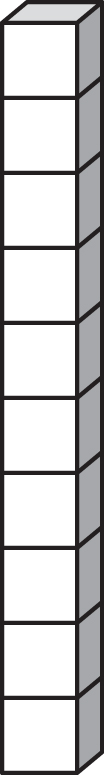 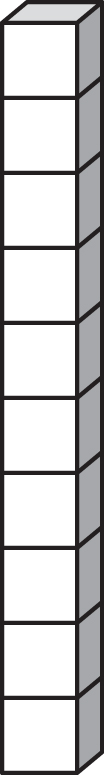 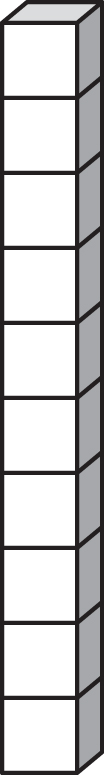 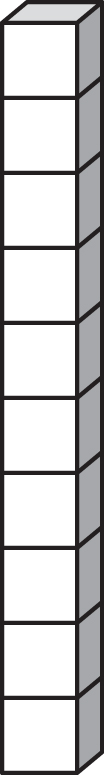 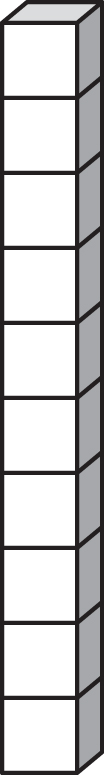 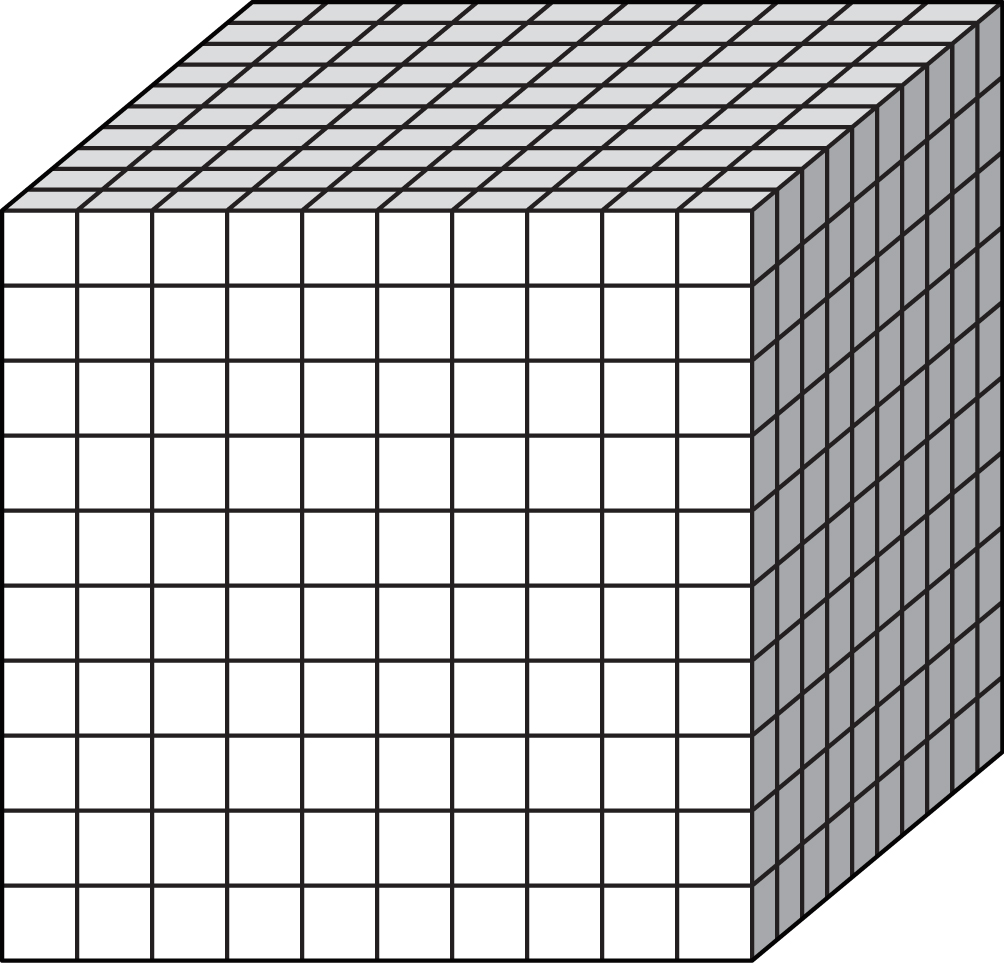 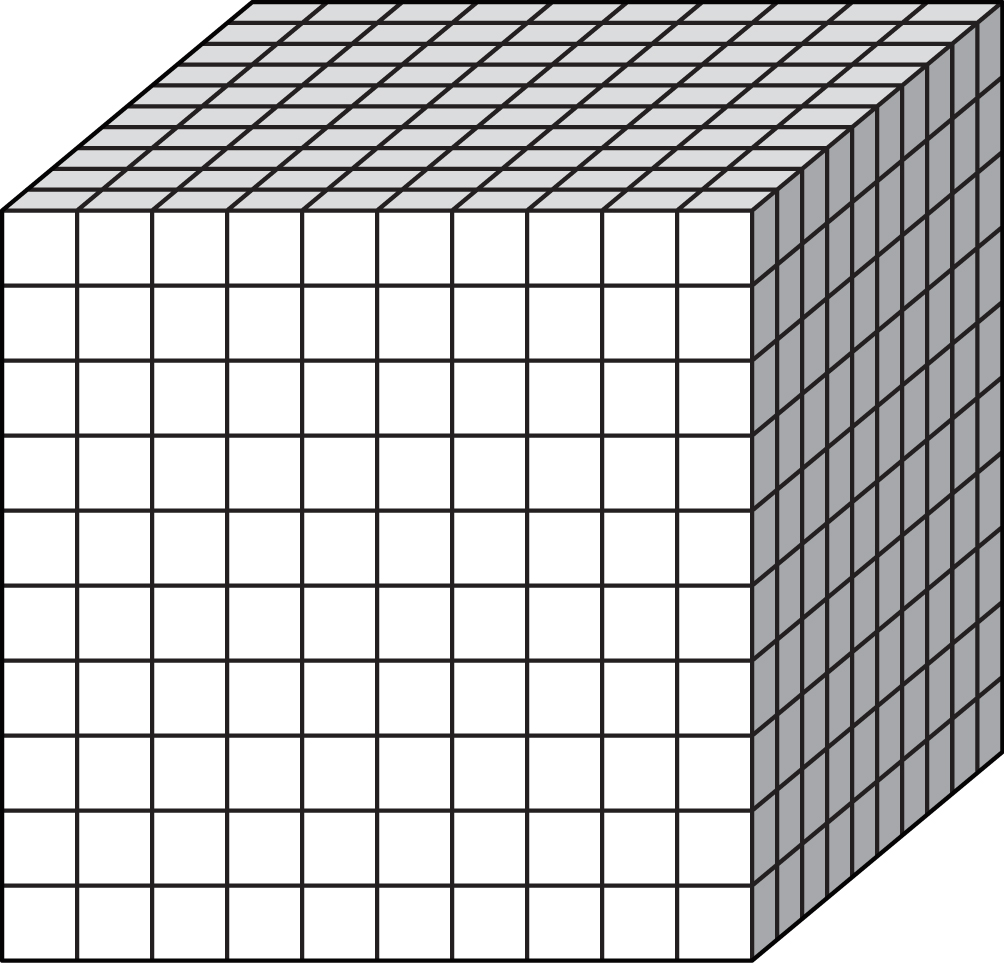 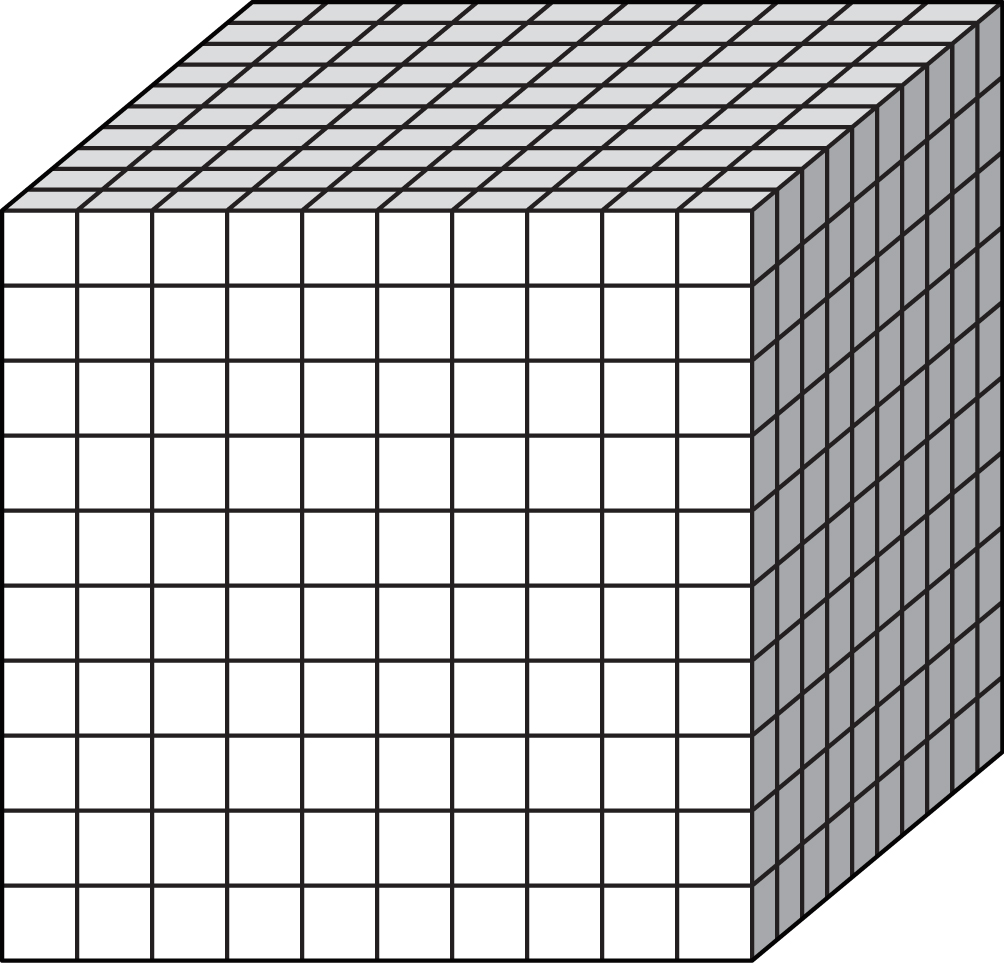 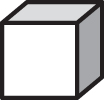 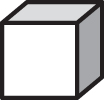 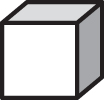 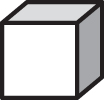 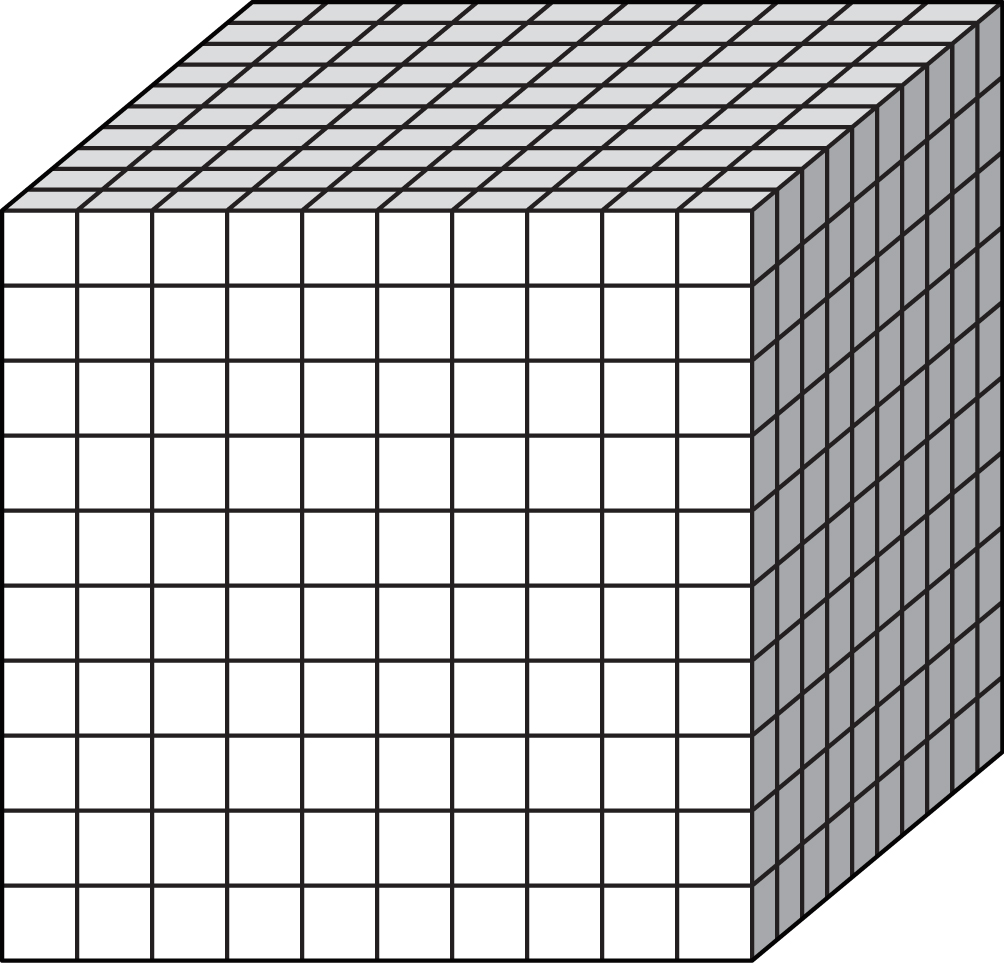 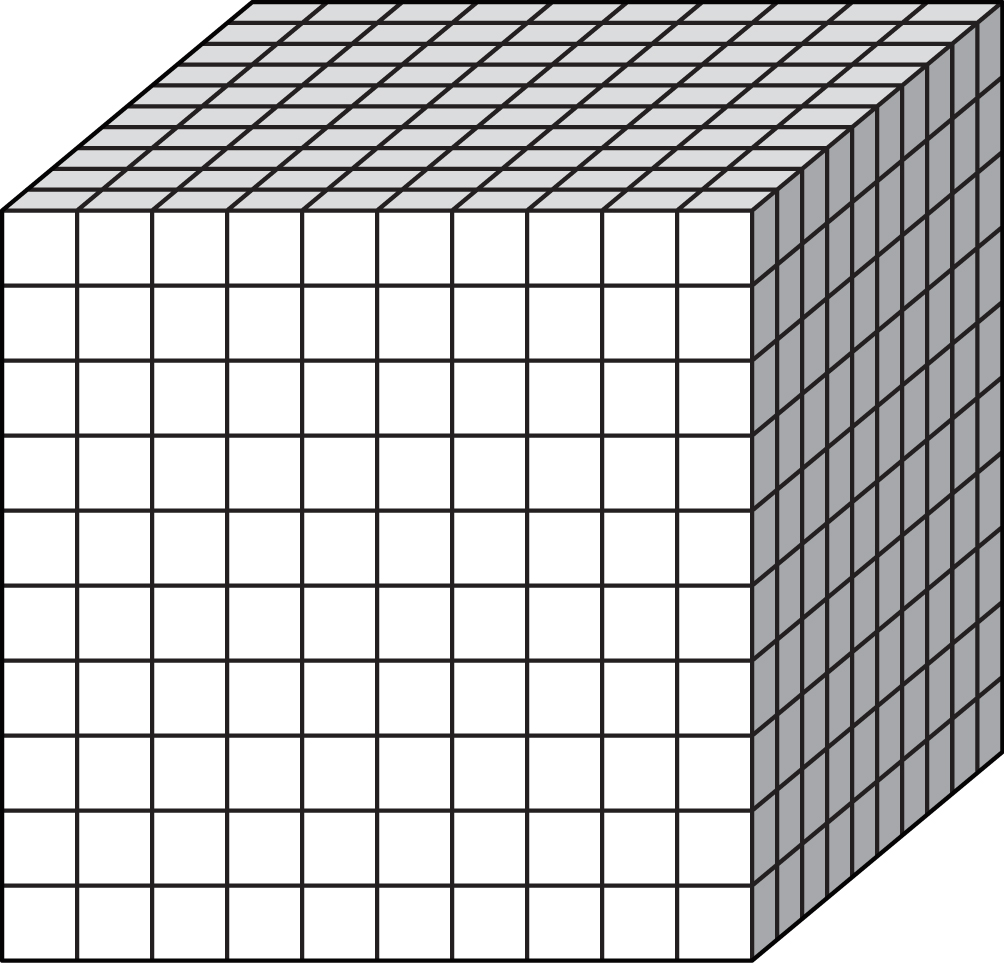 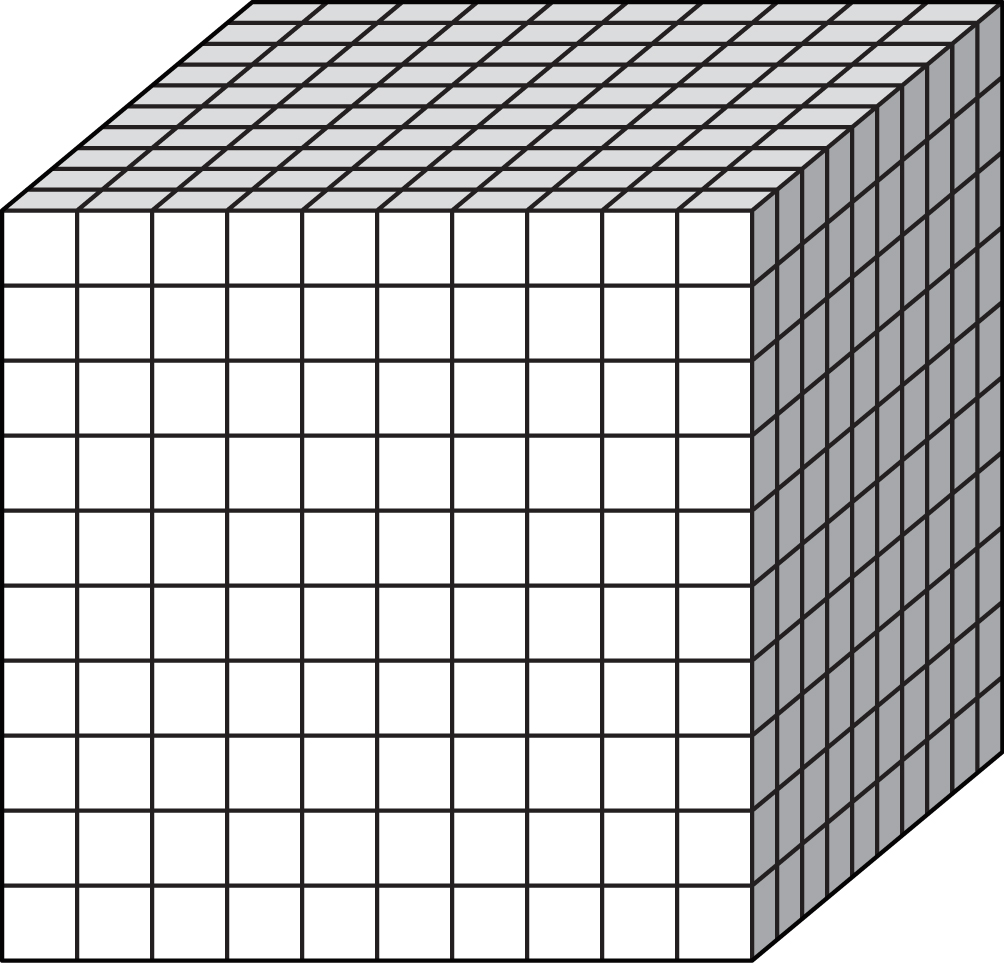 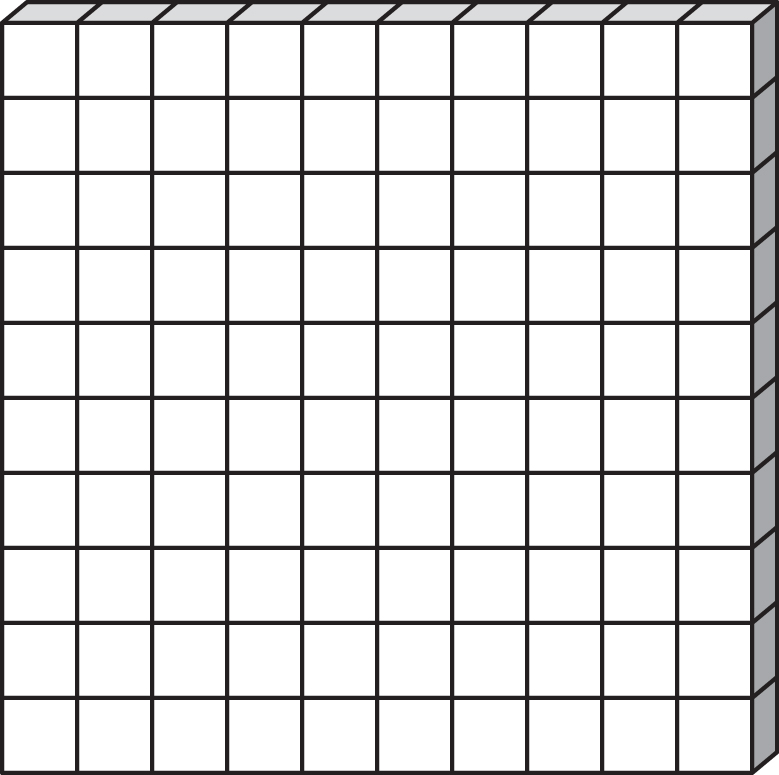 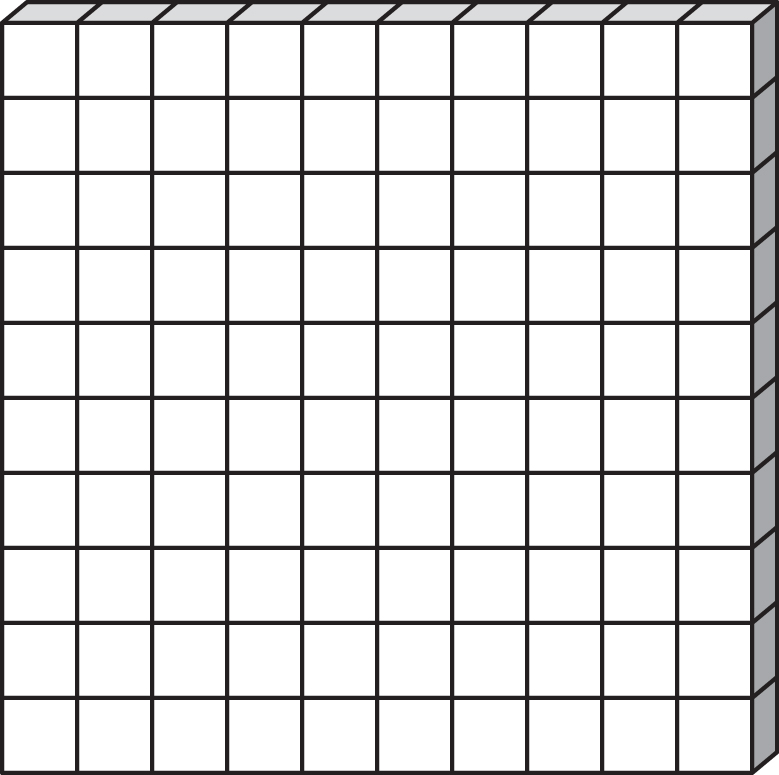 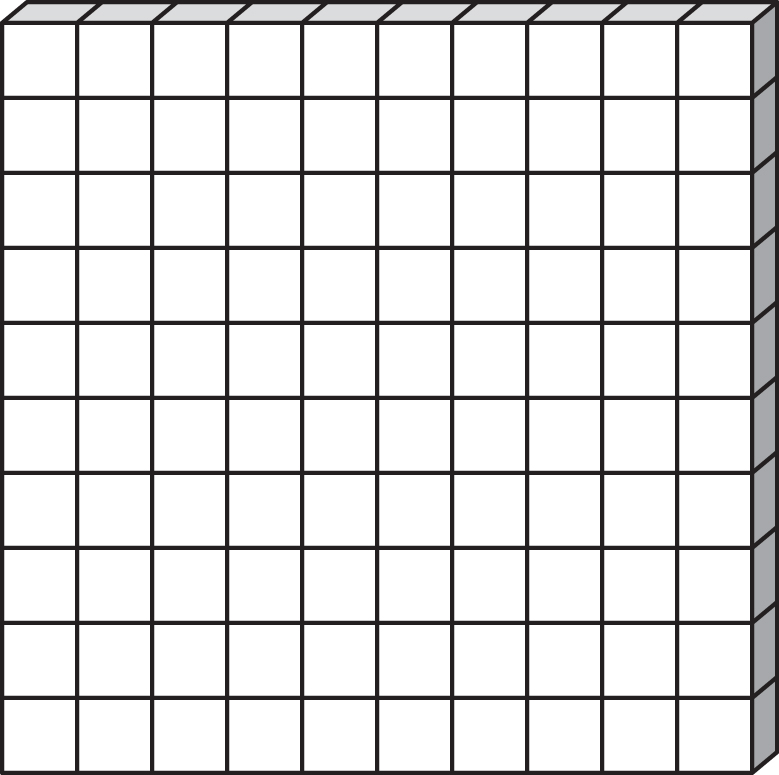 Remainder
1
Equally separate each of the numbers show into the boxes provided. Put any remainders in the circle
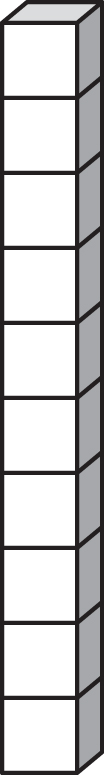 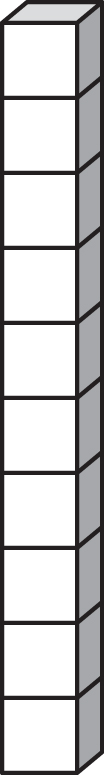 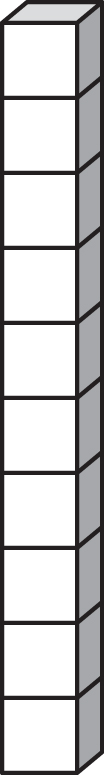 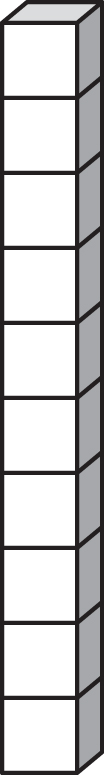 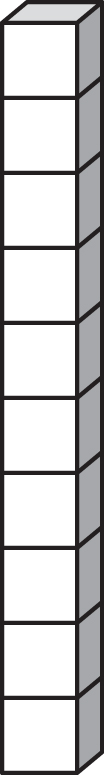 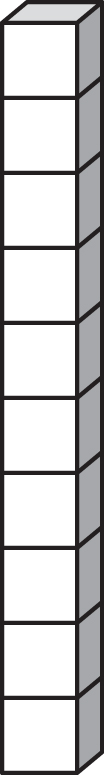 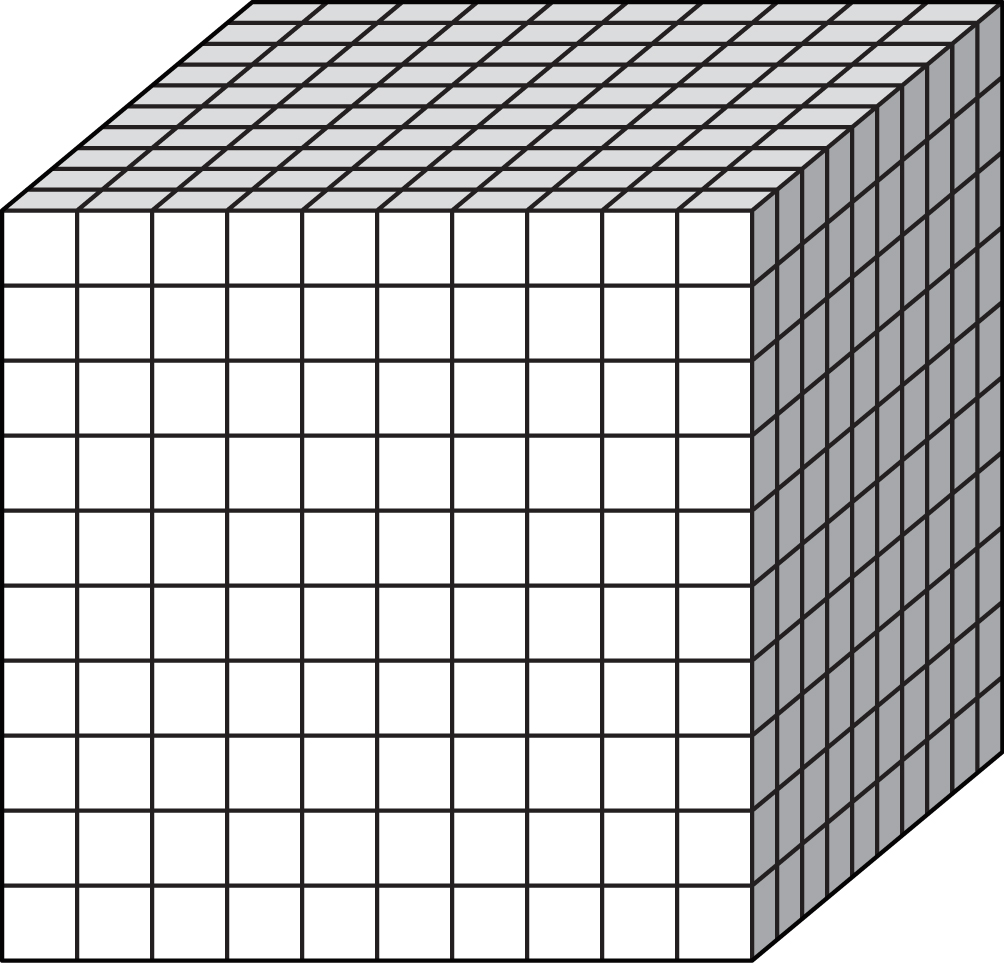 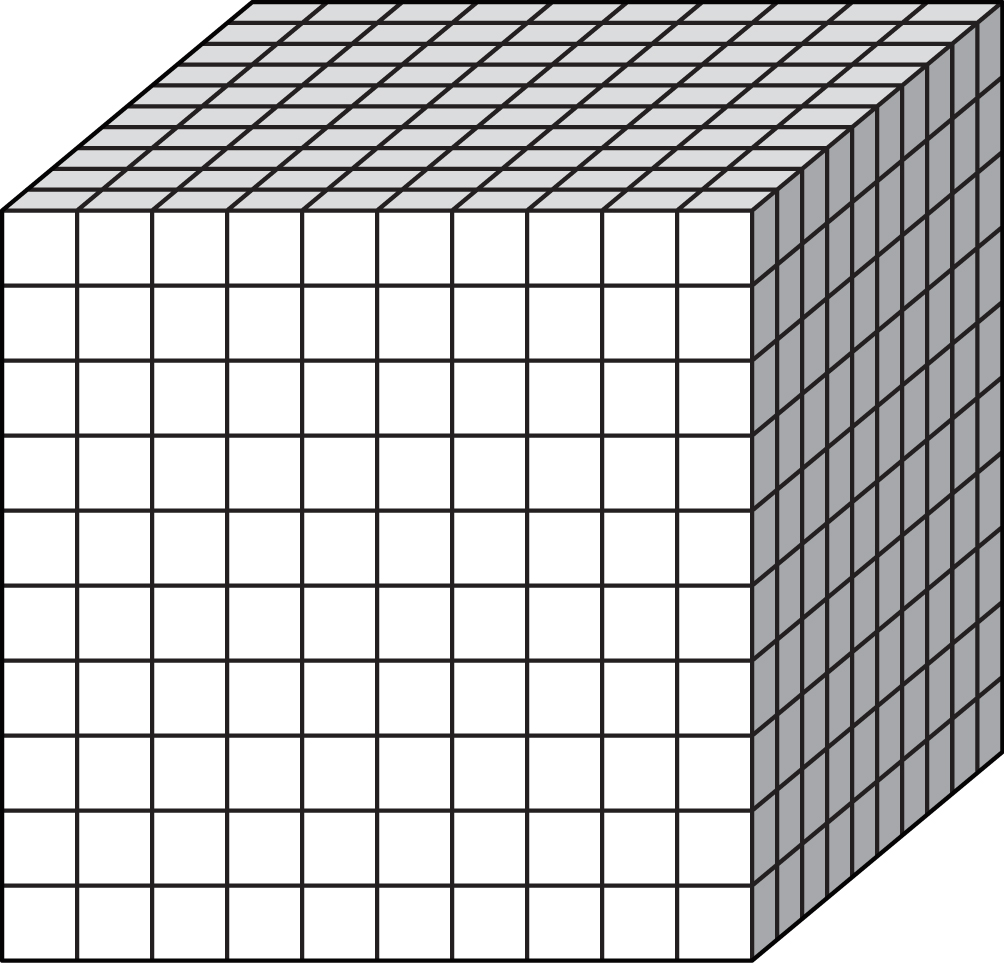 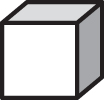 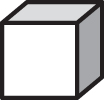 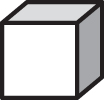 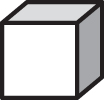 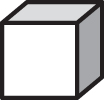 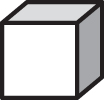 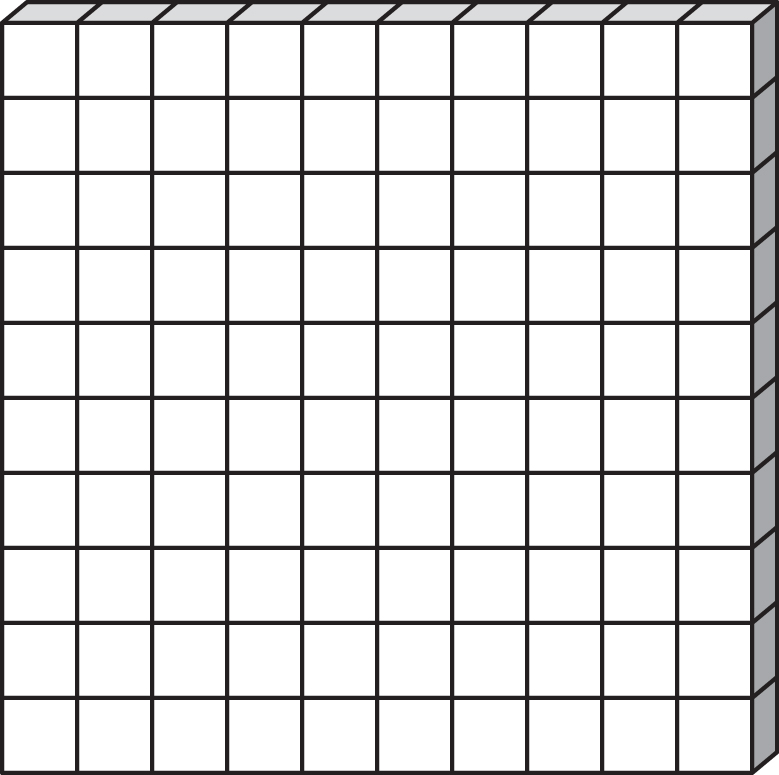 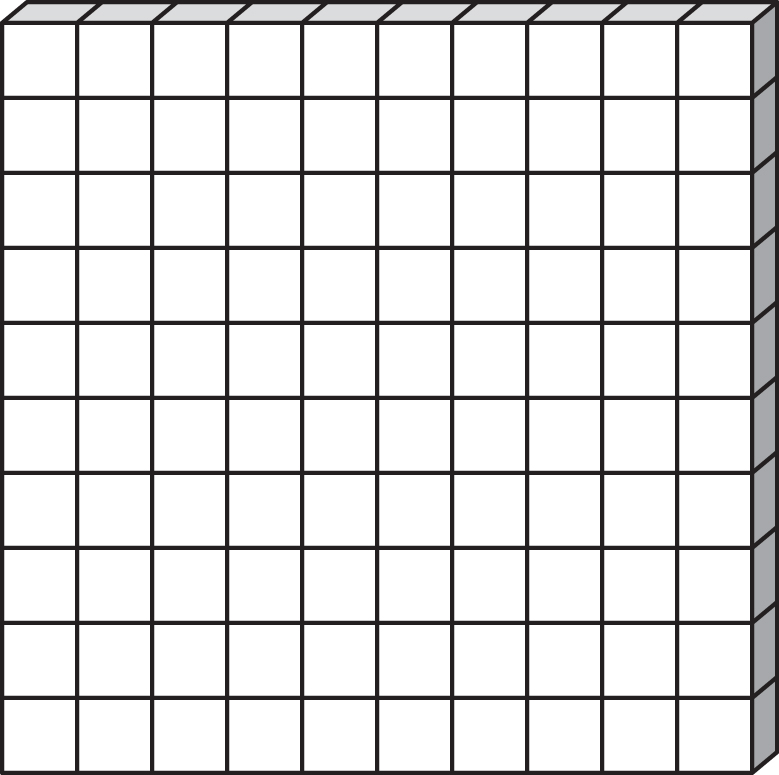 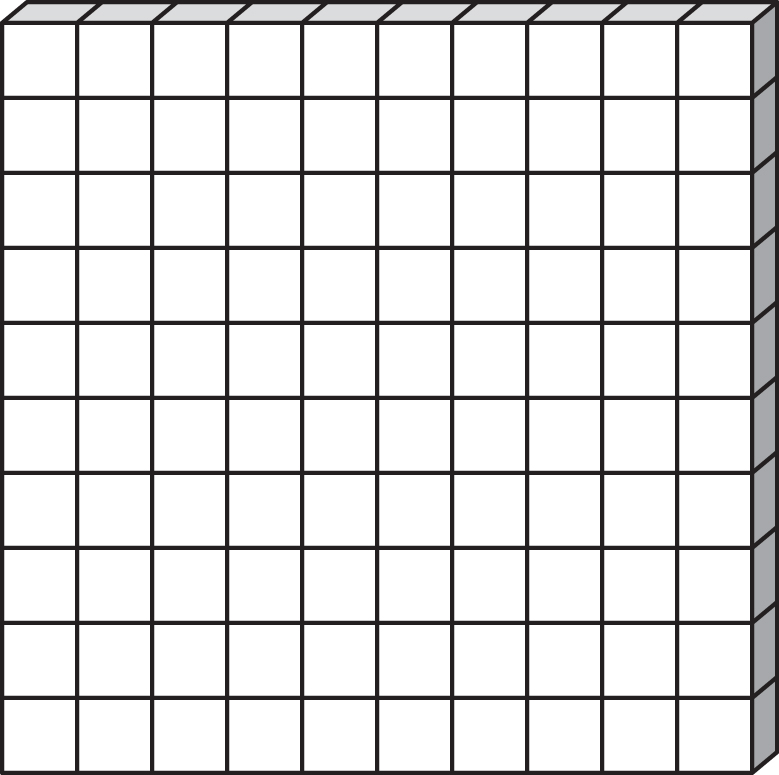 Remainder
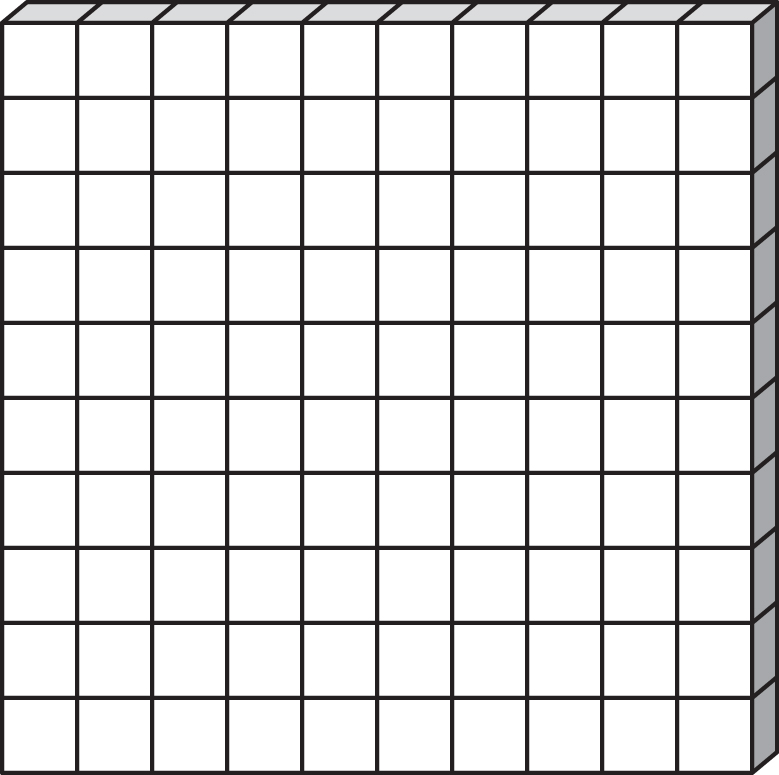 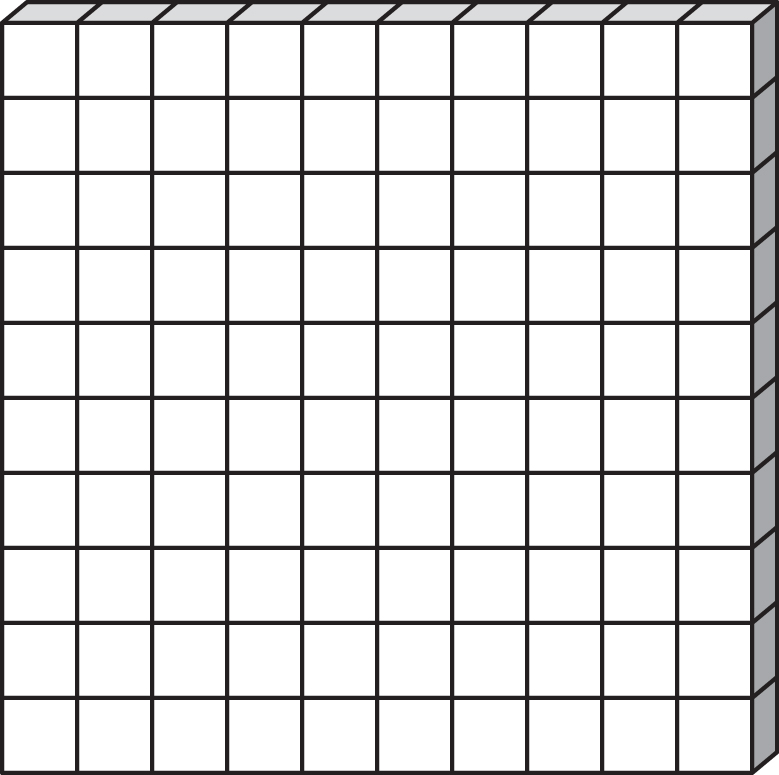 2
Equally separate each of the numbers show into the boxes provided. Put any remainders in the circle
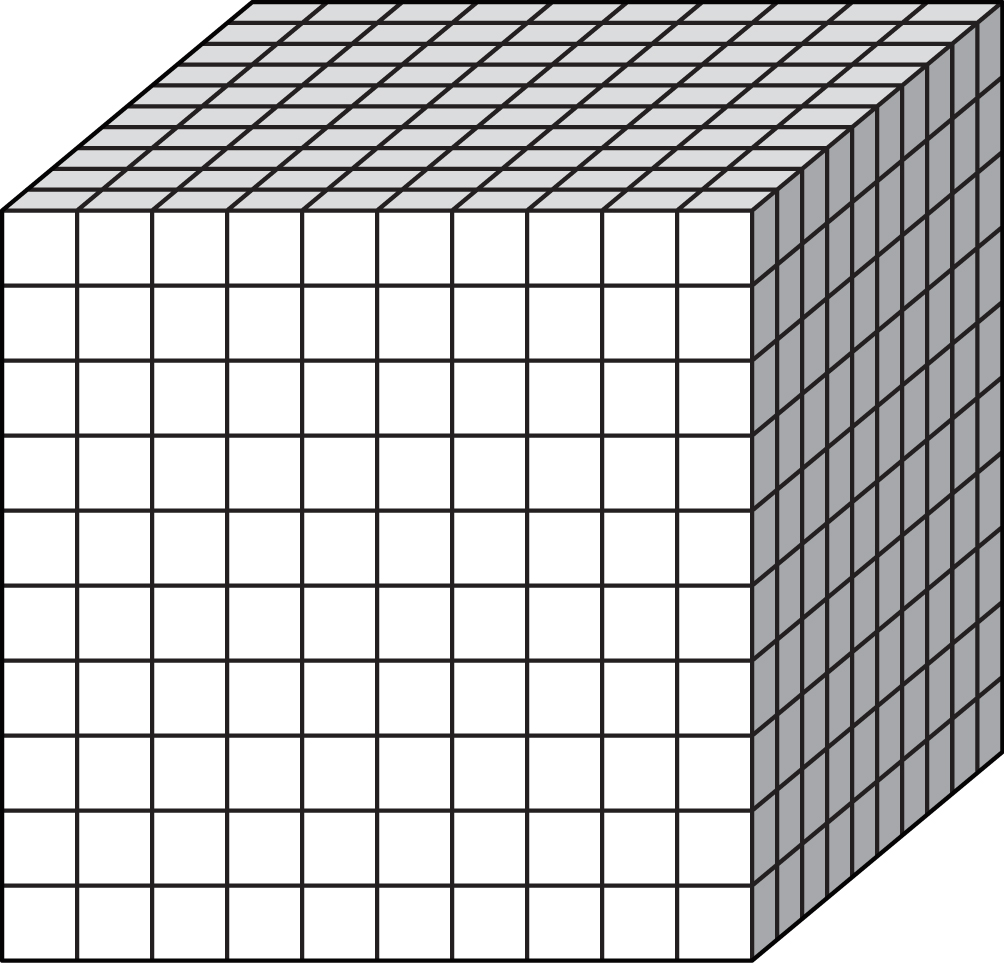 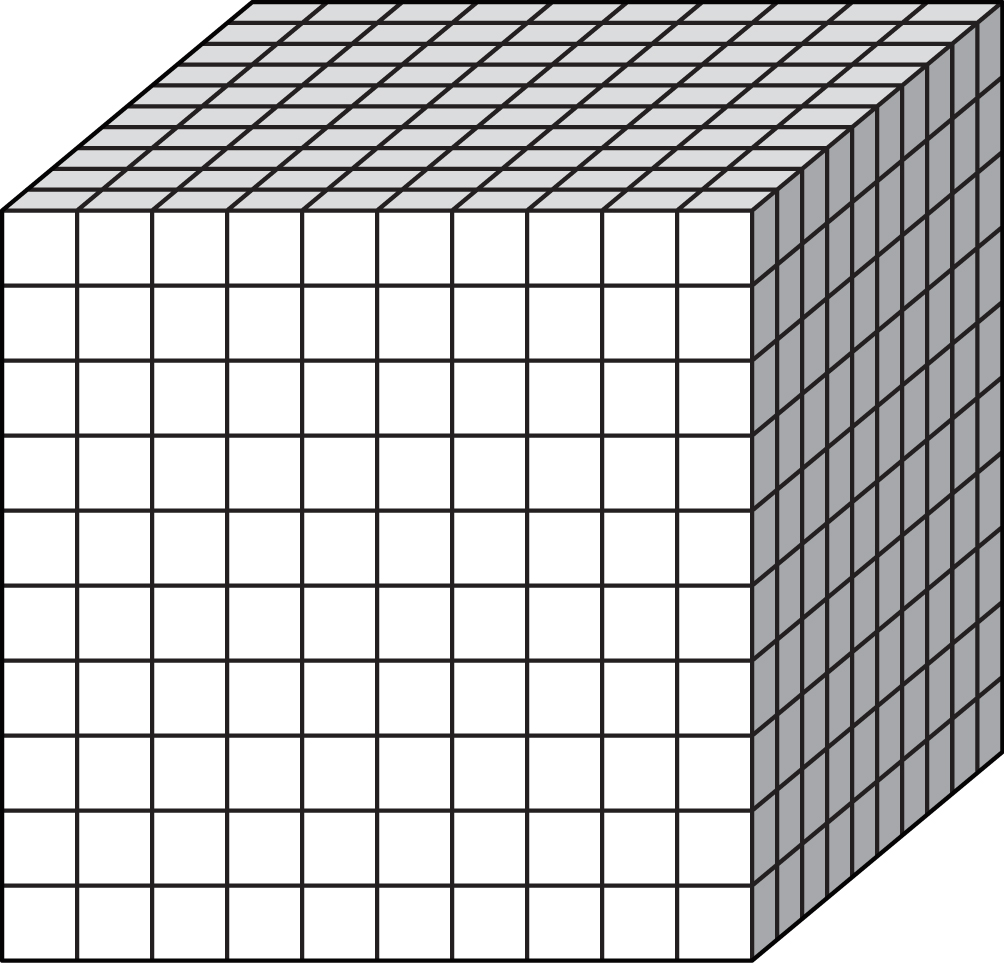 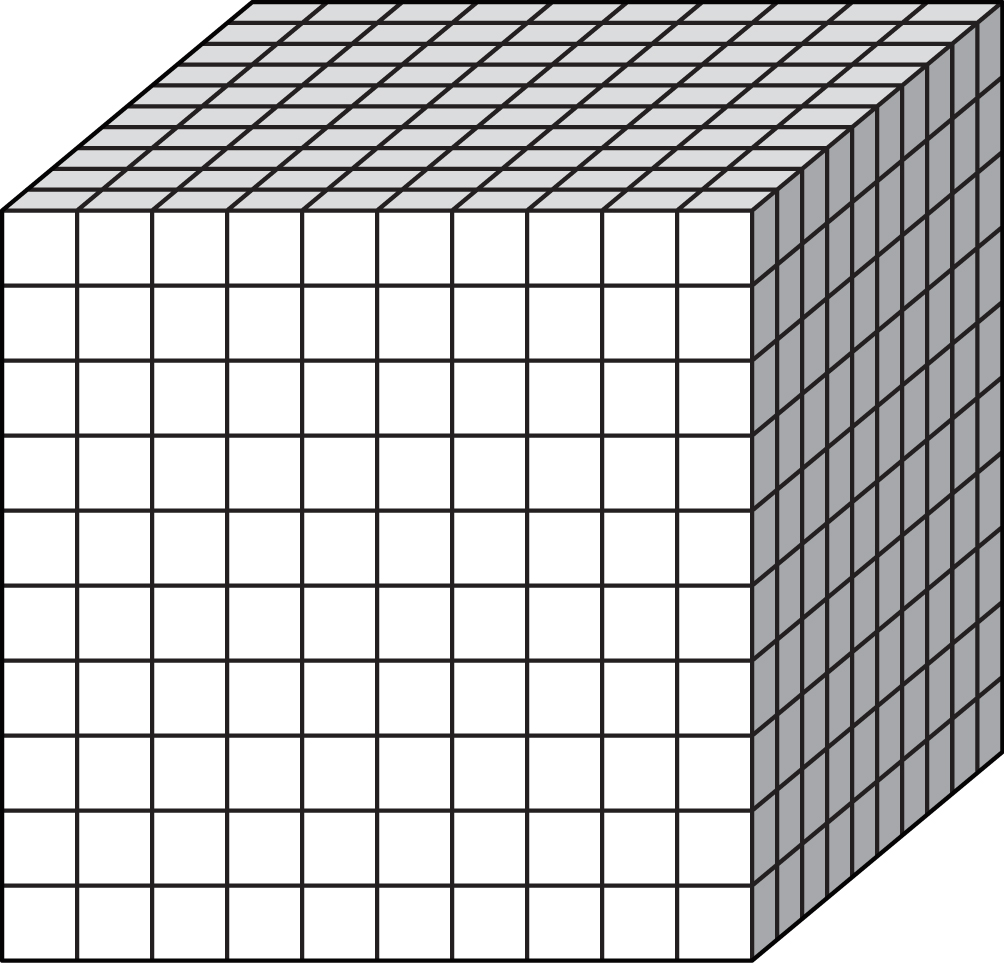 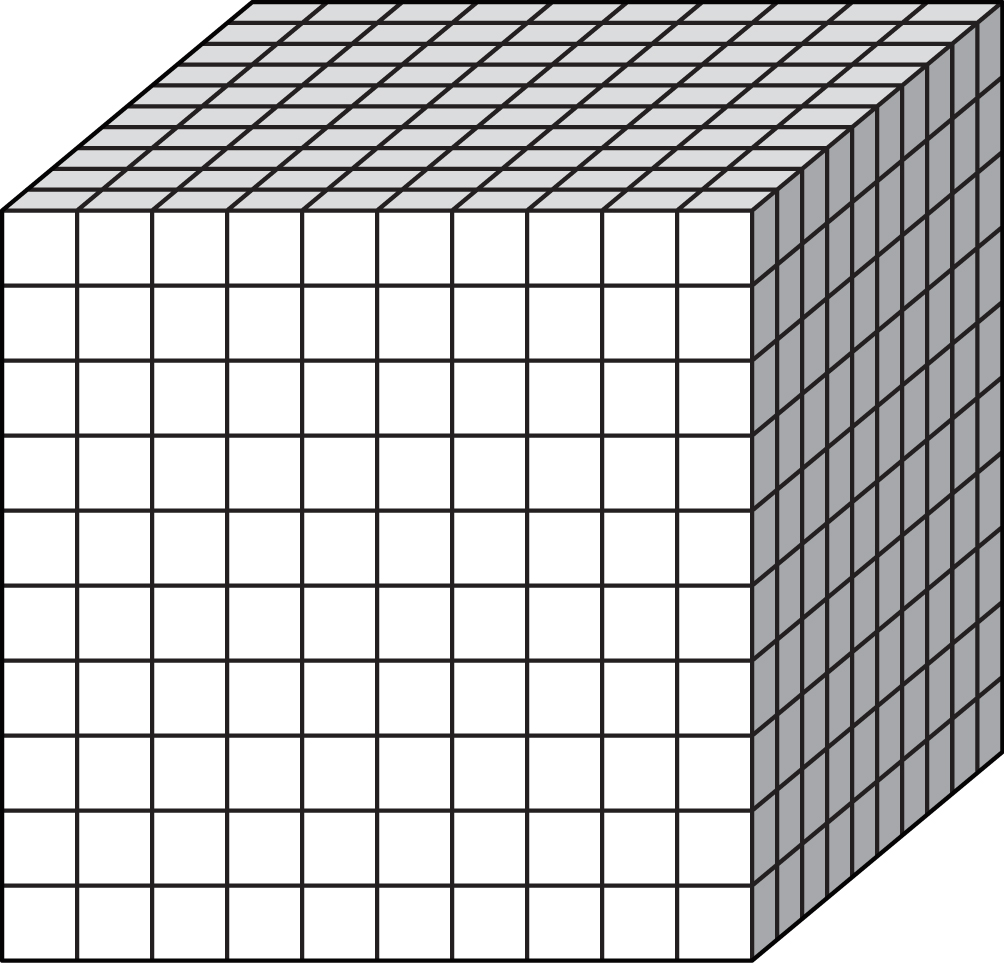 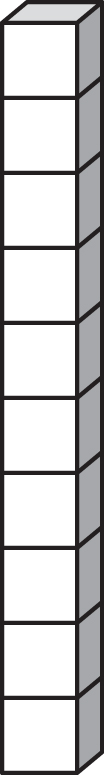 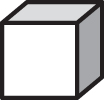 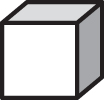 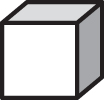 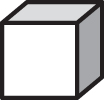 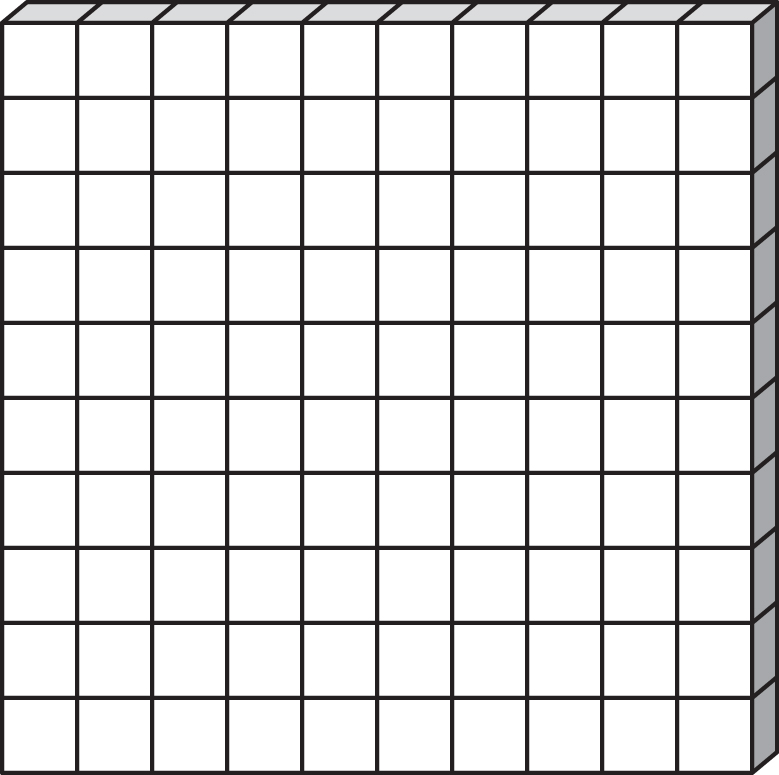 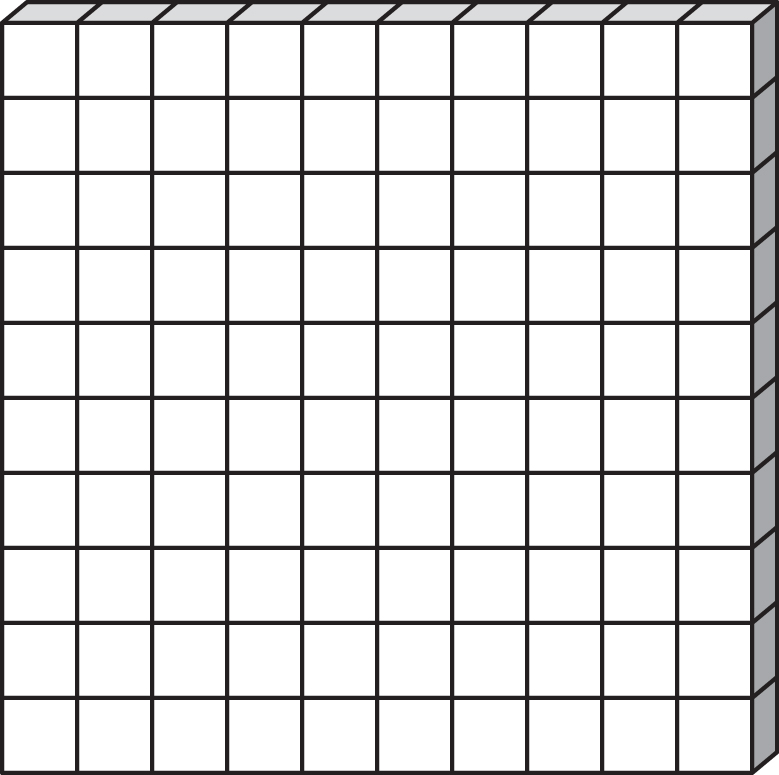 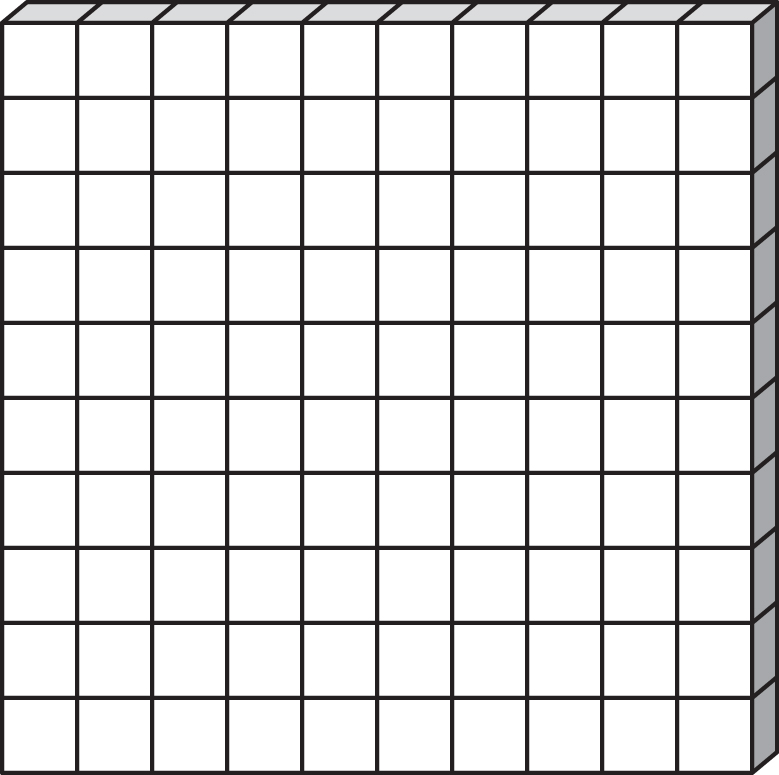 Remainder
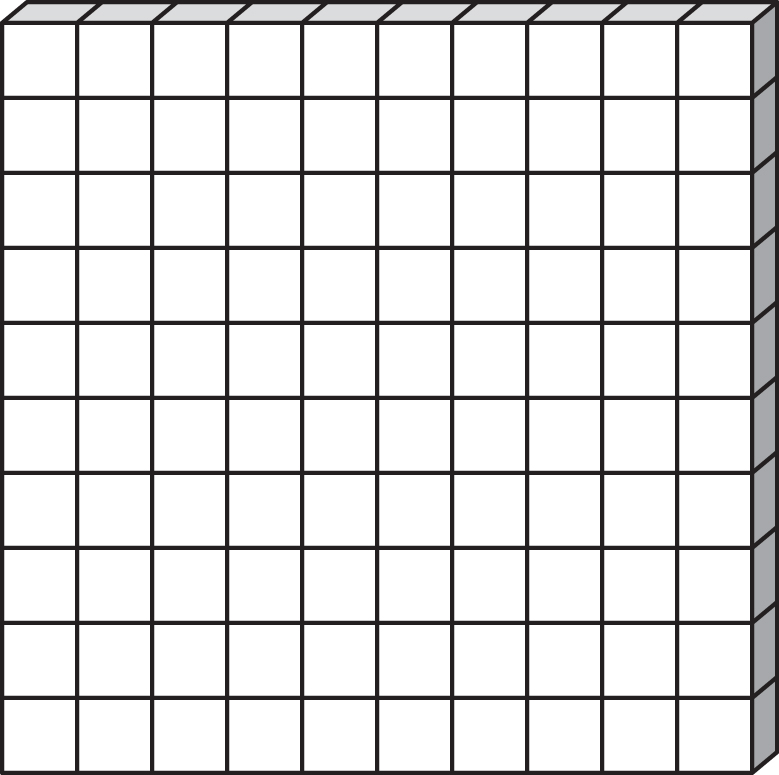 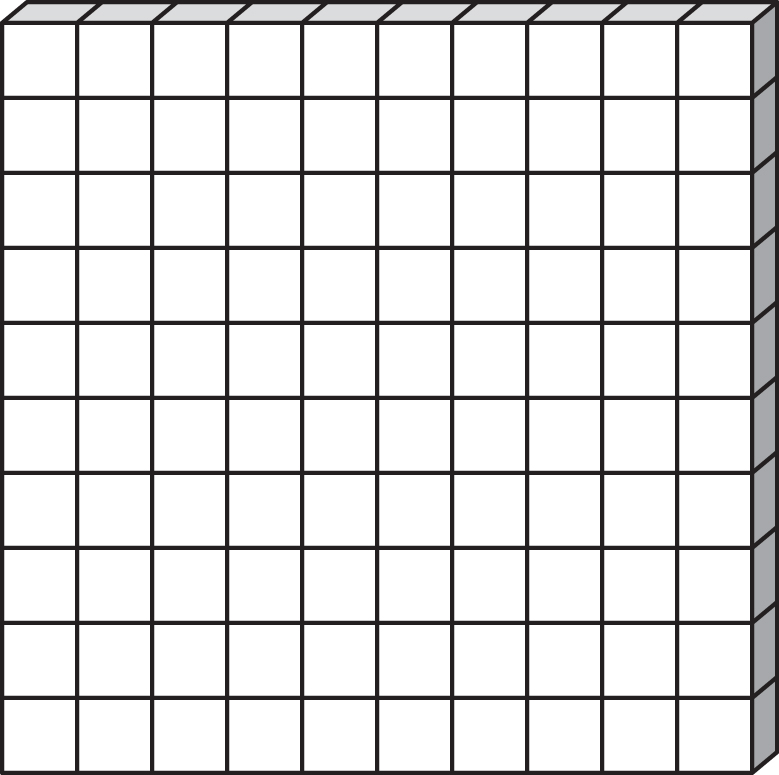 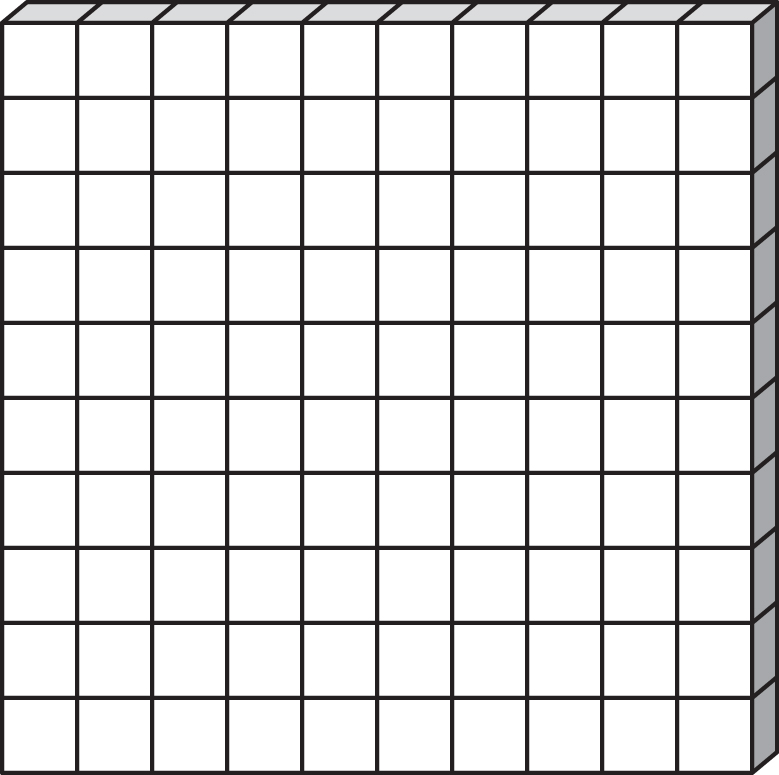 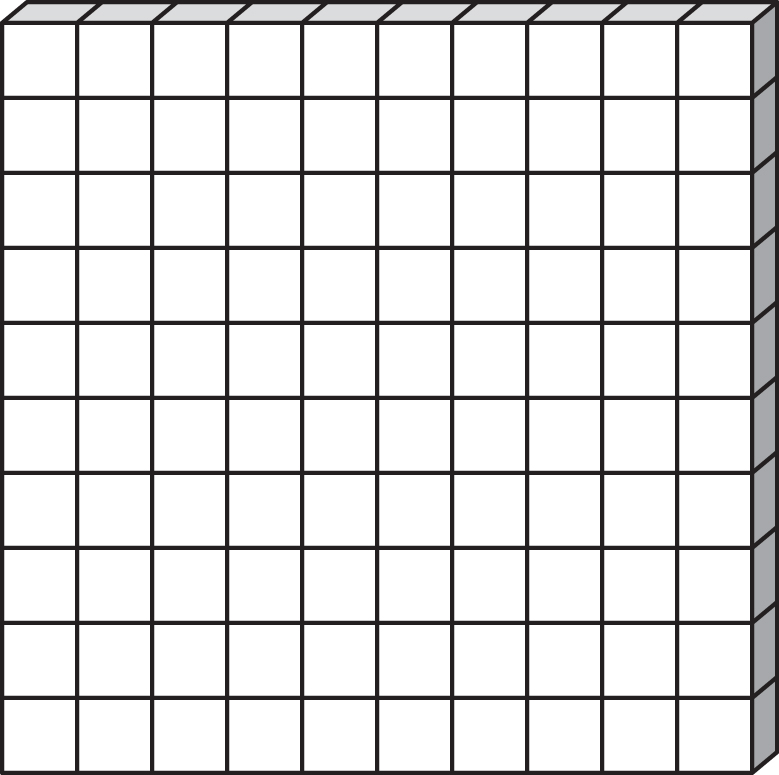 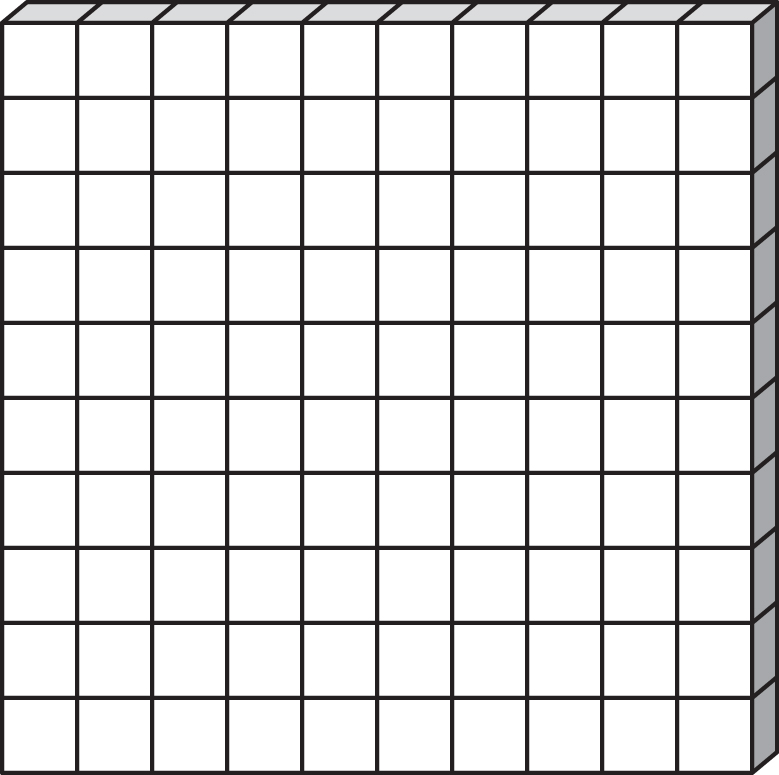 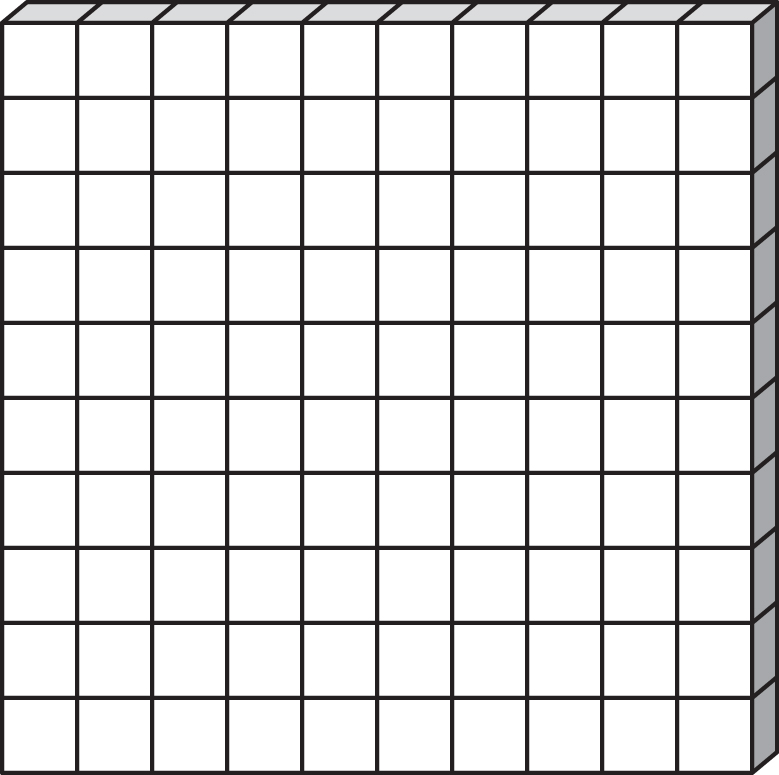 3
Equally separate each of the numbers show into the boxes provided. Put any remainders in the circle
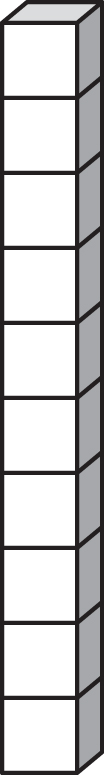 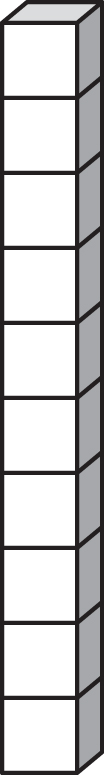 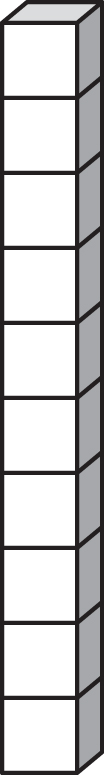 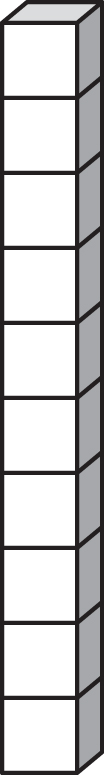 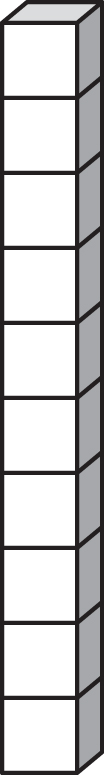 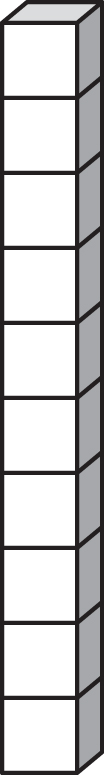 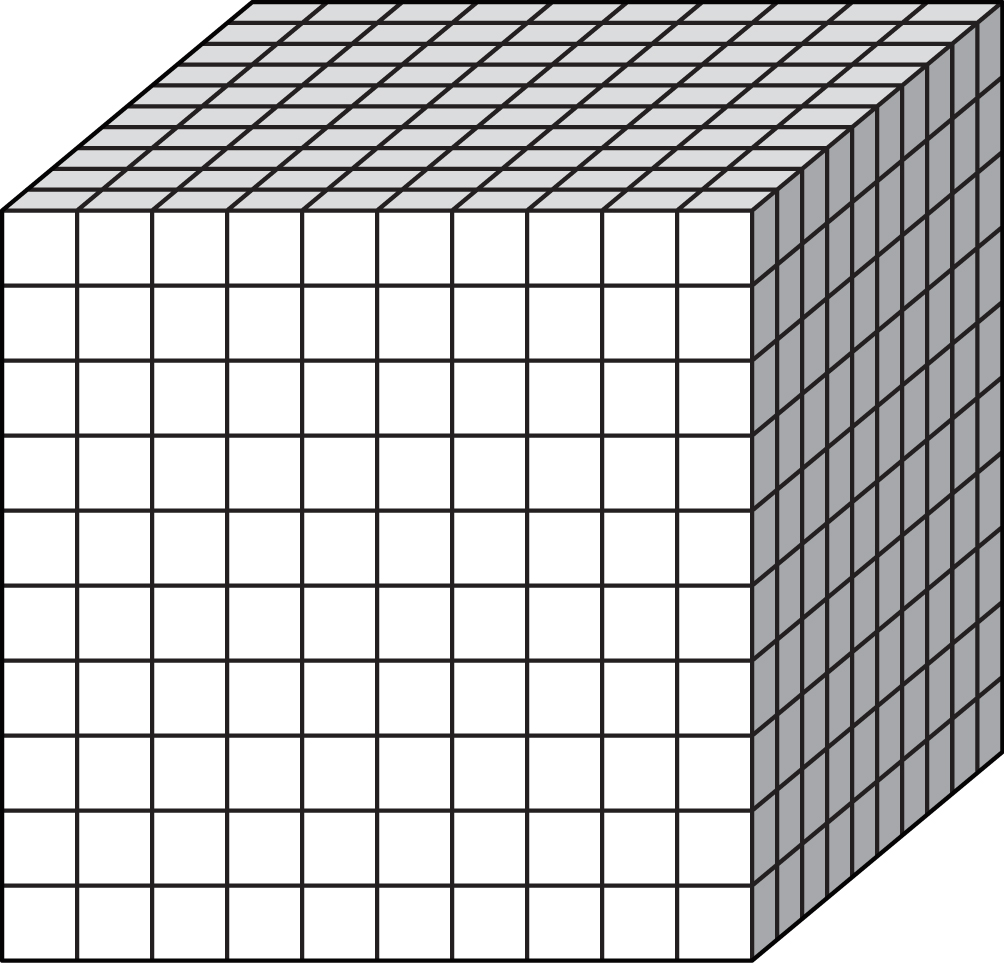 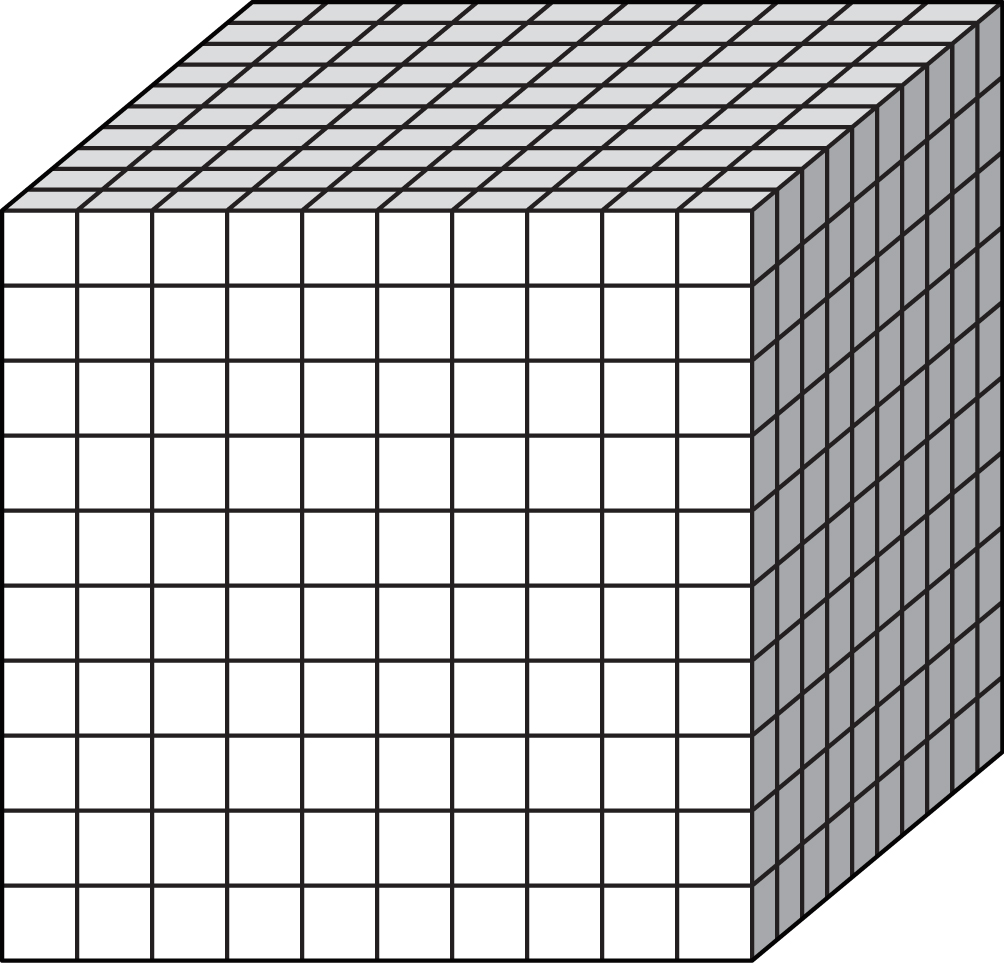 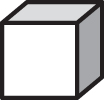 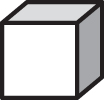 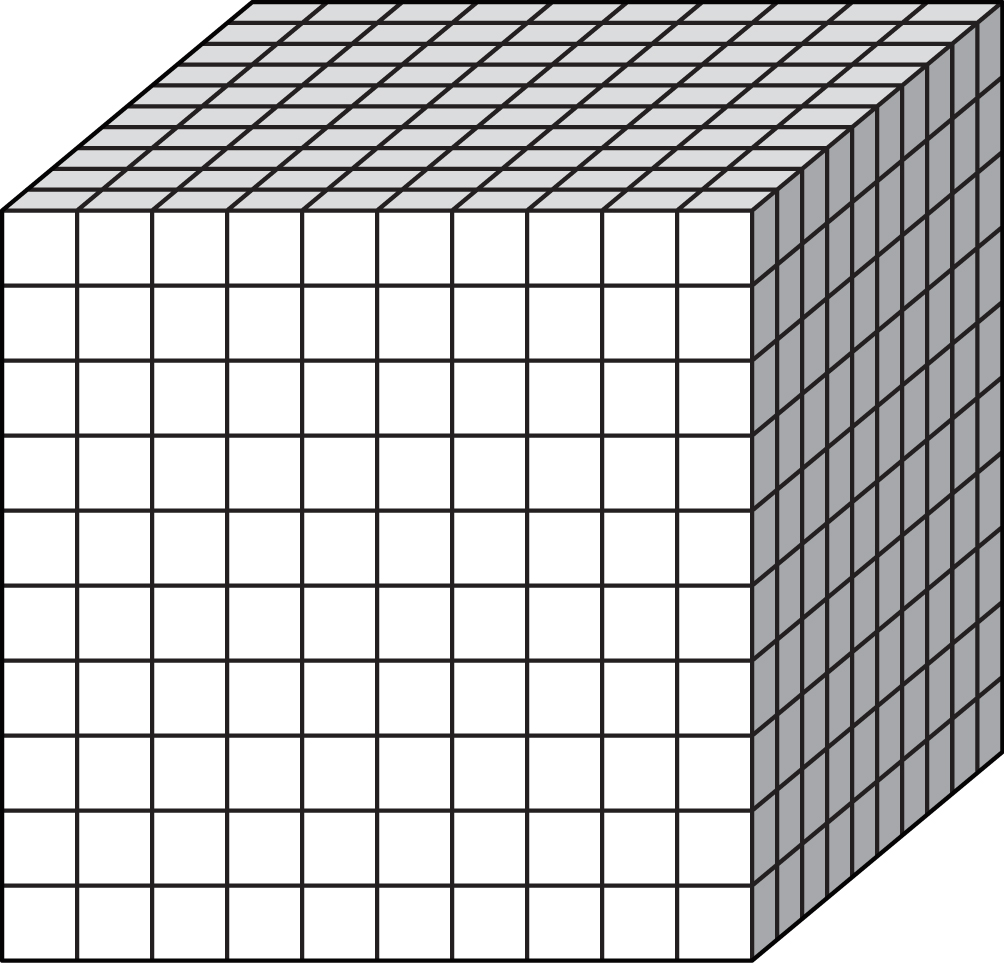 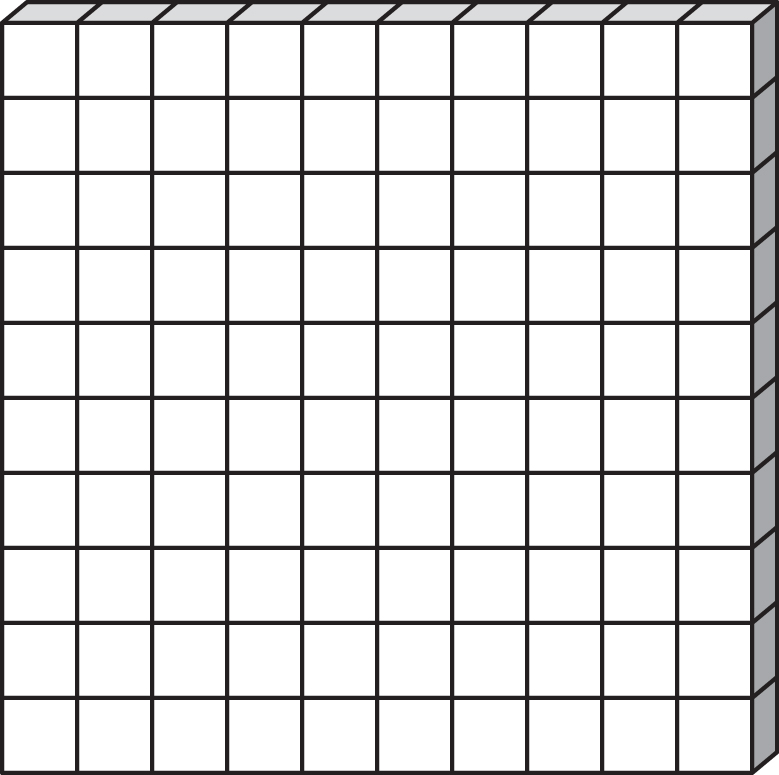 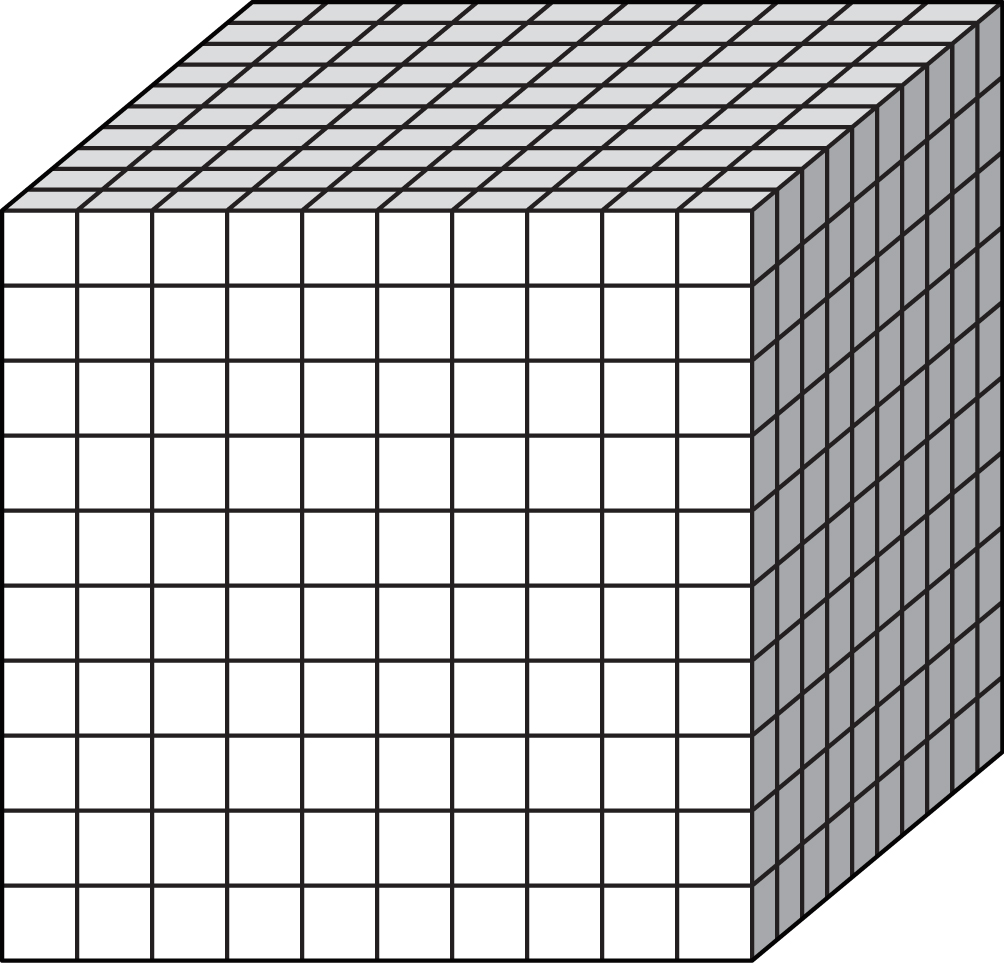 Remainder
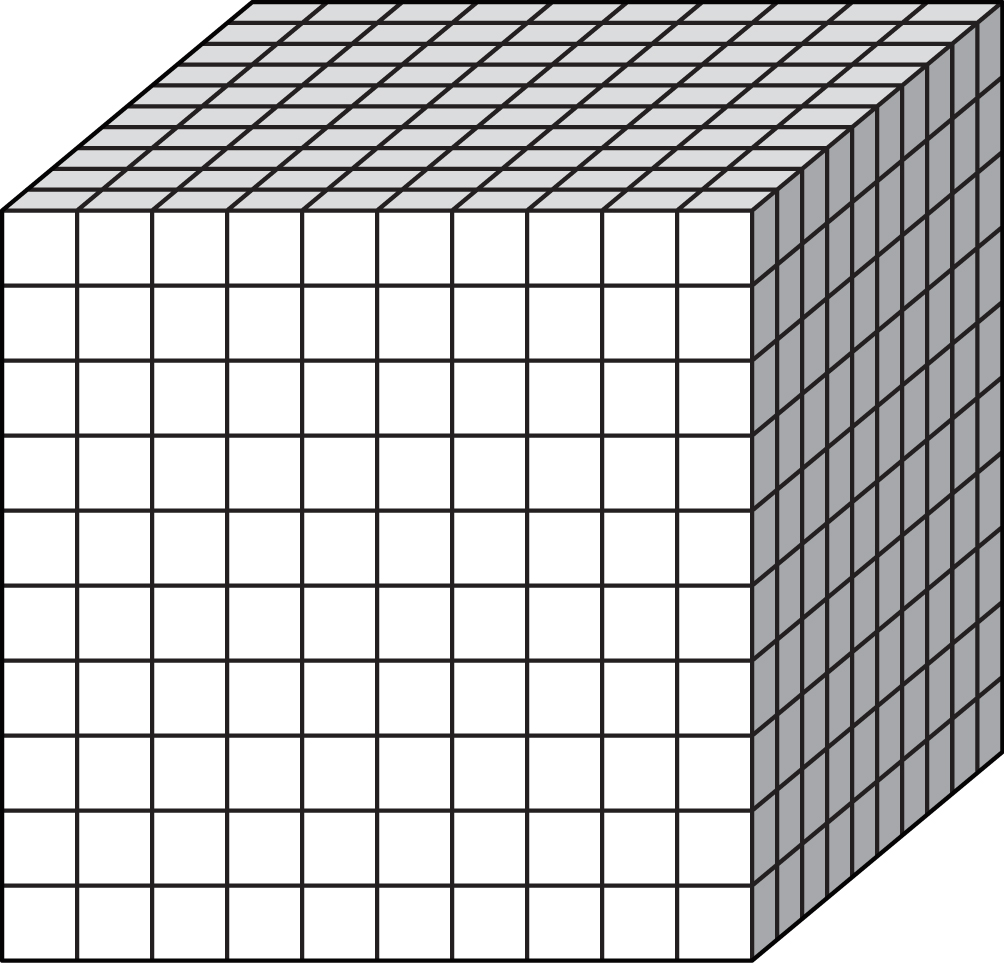 4
Equally separate each of the numbers show into the boxes provided. Put any remainders in the circle
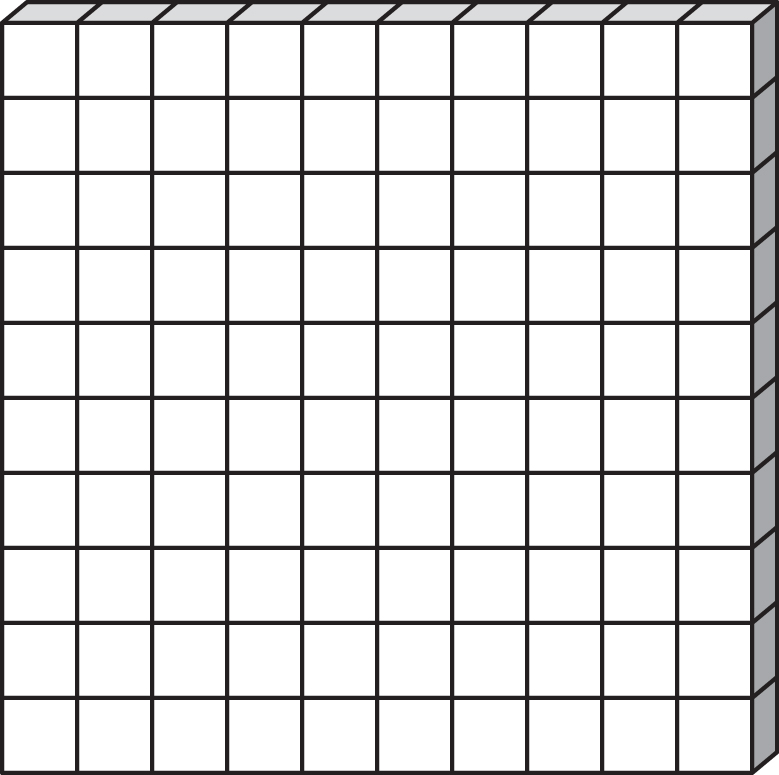 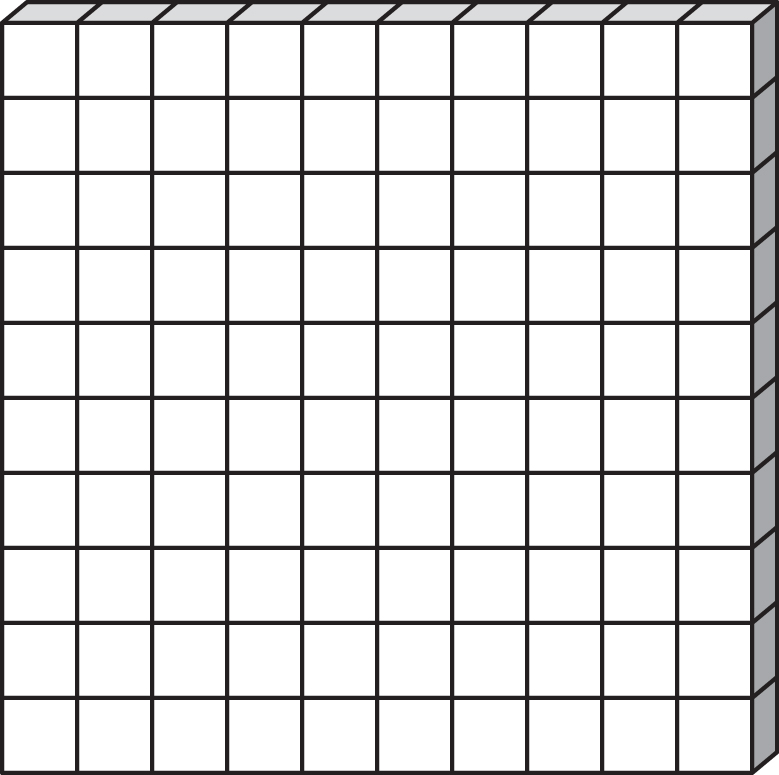 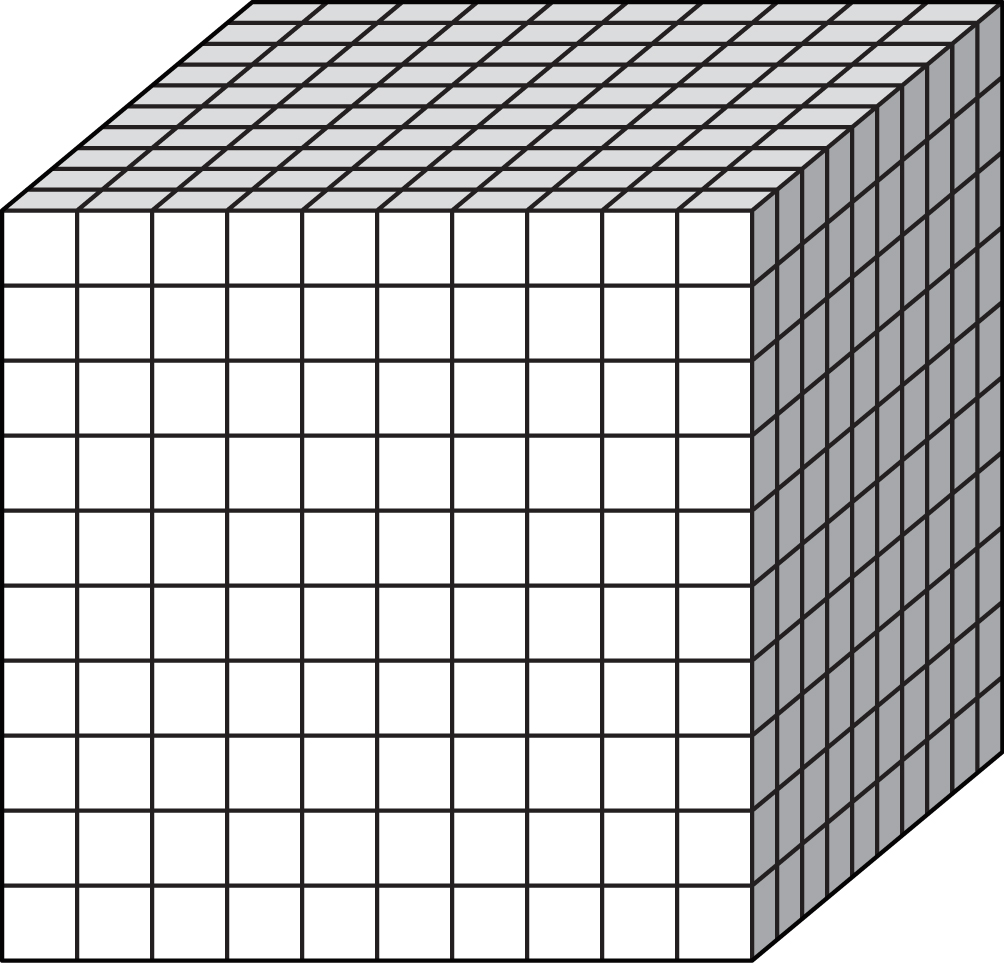 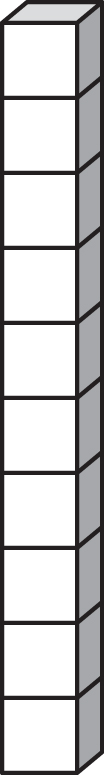 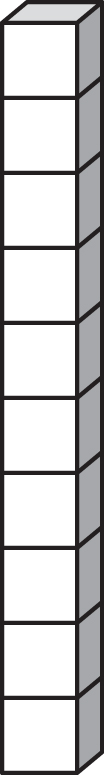 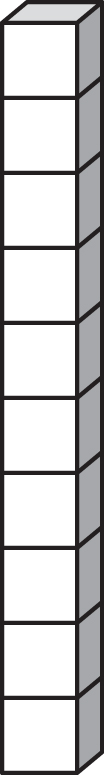 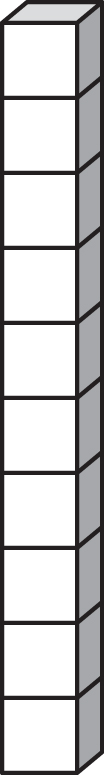 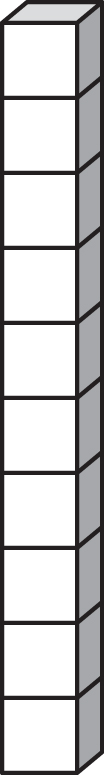 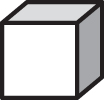 Remainder
5
Equally separate each of the numbers show into the boxes provided. Put any remainders in the circle
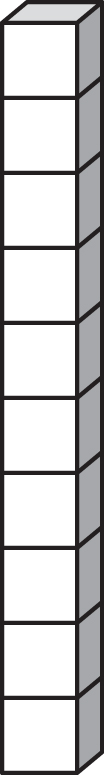 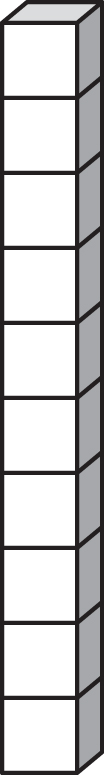 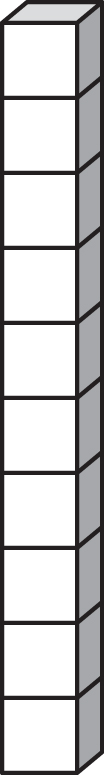 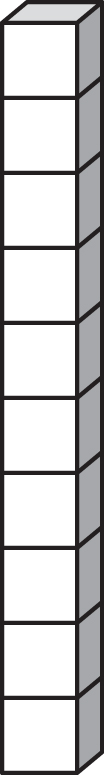 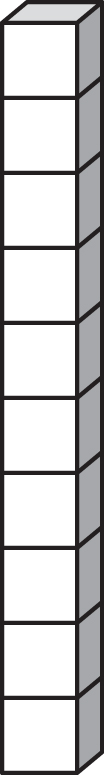 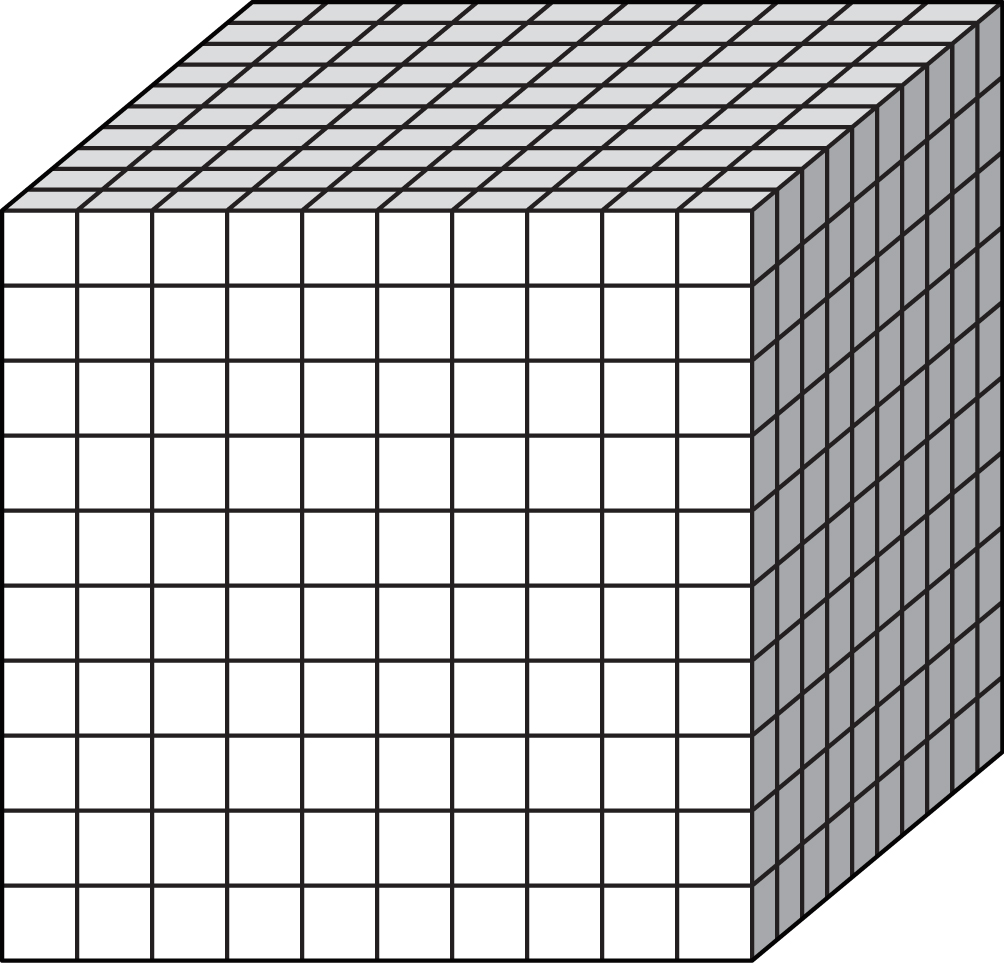 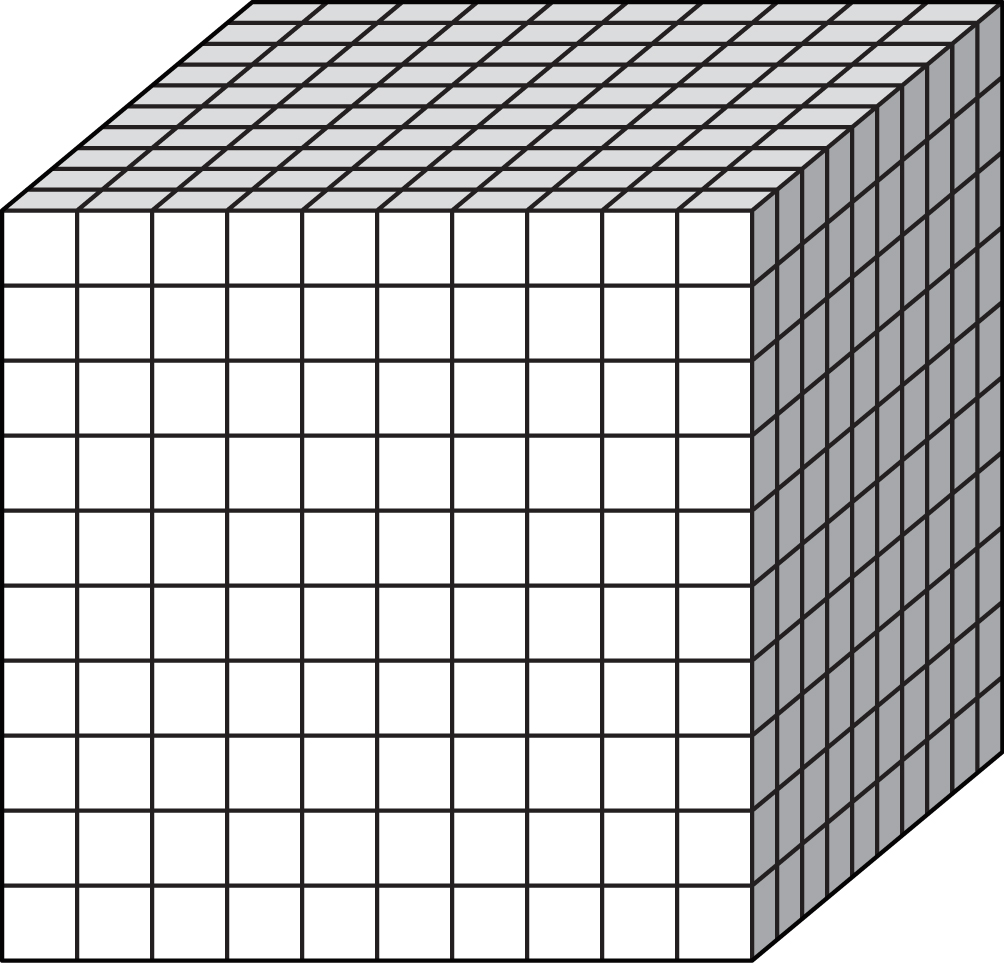 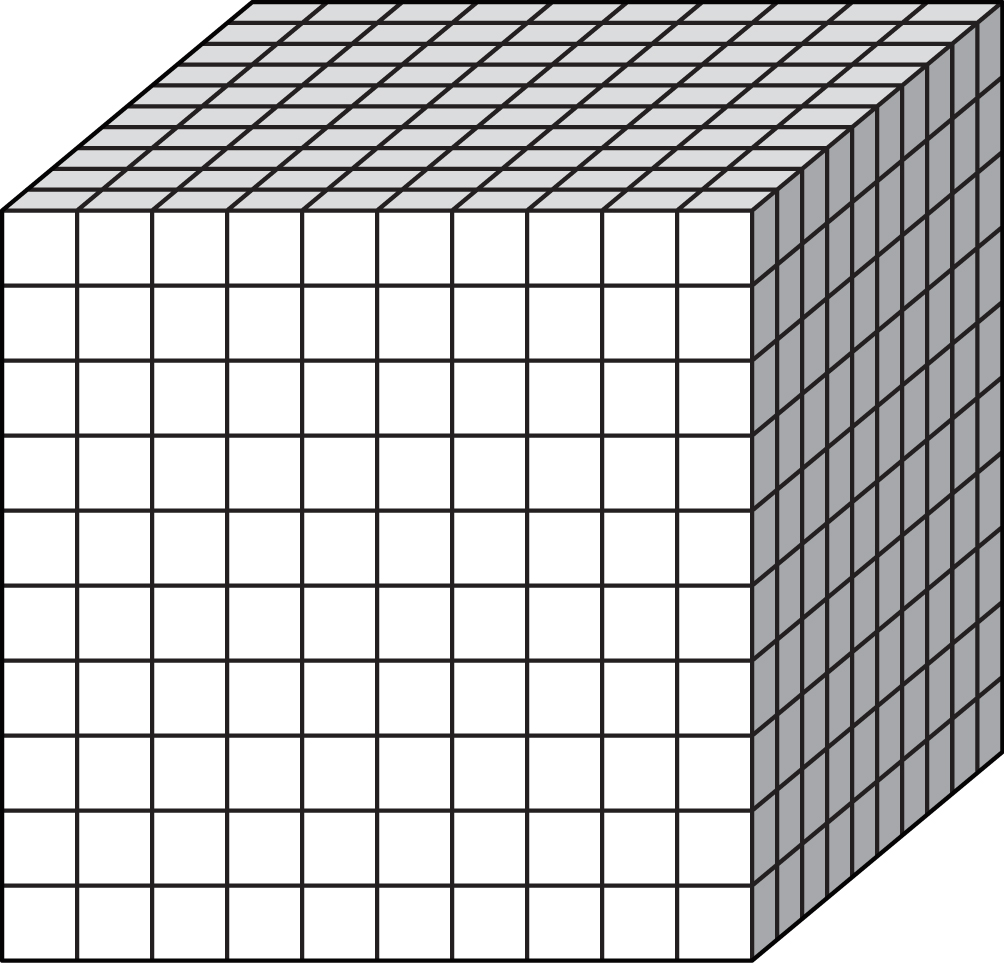 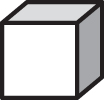 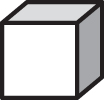 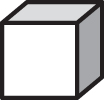 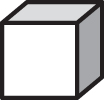 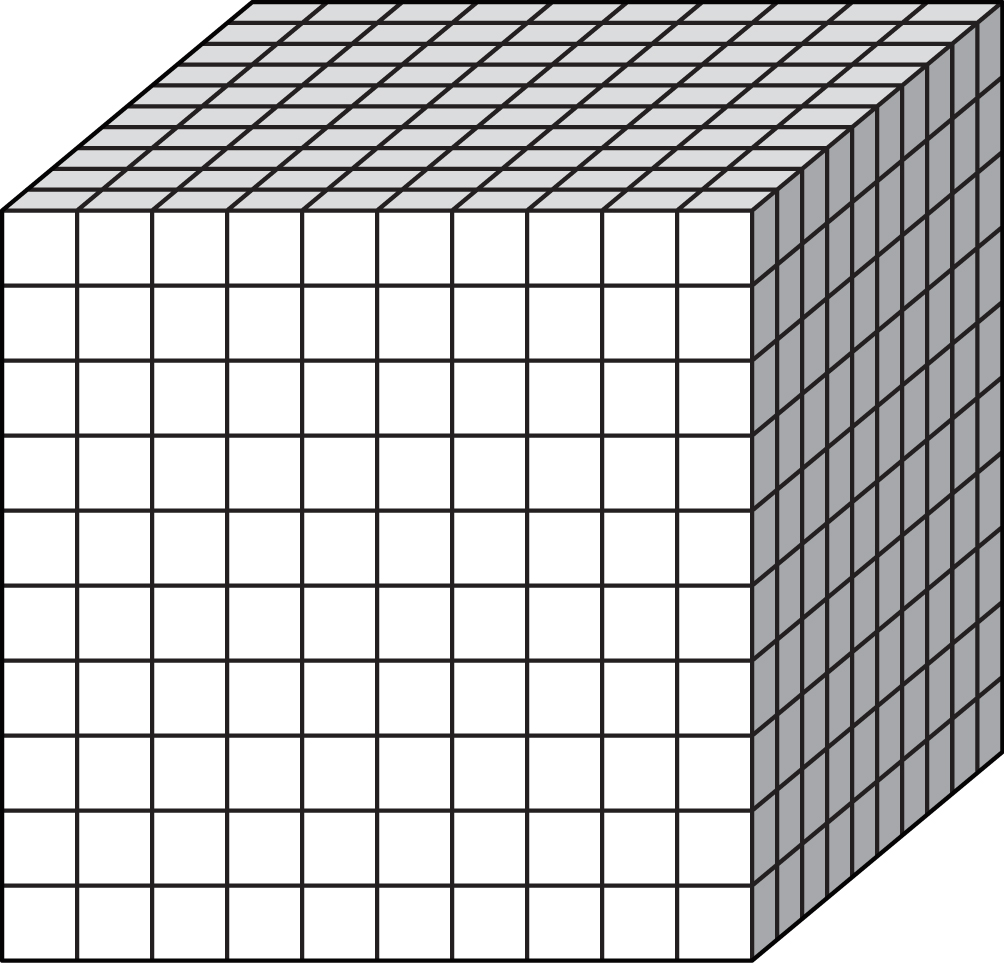 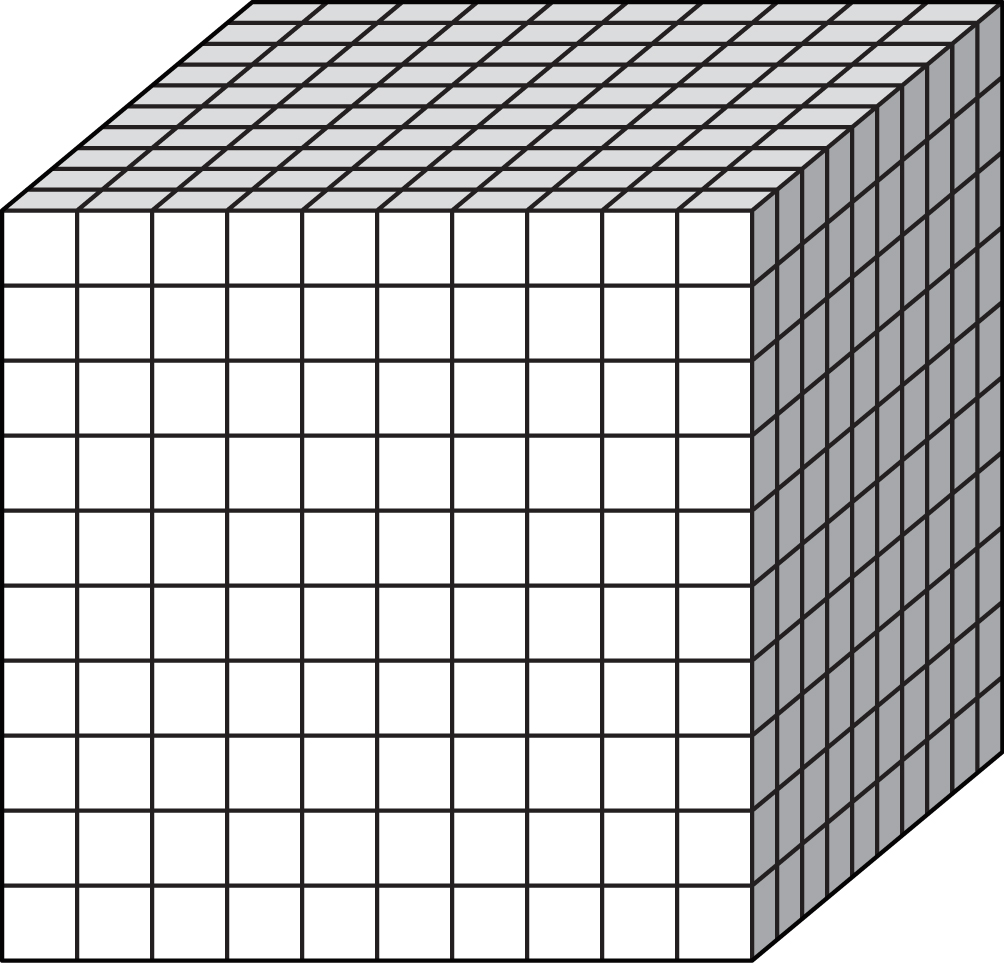 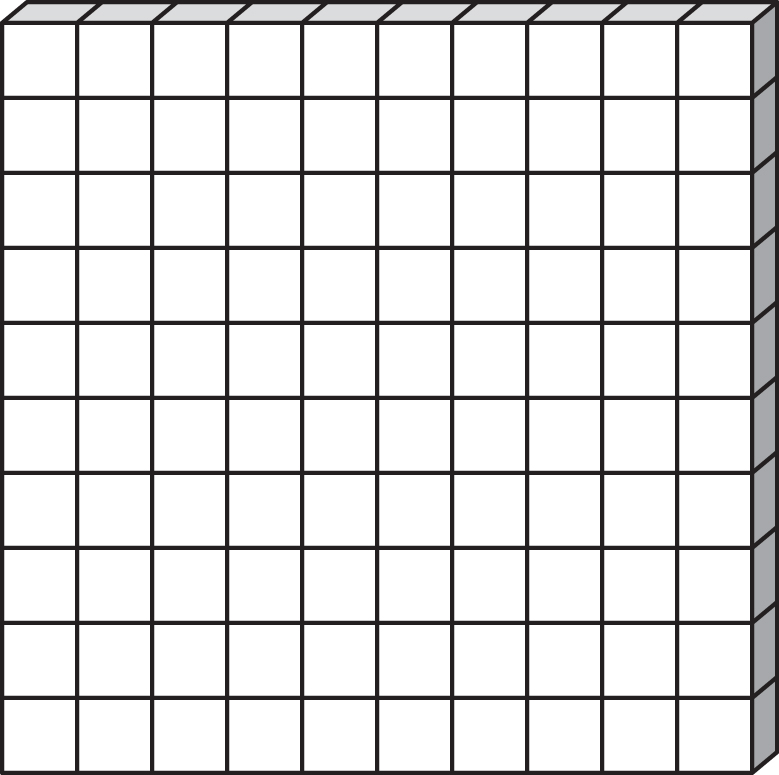 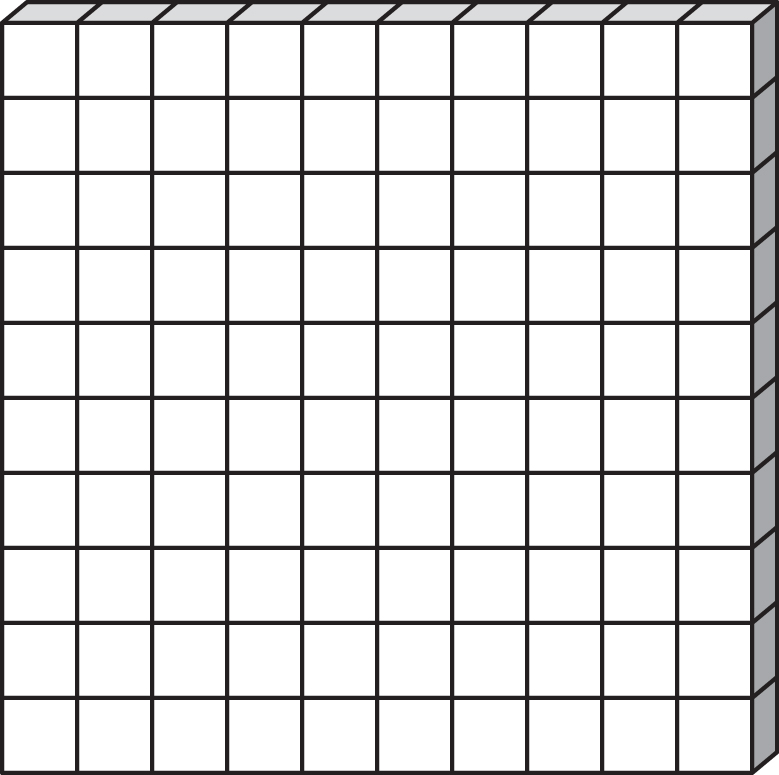 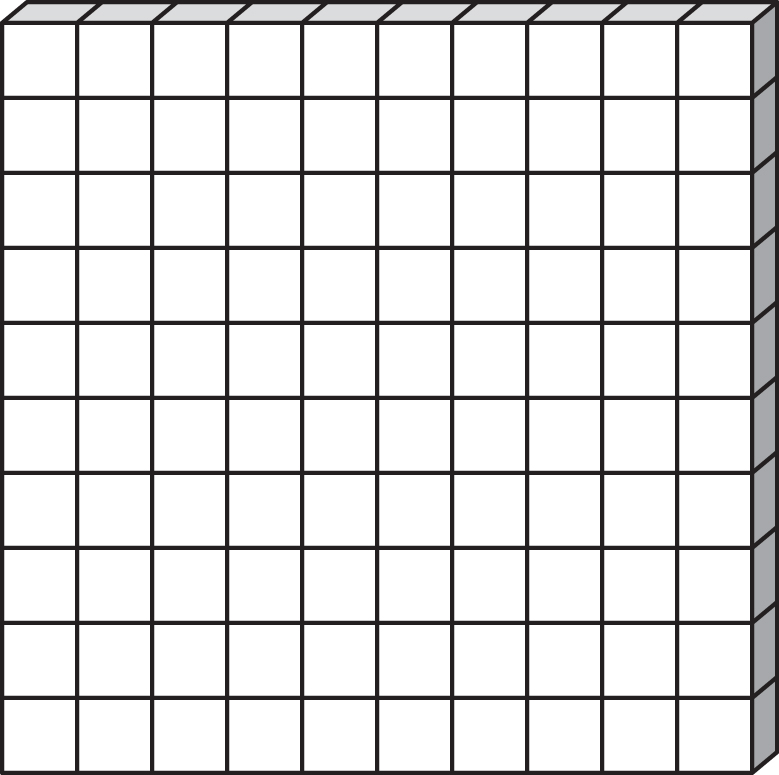 Remainder
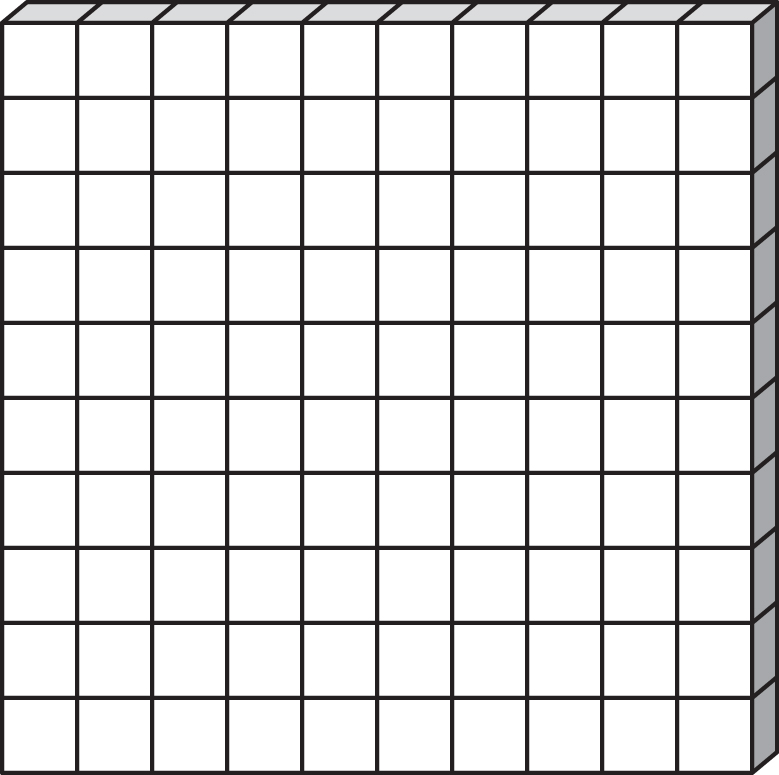 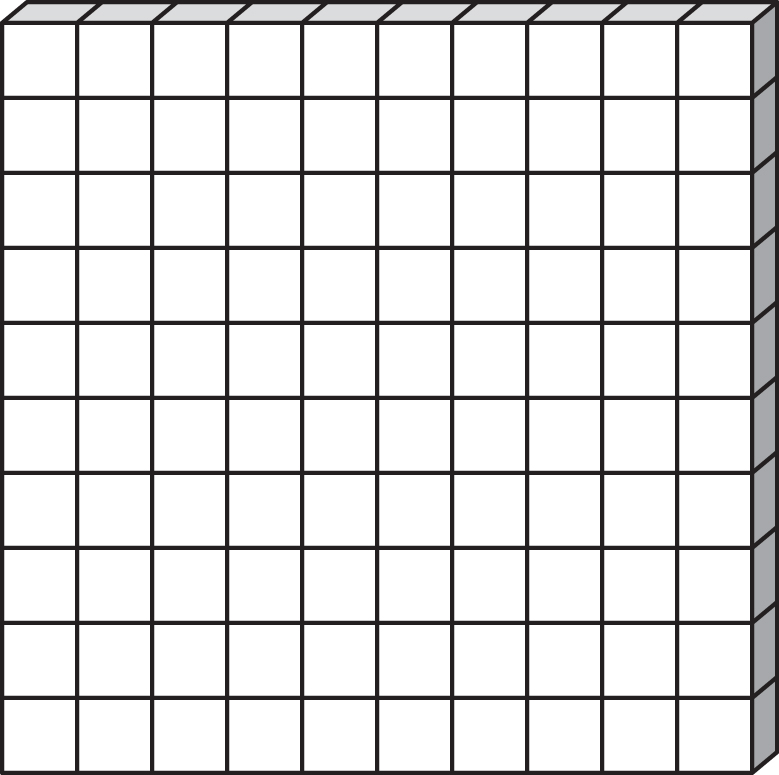 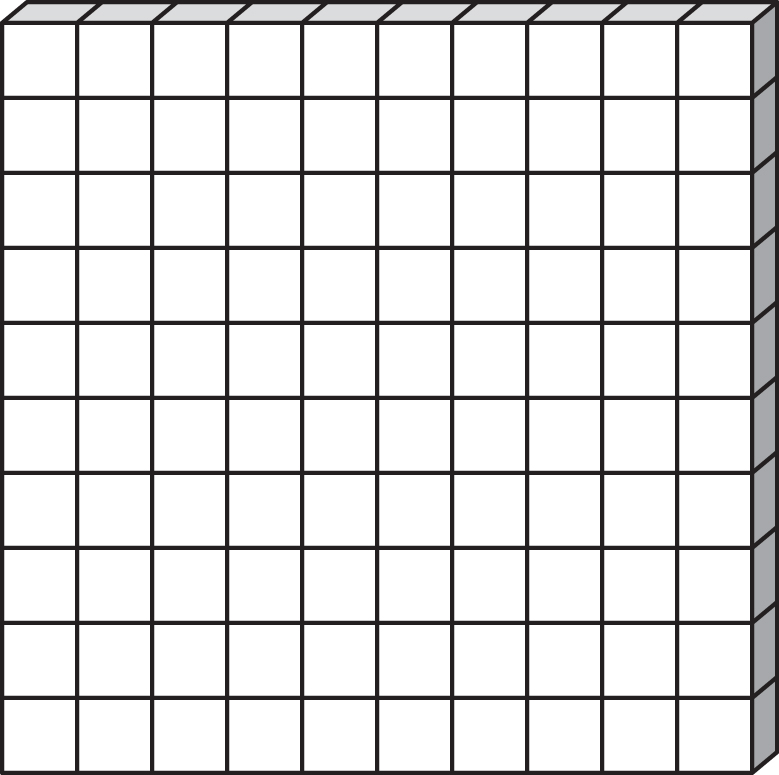 6
Equally separate each of the numbers show into the boxes provided. Put any remainders in the circle
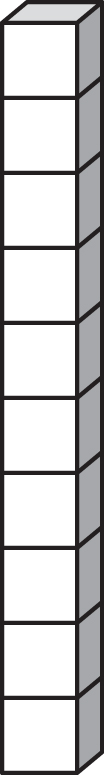 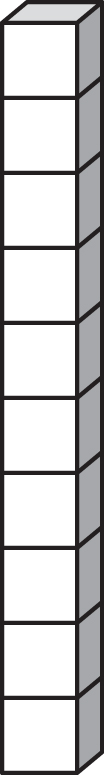 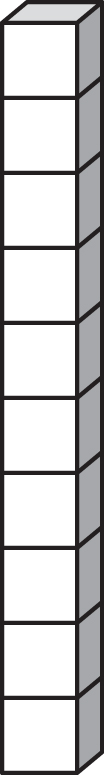 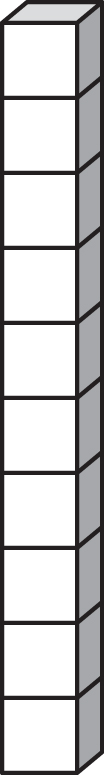 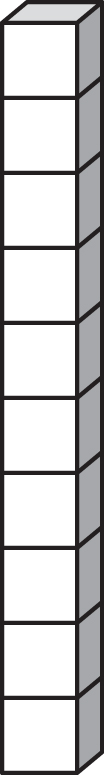 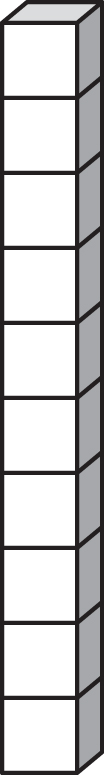 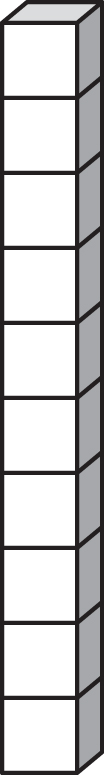 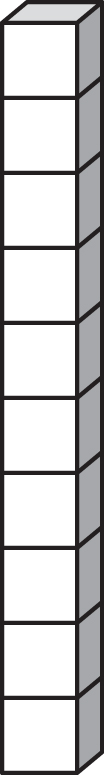 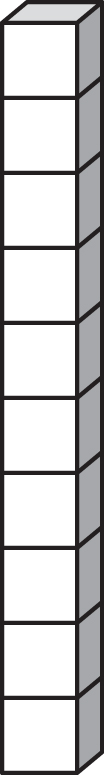 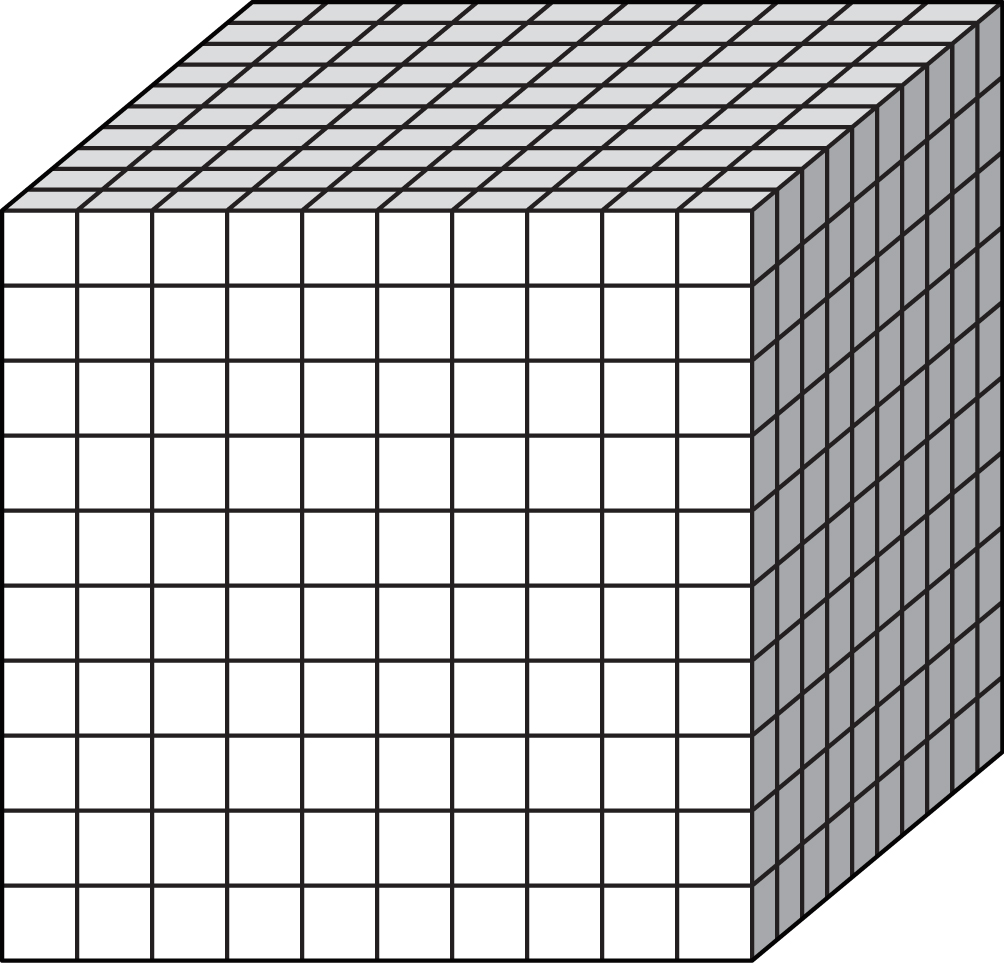 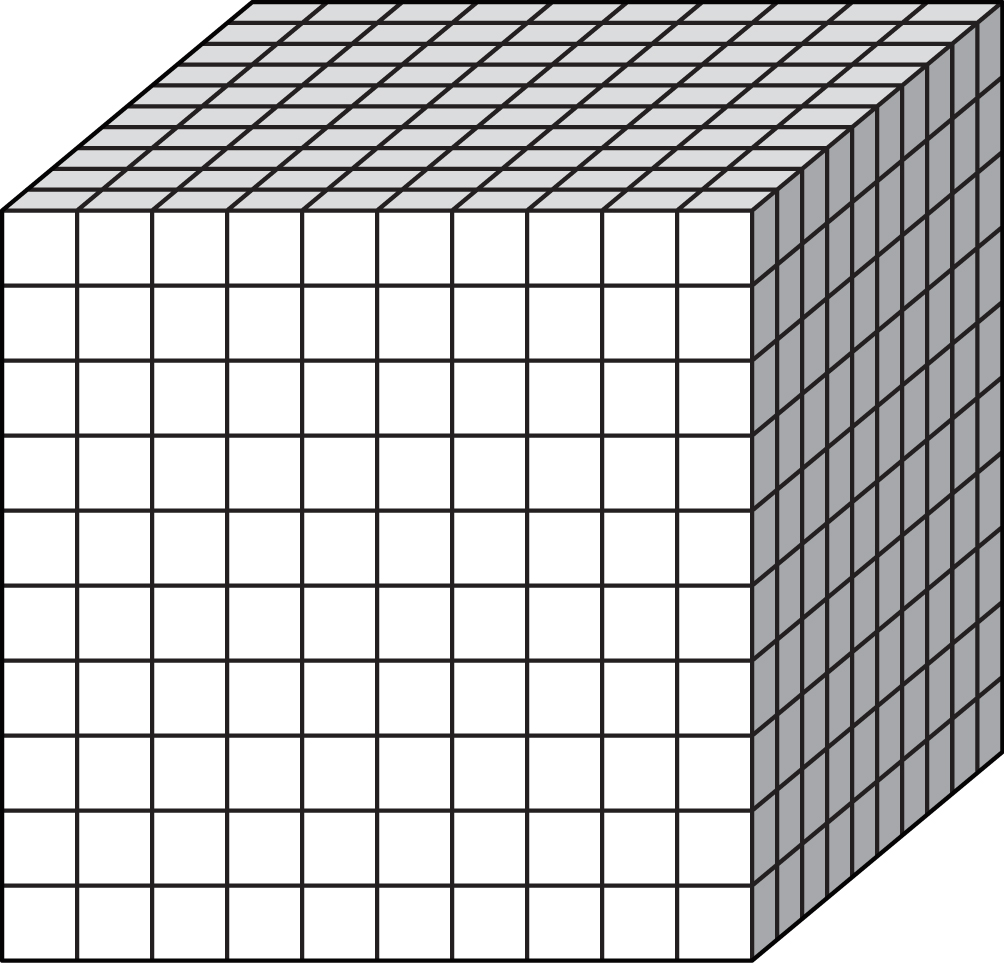 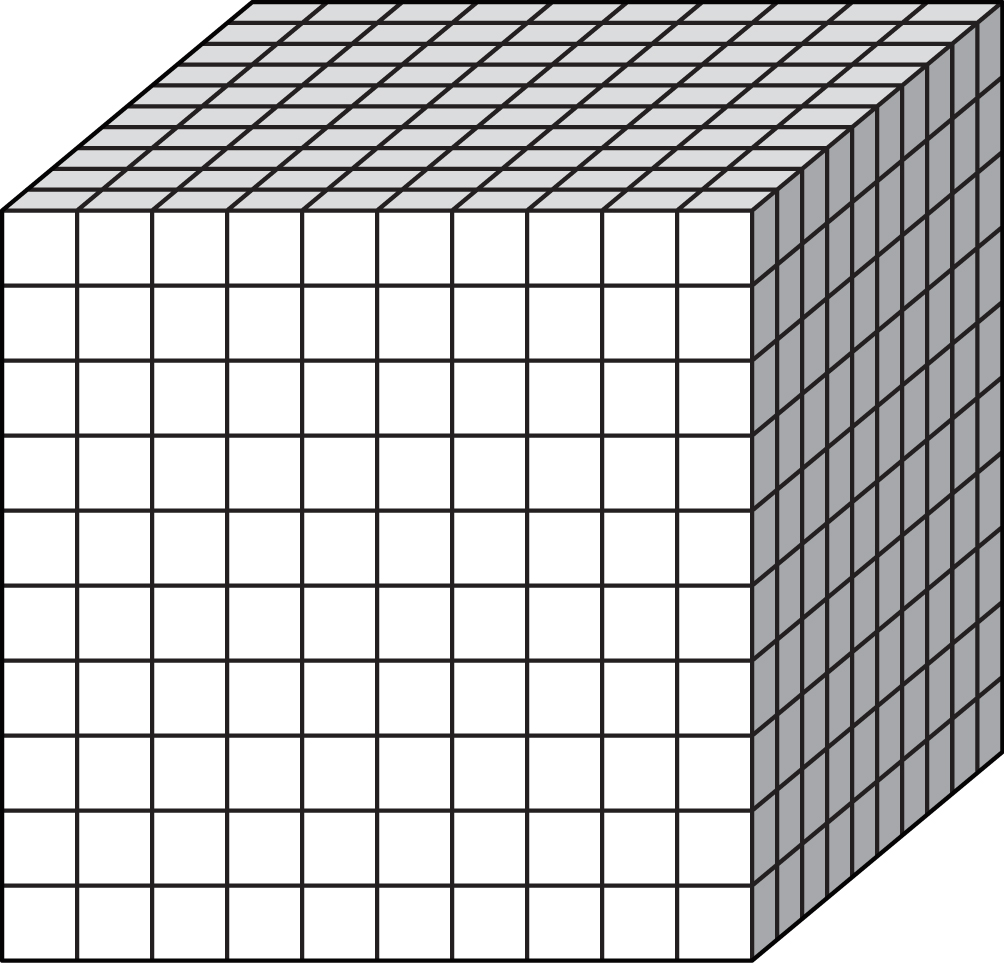 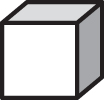 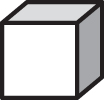 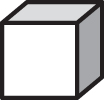 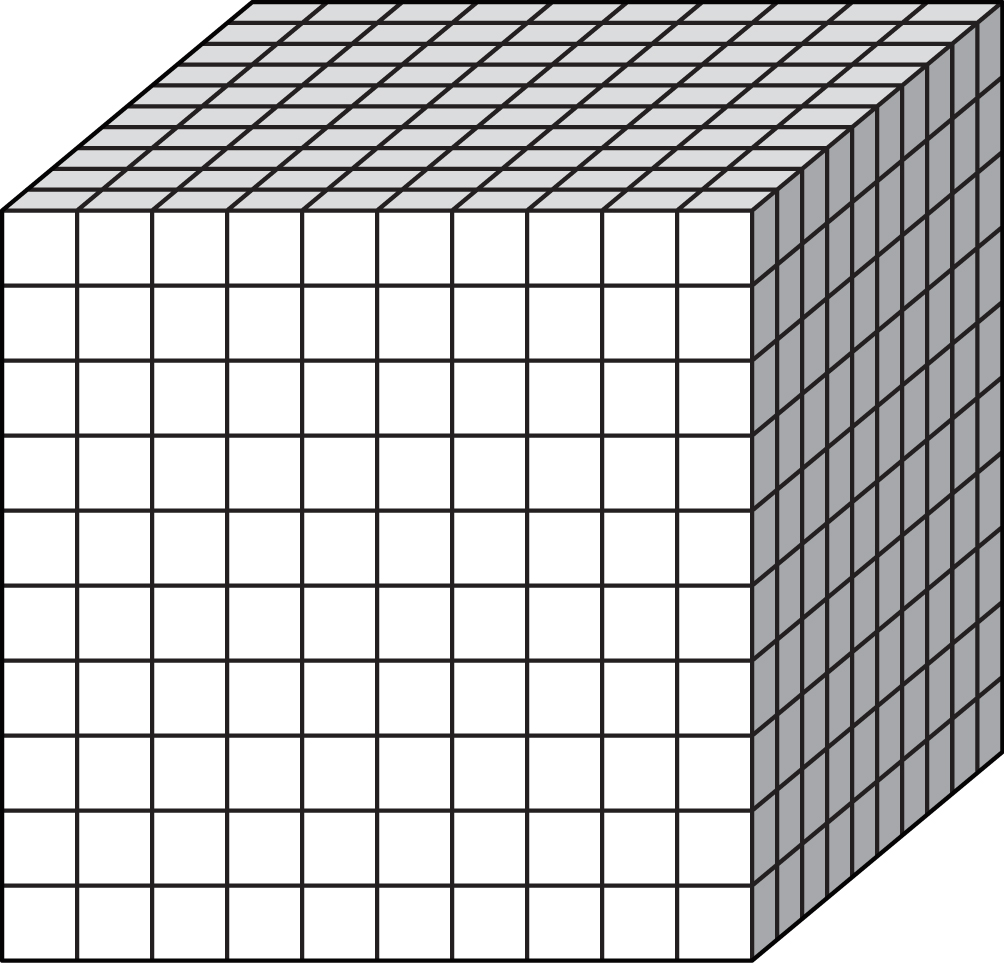 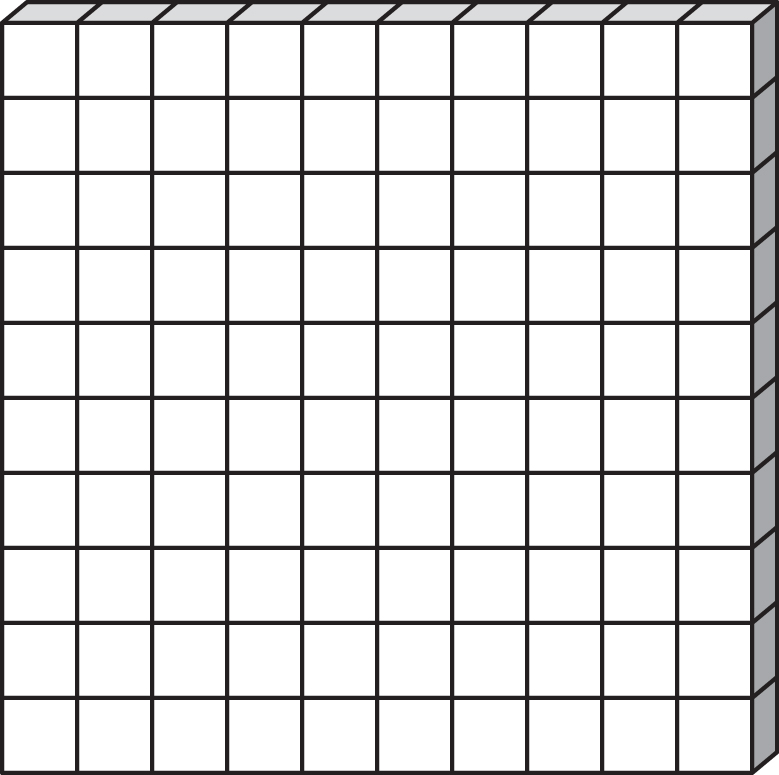 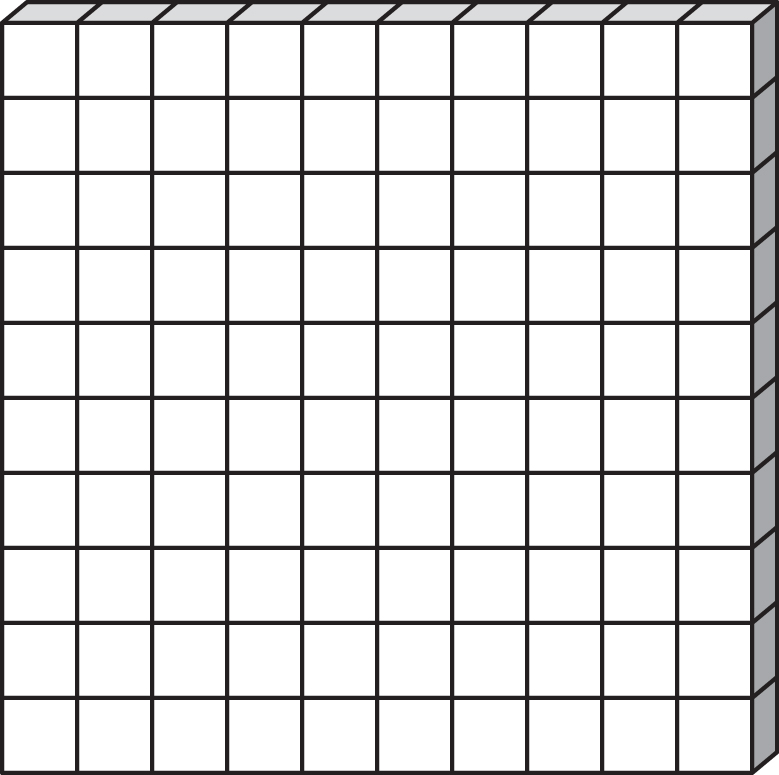 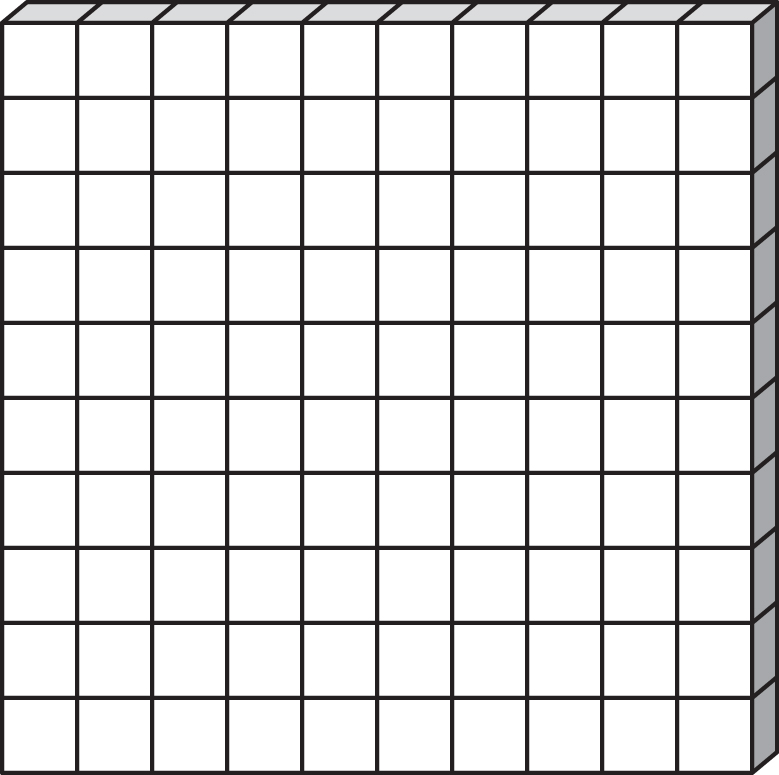 Remainder
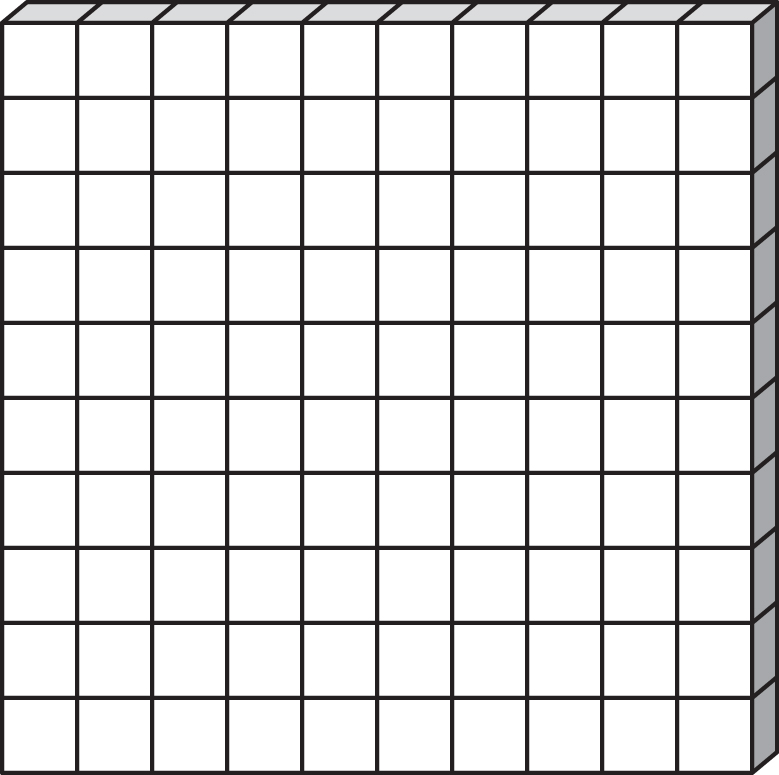 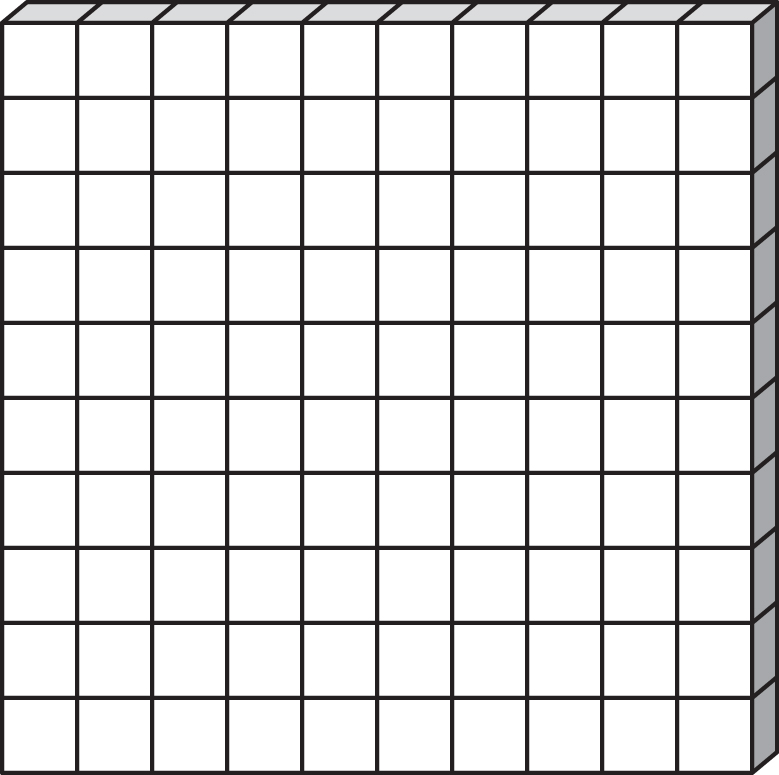 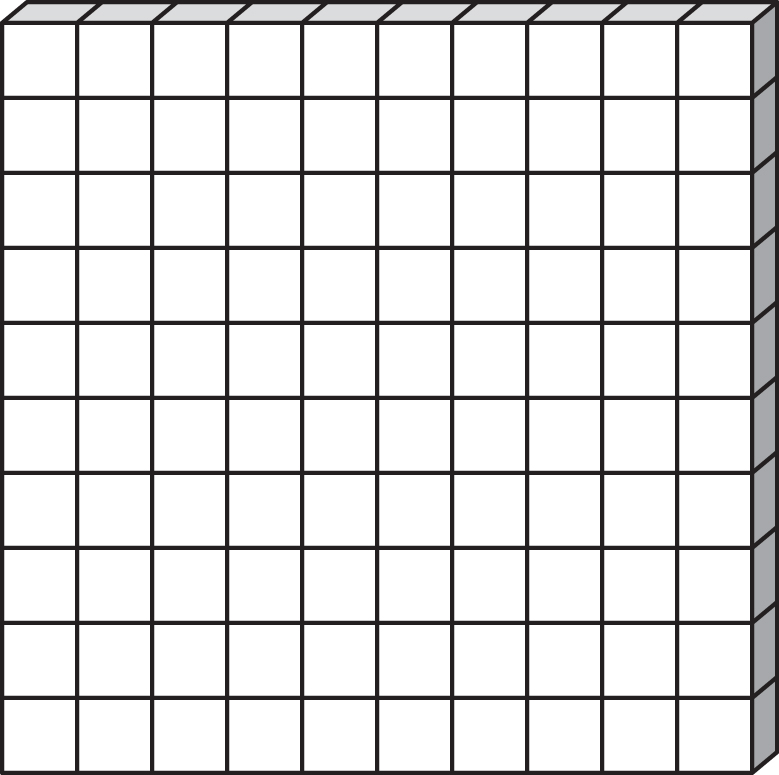 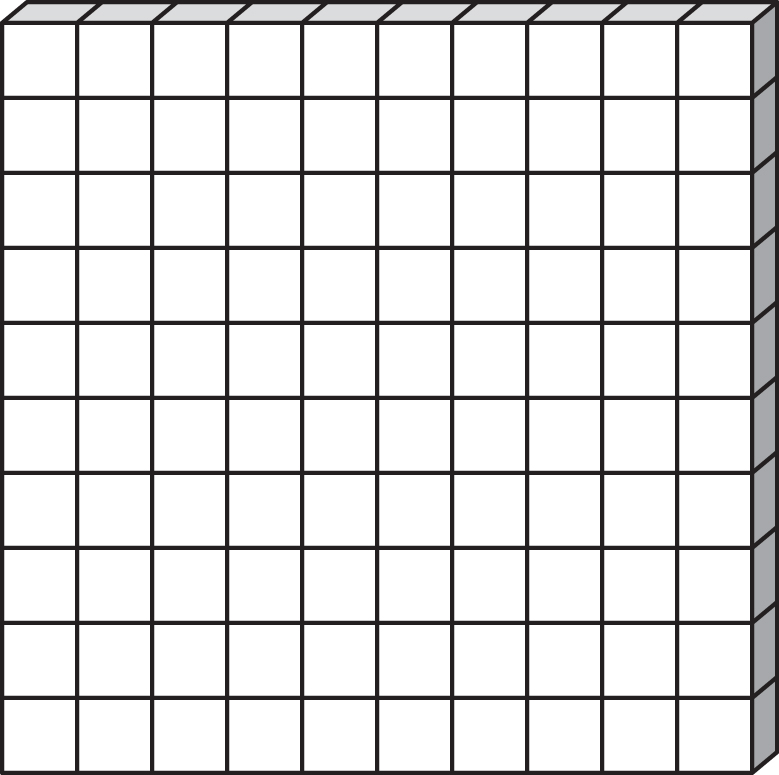 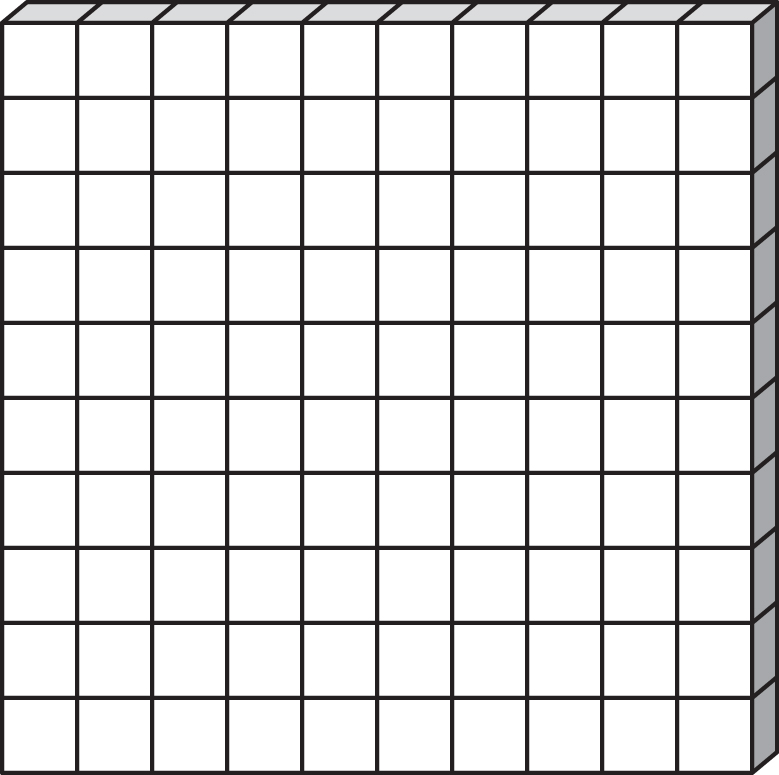 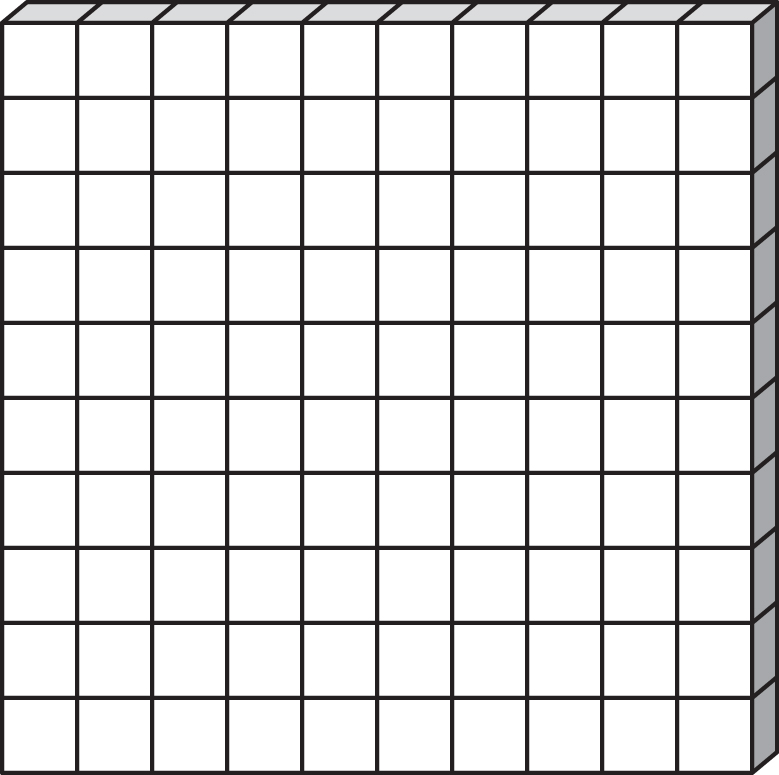 7
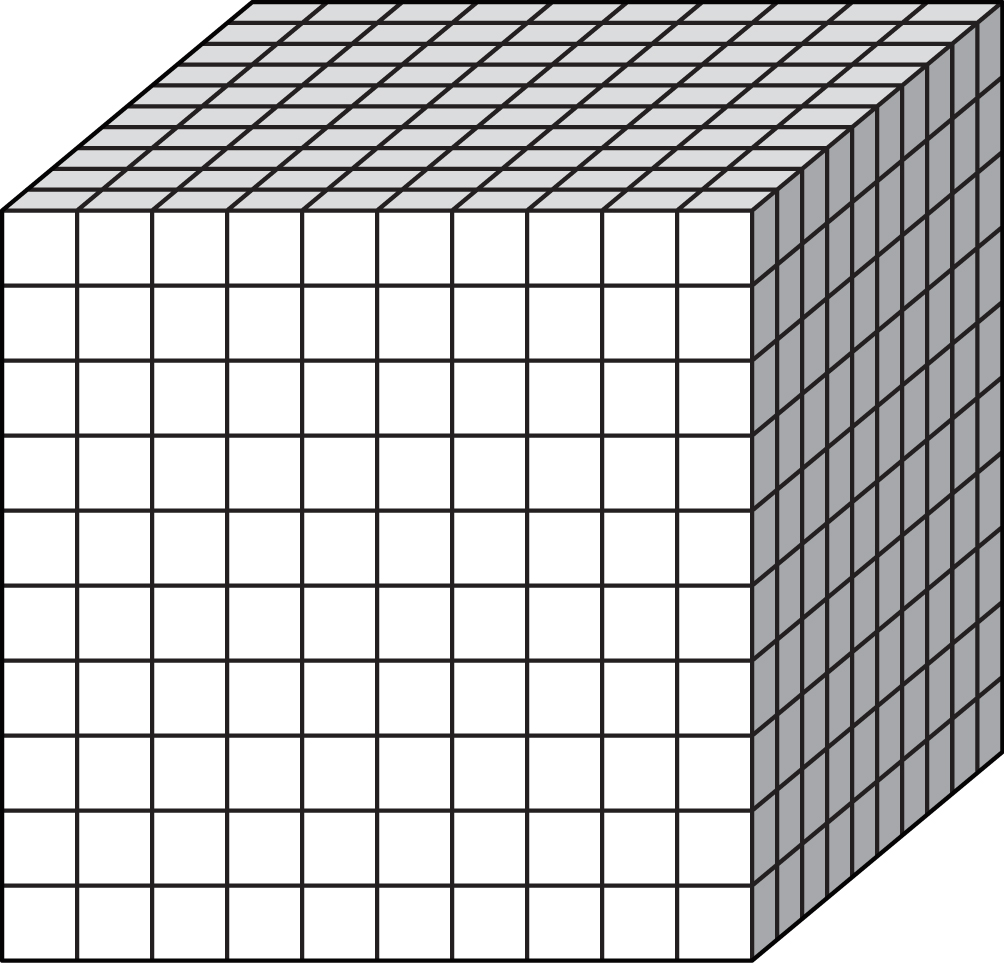 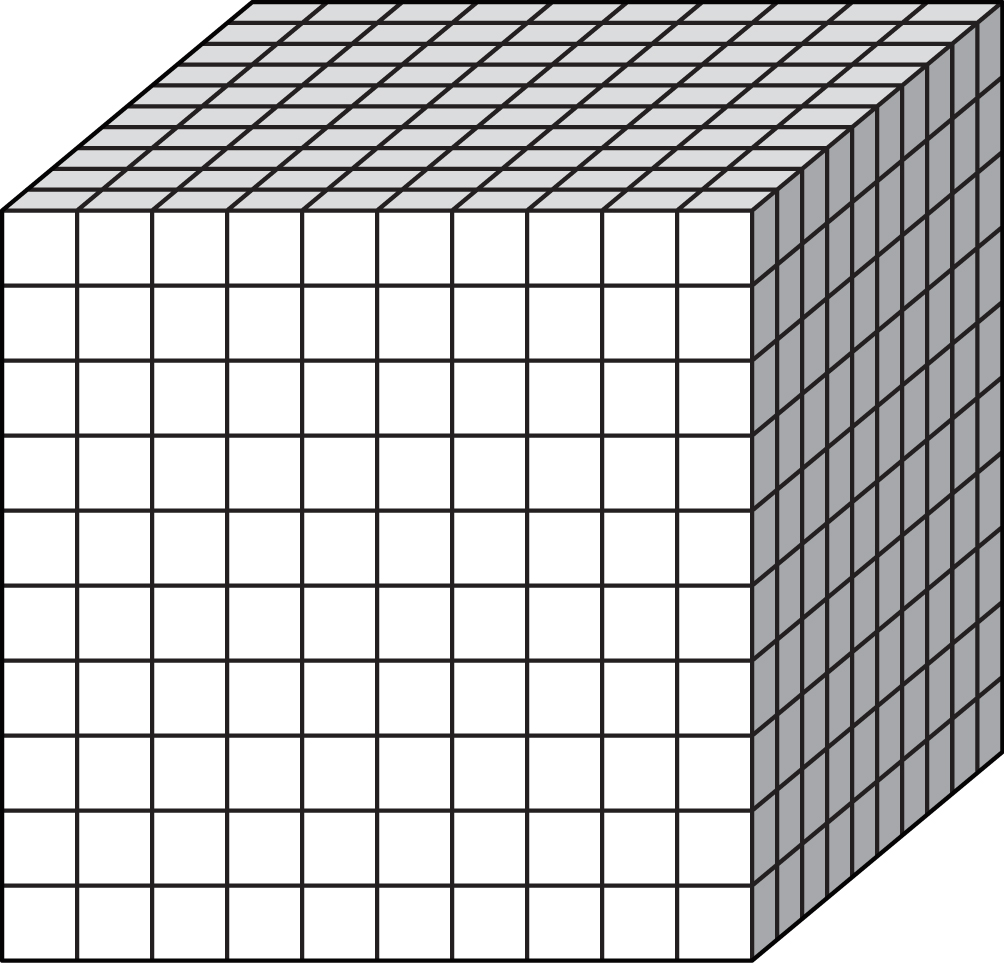 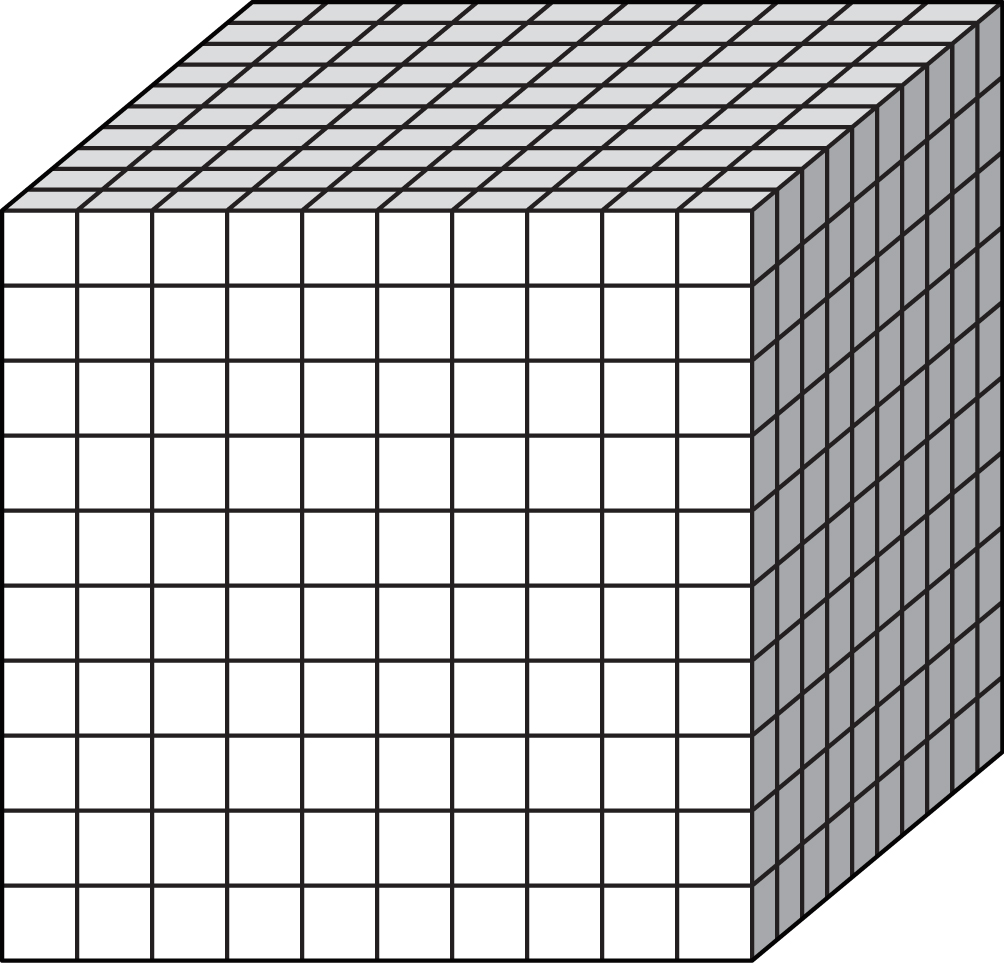 Equally separate each of the numbers show into the boxes provided. Put any remainders in the circle
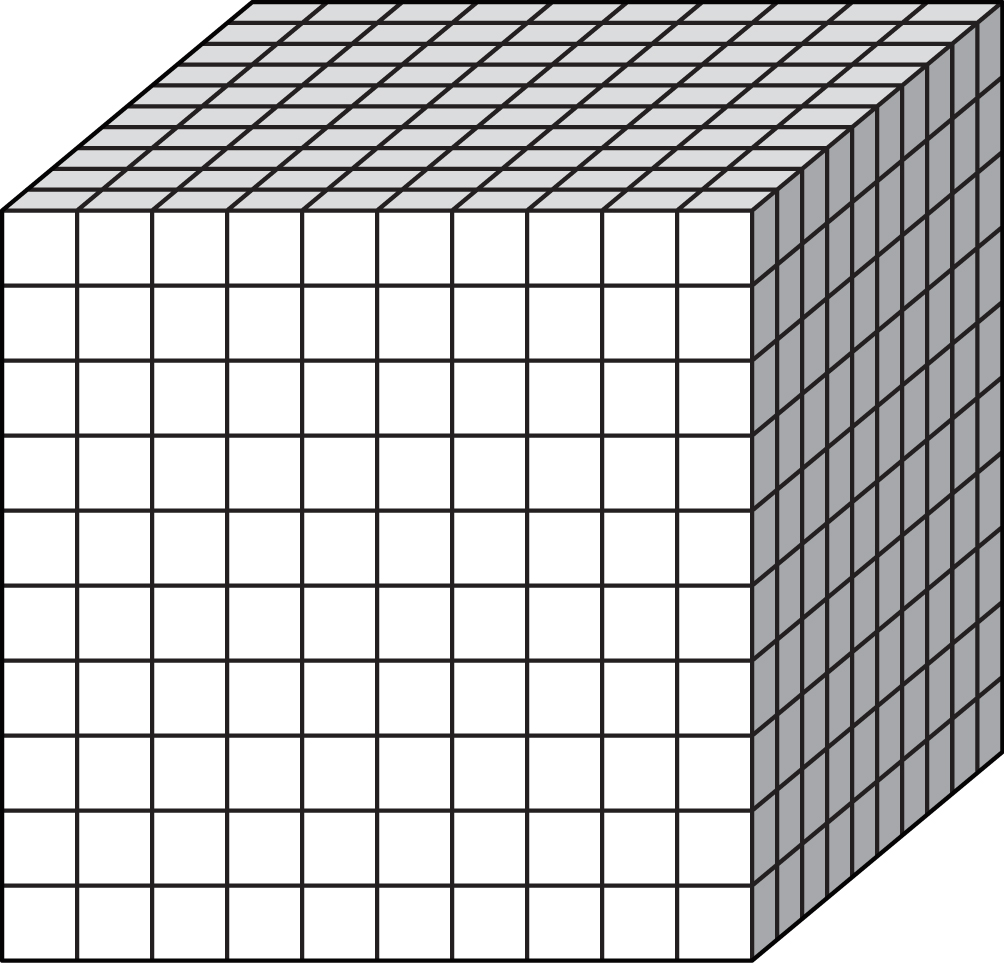 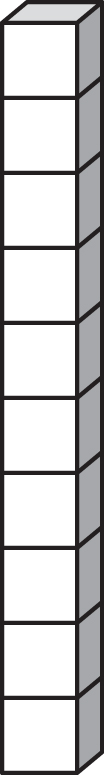 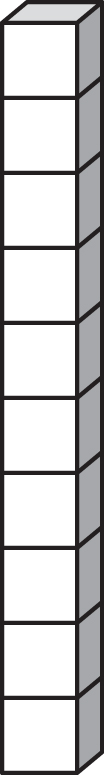 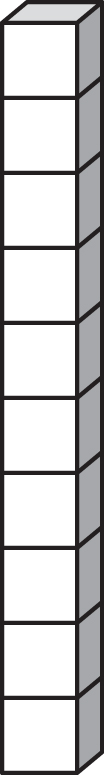 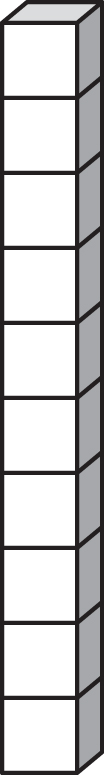 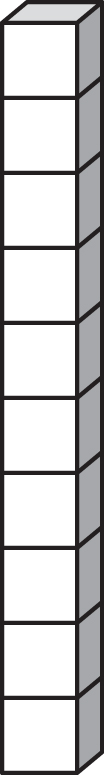 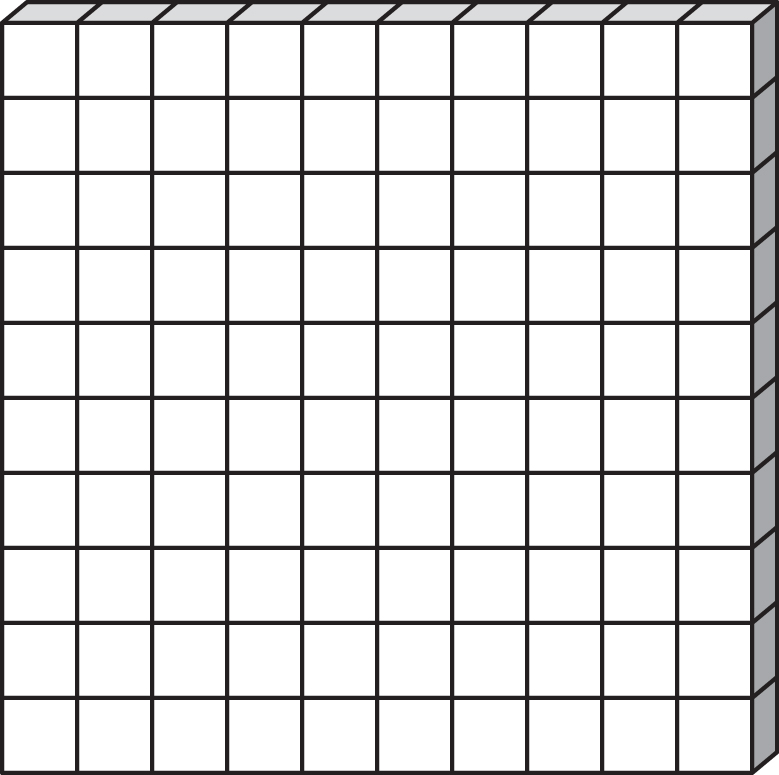 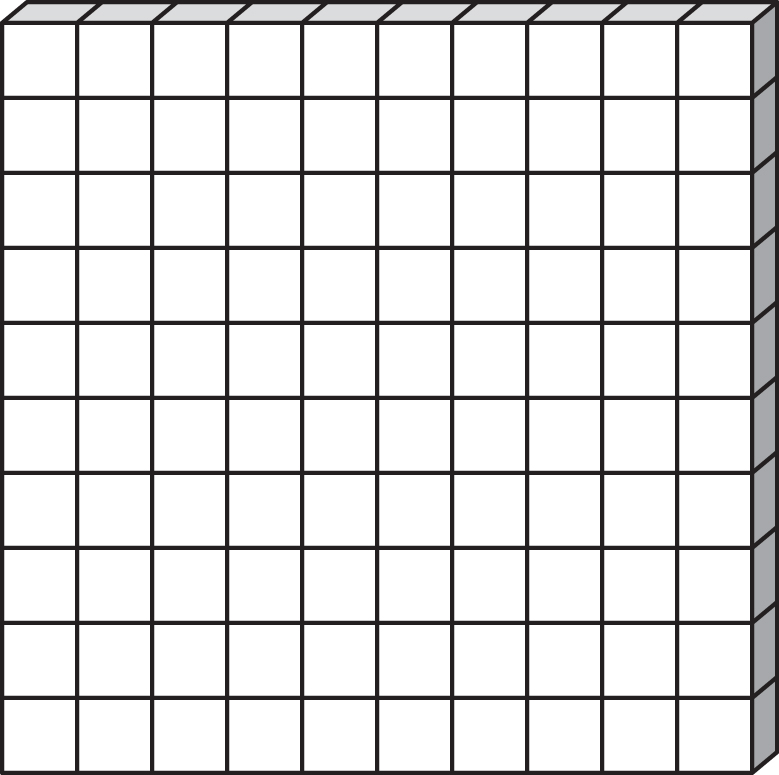 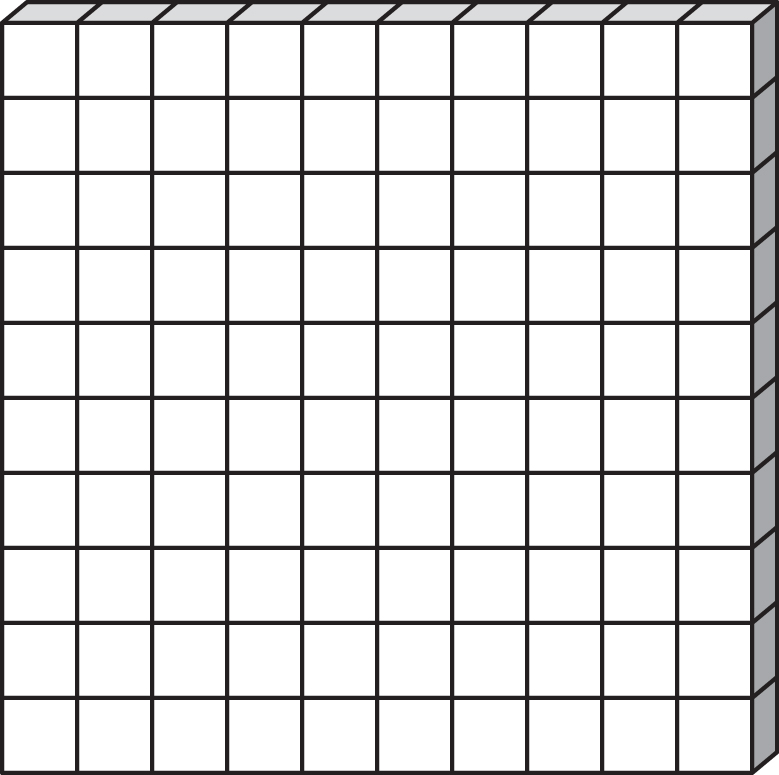 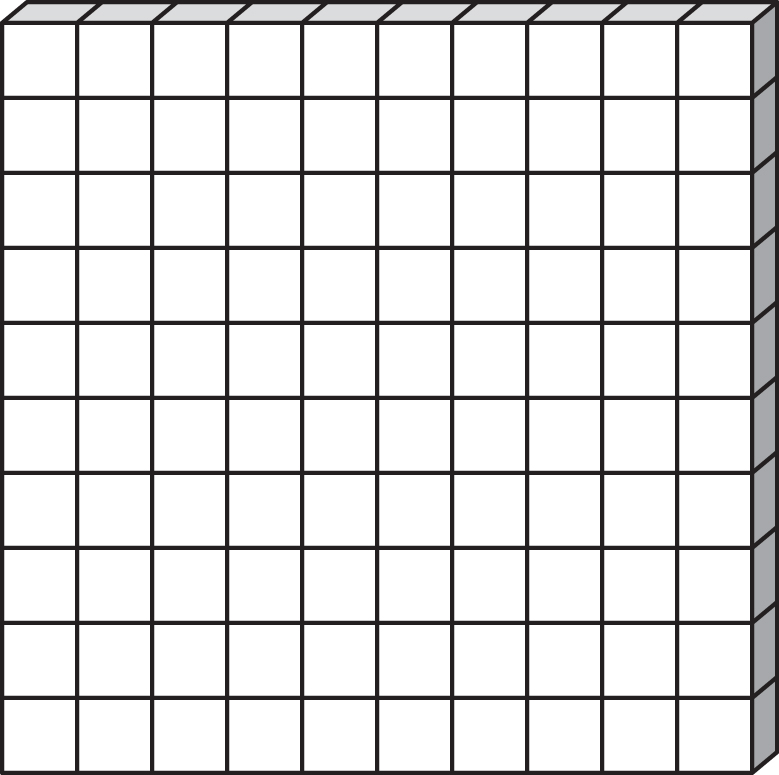 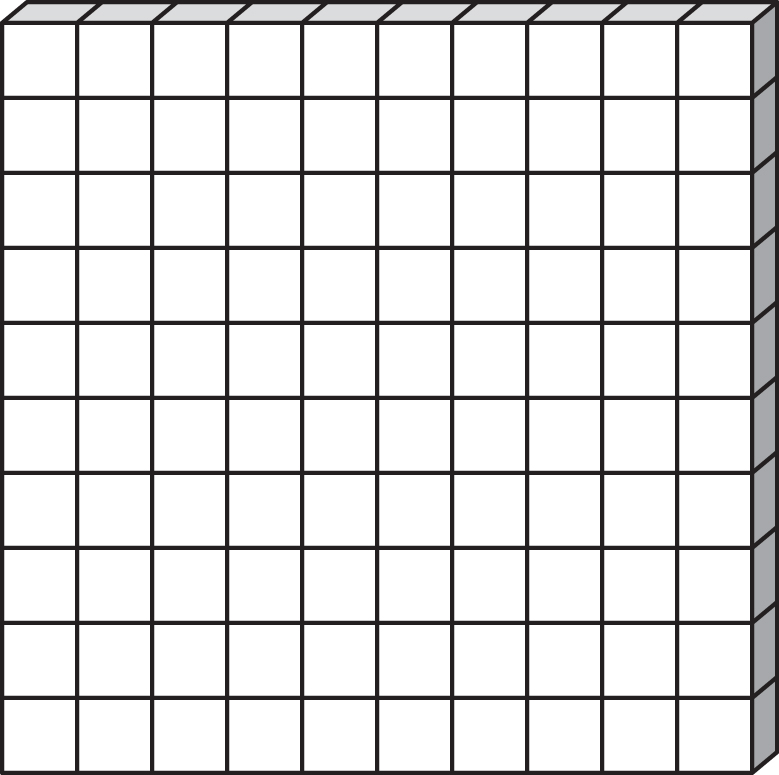 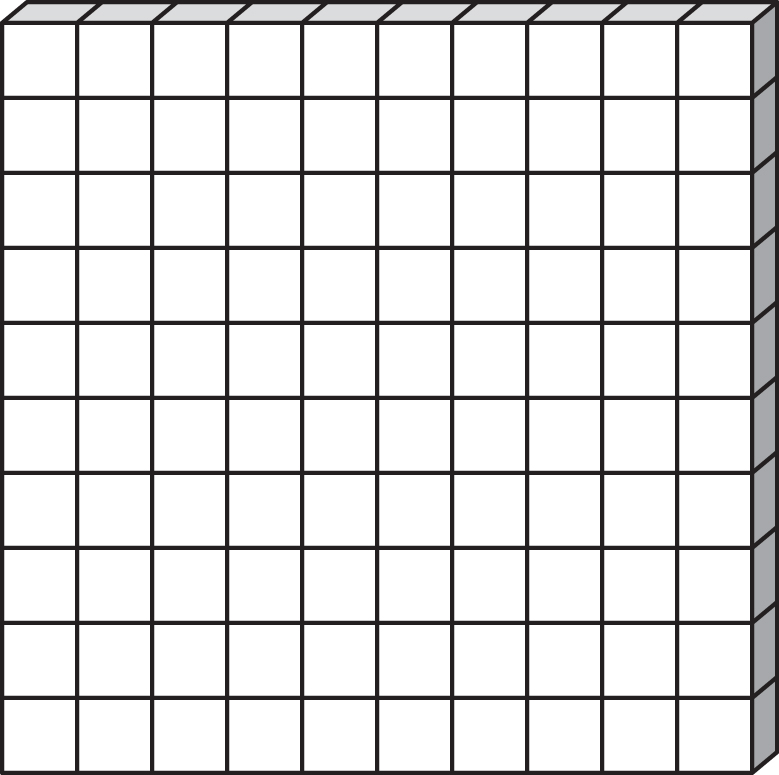 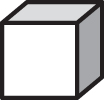 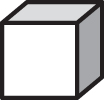 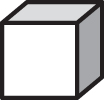 Remainder
8
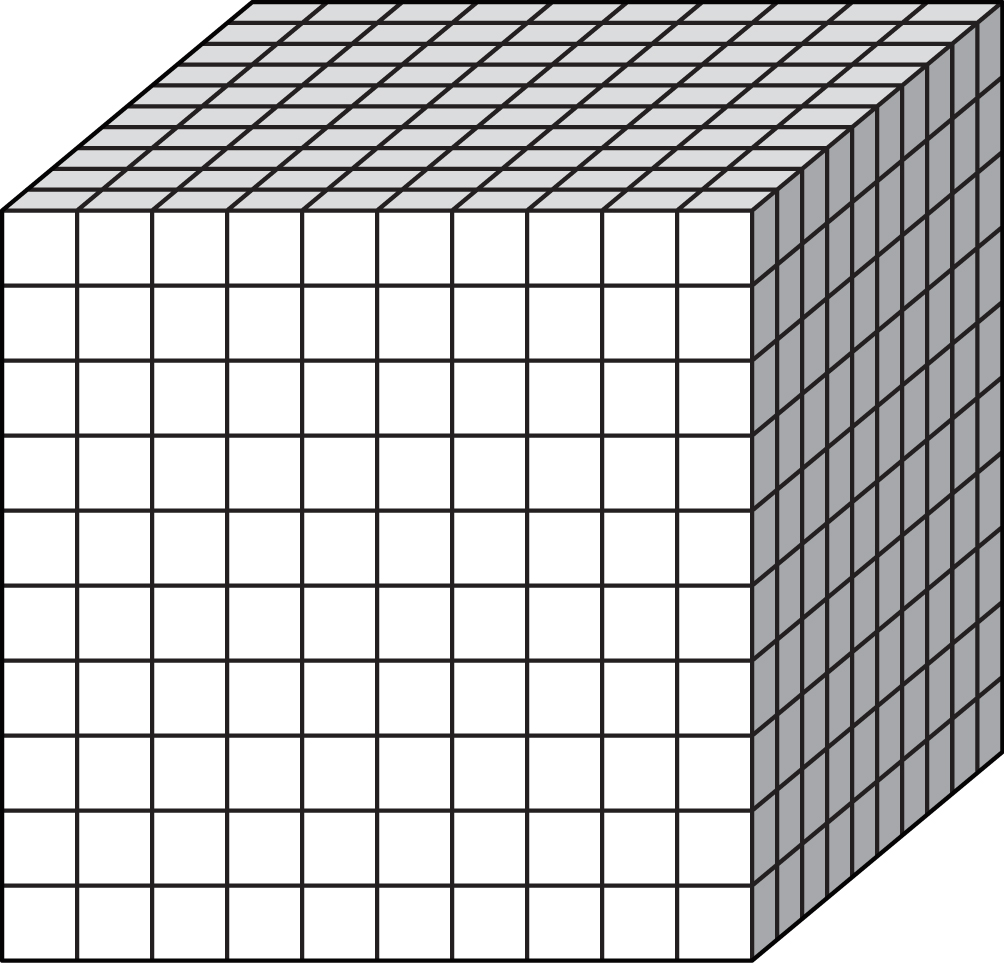 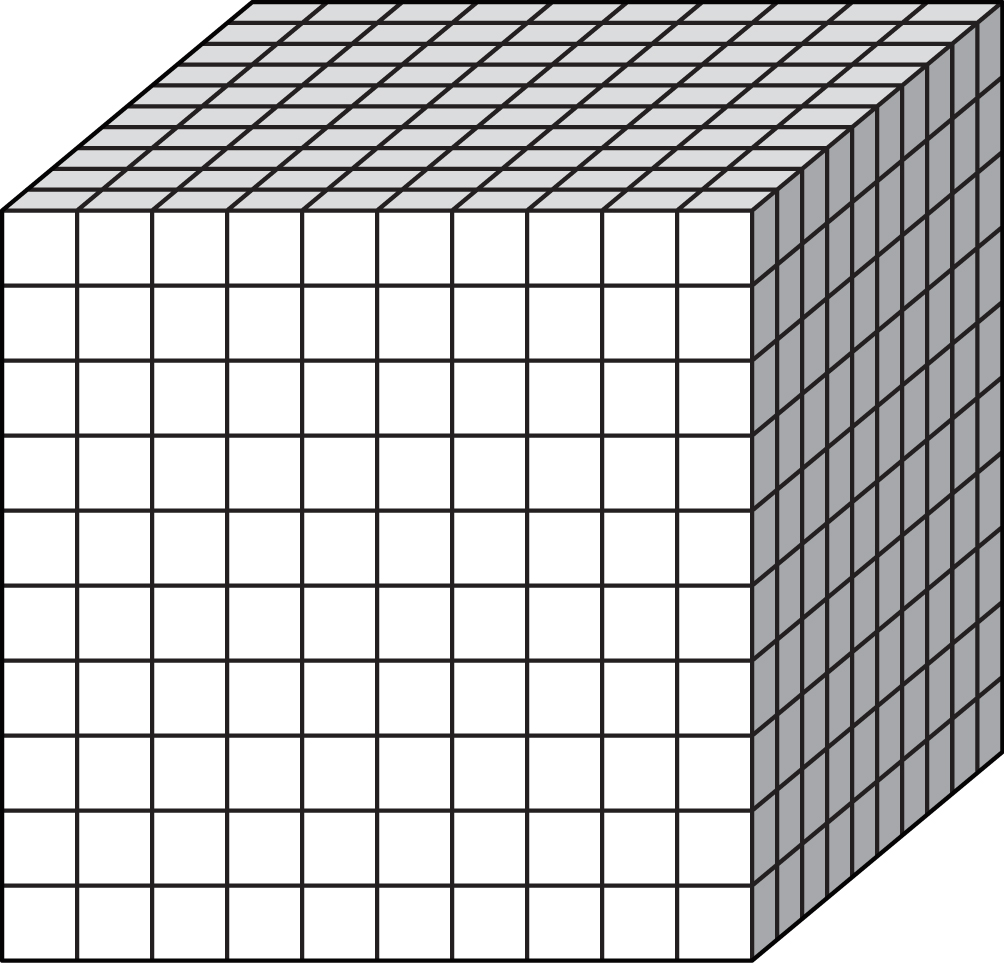 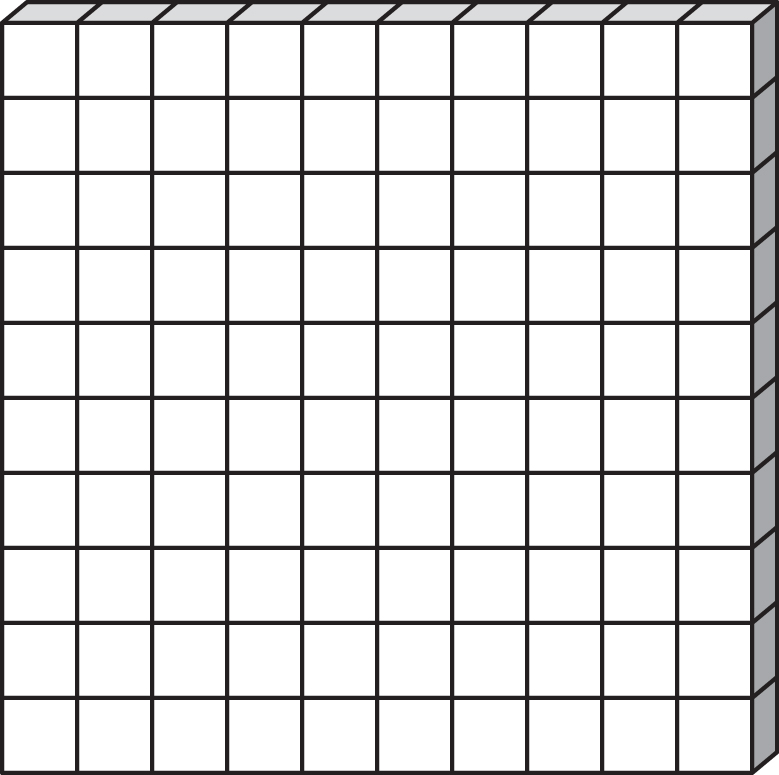 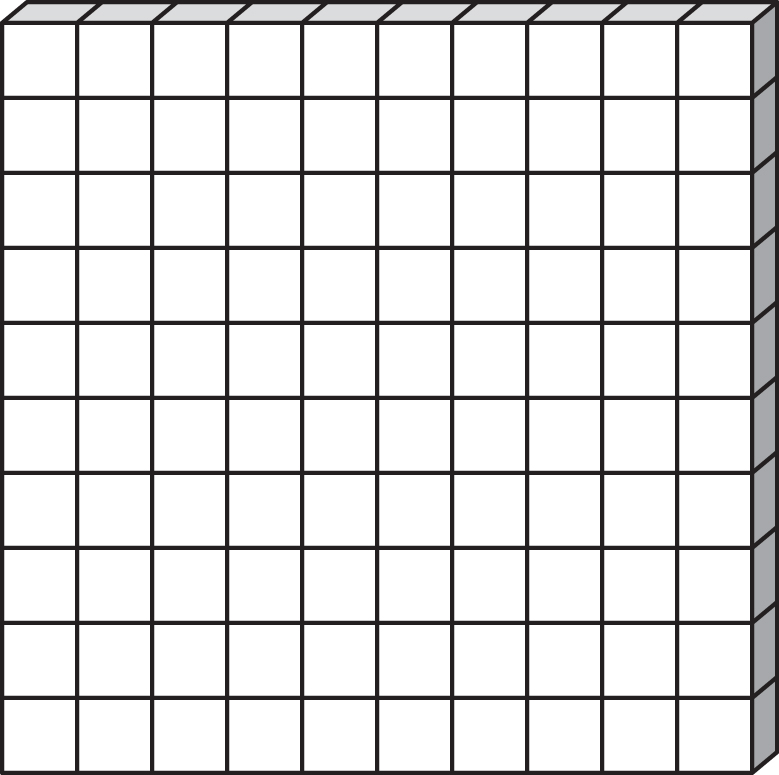 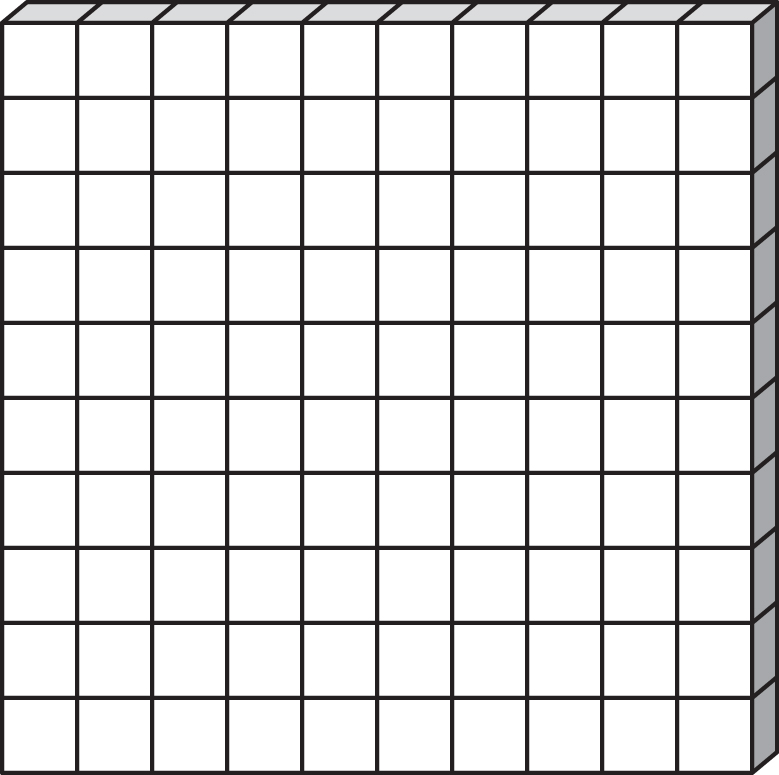 Equally separate each of the numbers show into the boxes provided. Put any remainders in the circle
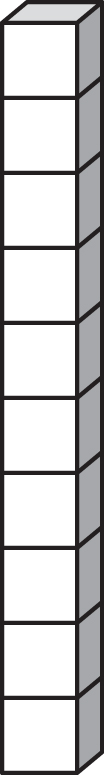 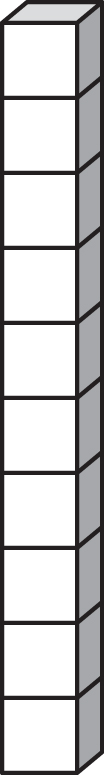 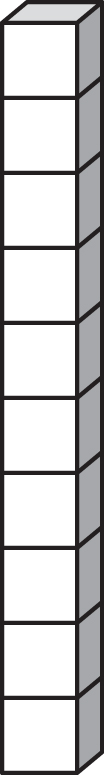 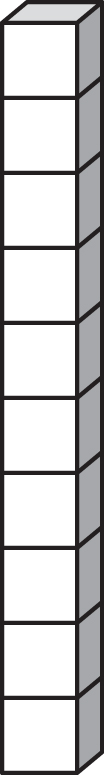 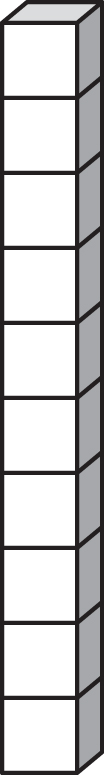 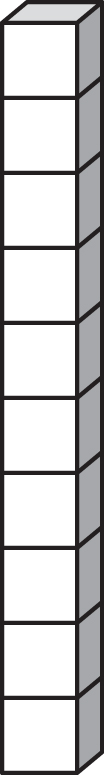 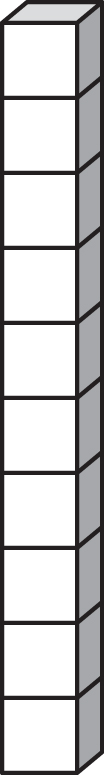 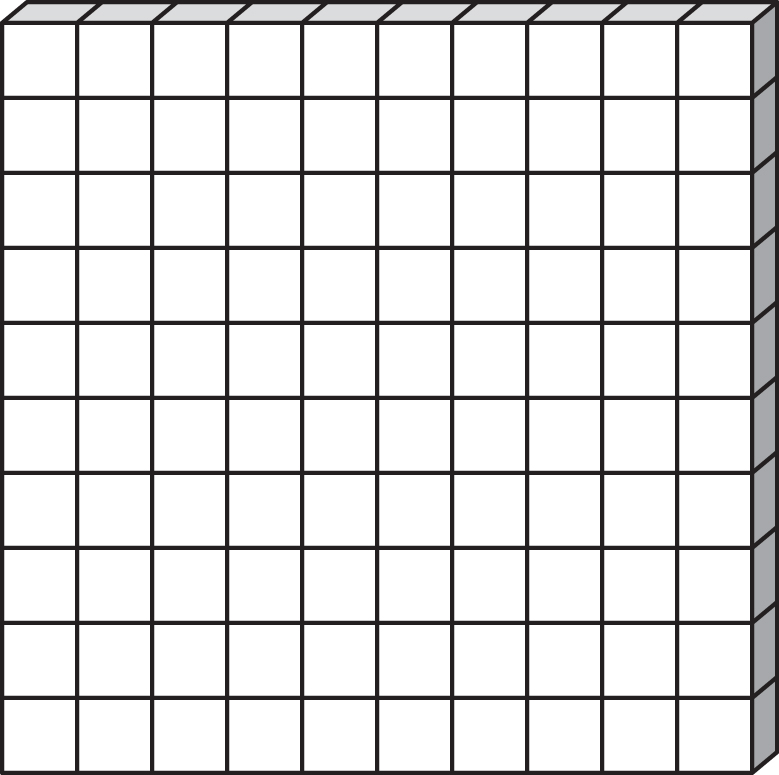 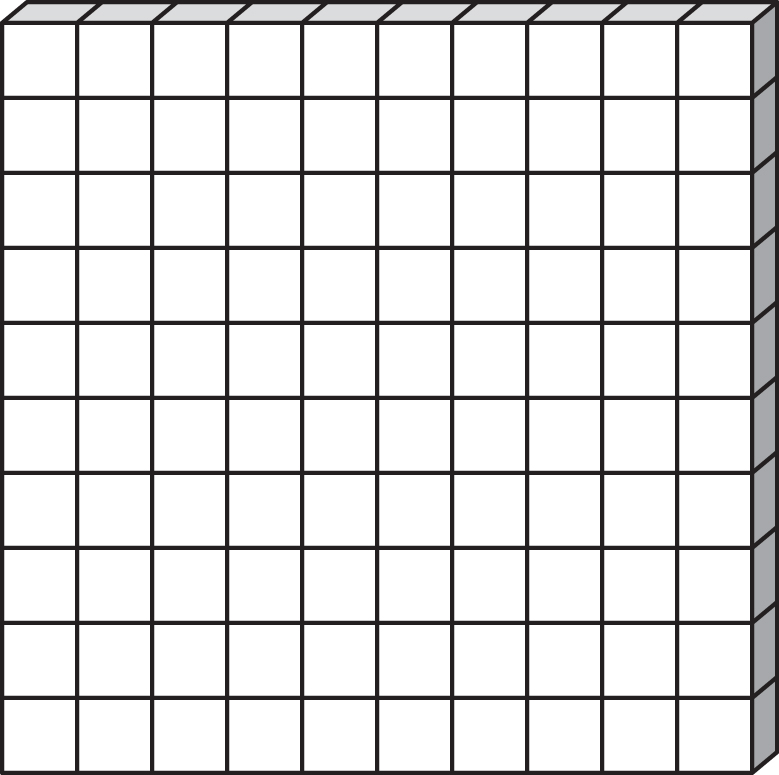 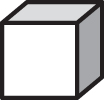 Remainder
9
Equally separate each of the numbers show into the boxes provided. Put any remainders in the circle
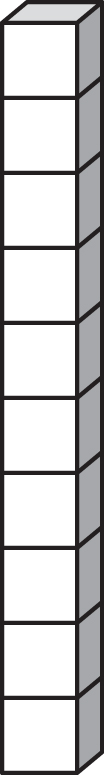 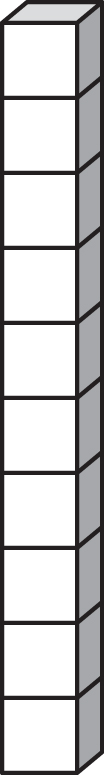 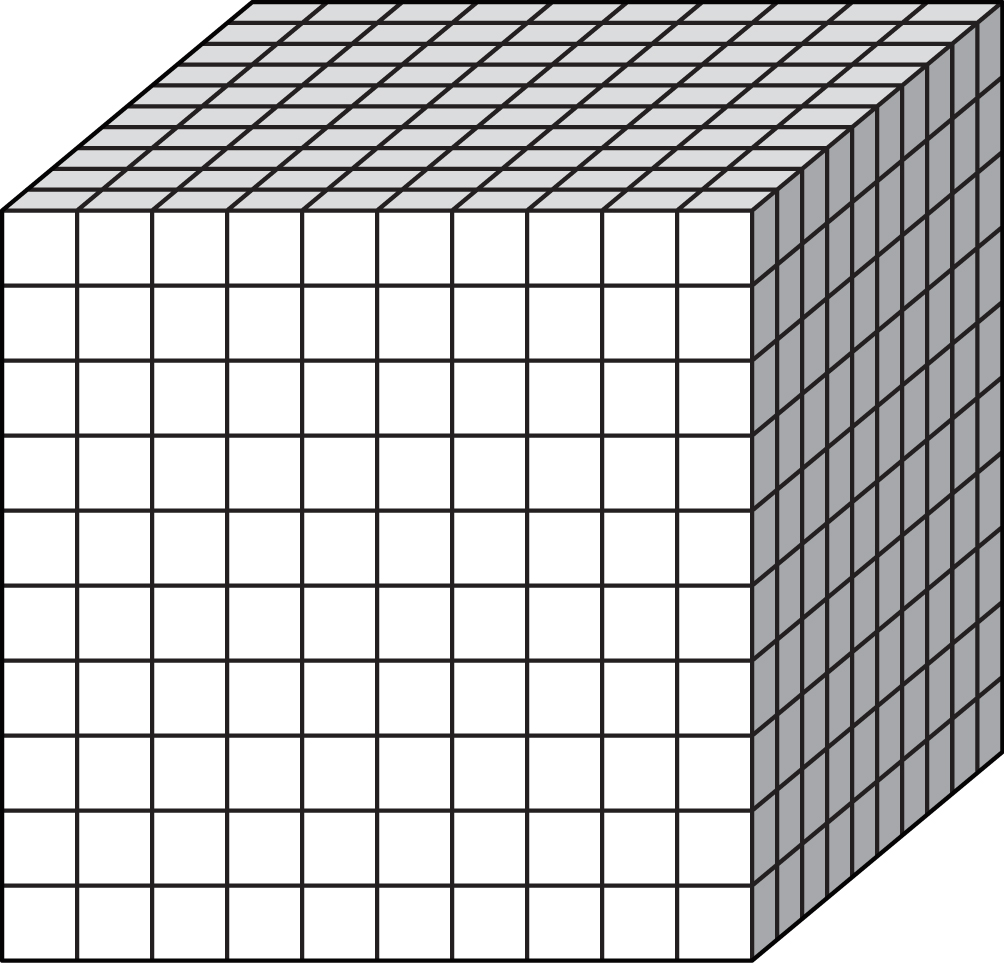 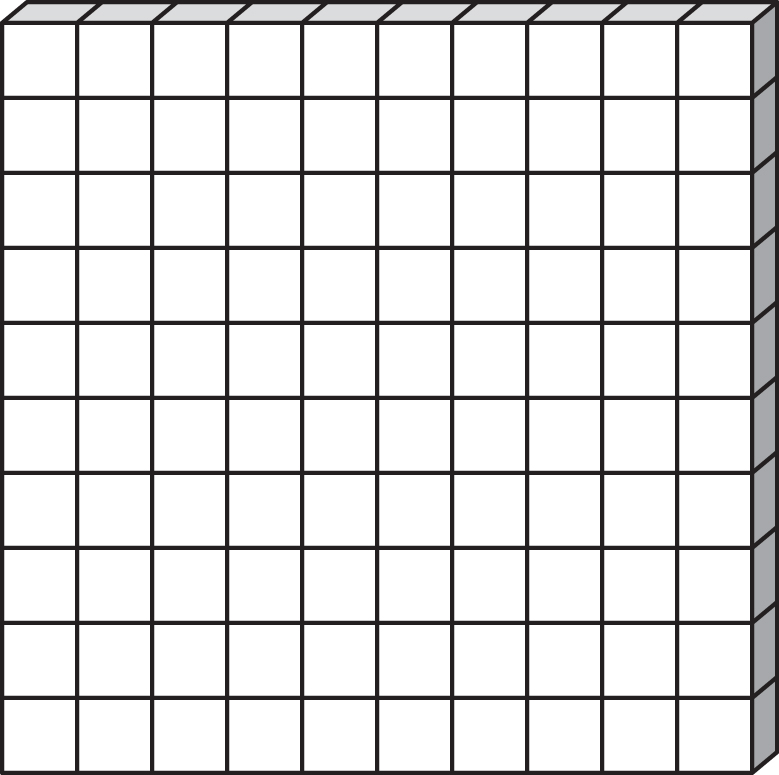 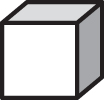 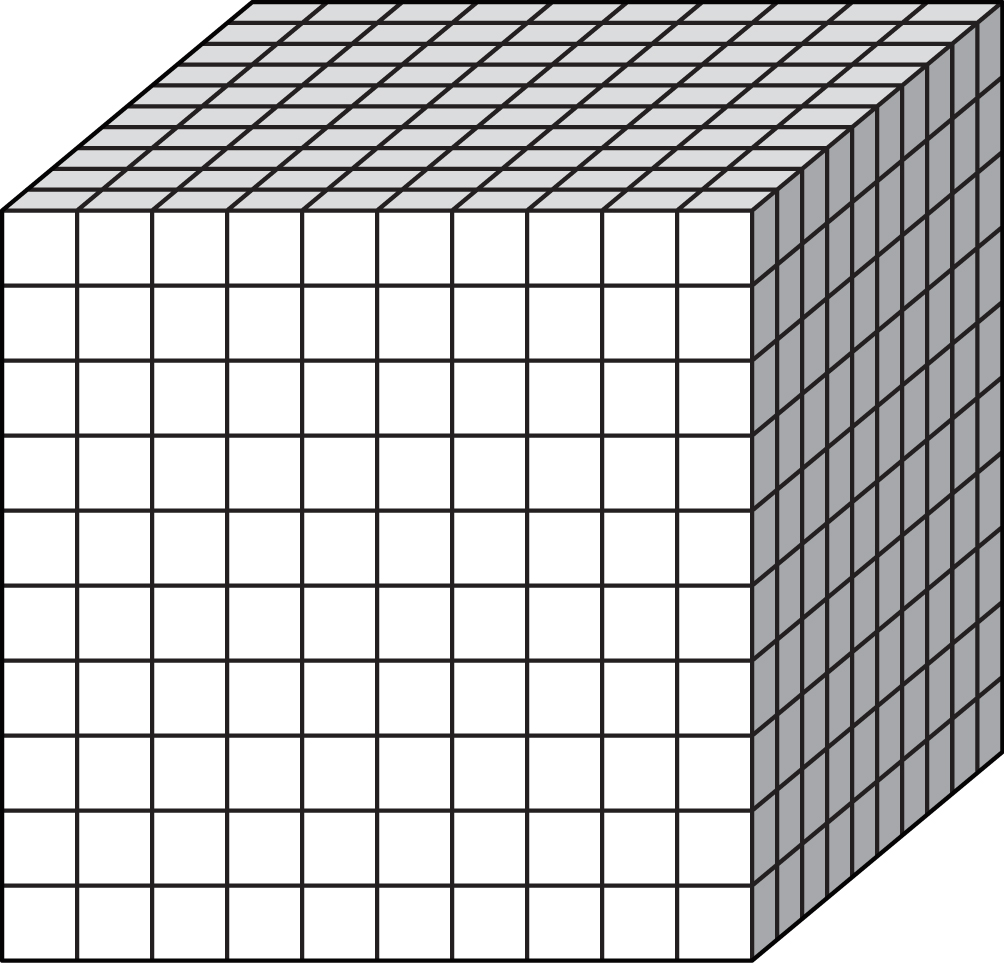 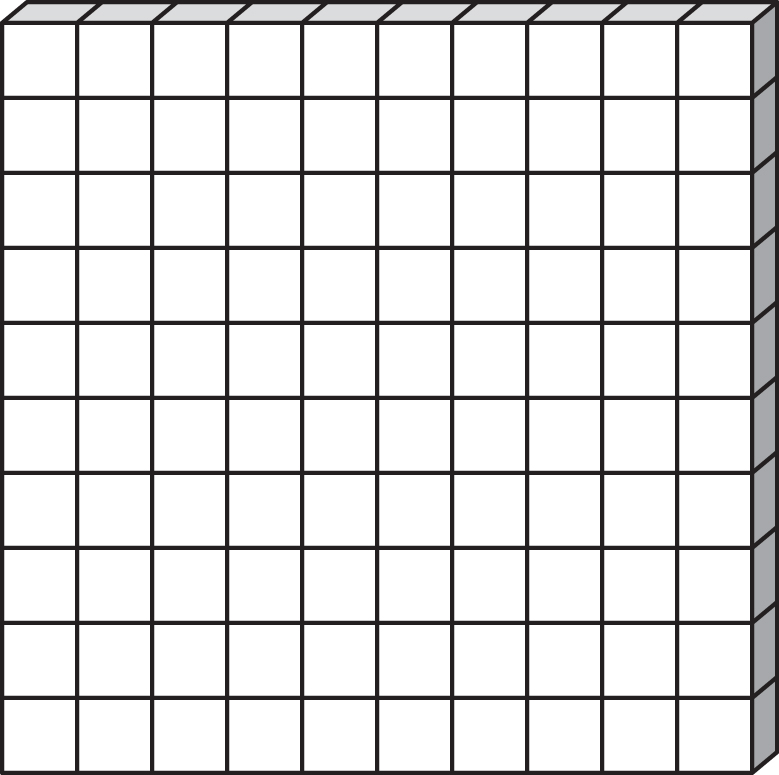 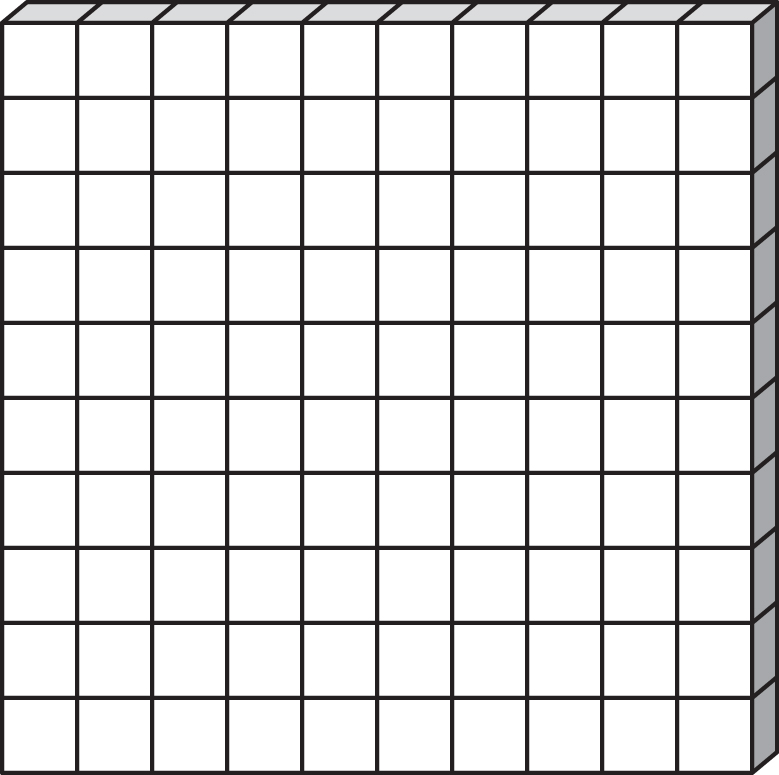 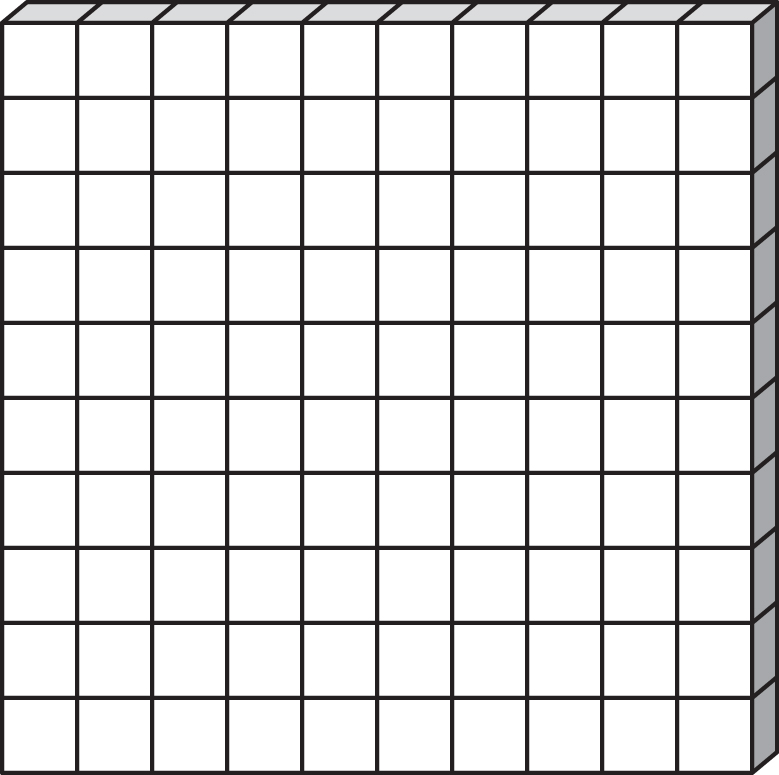 Remainder
10
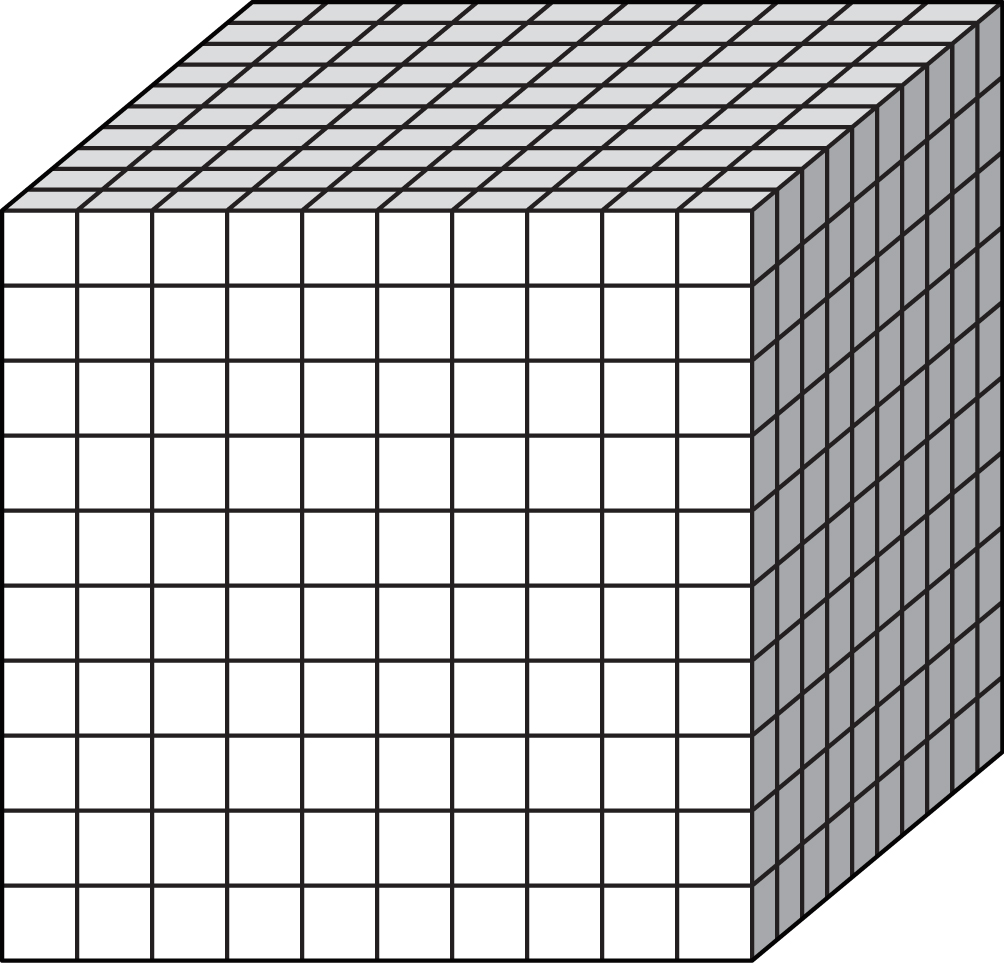 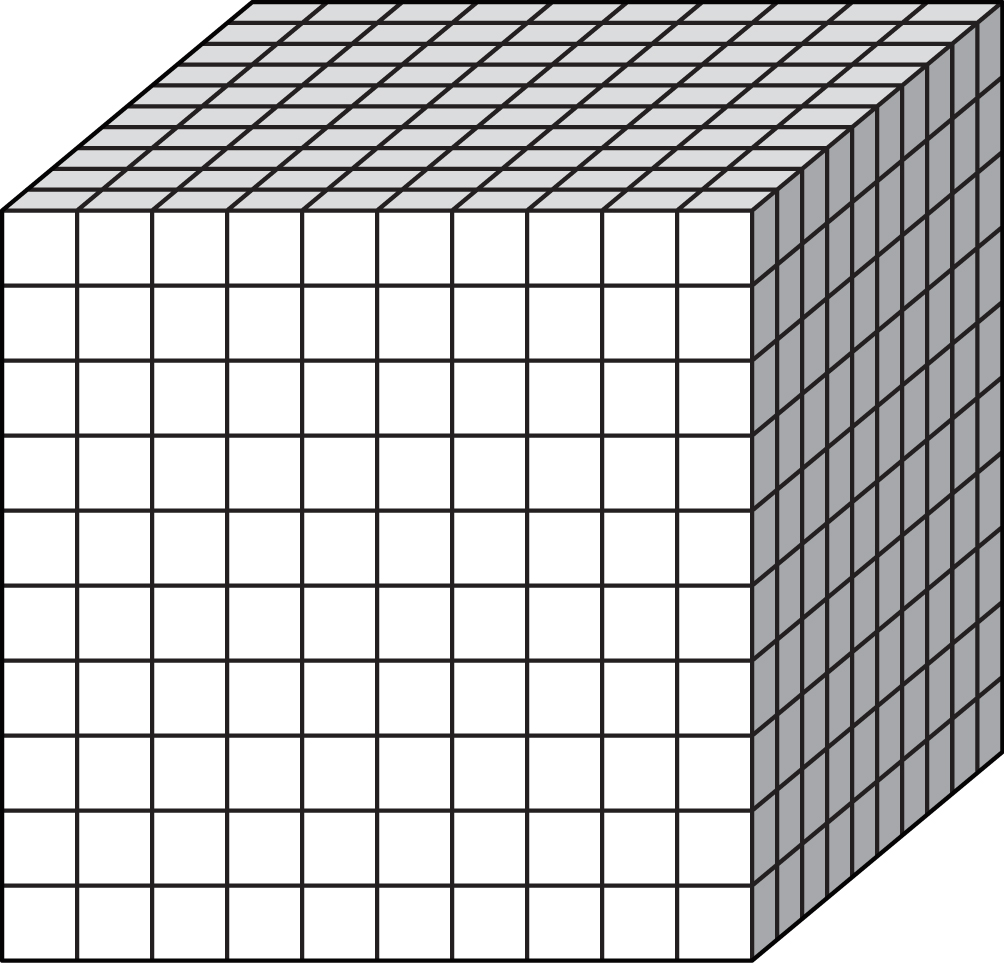 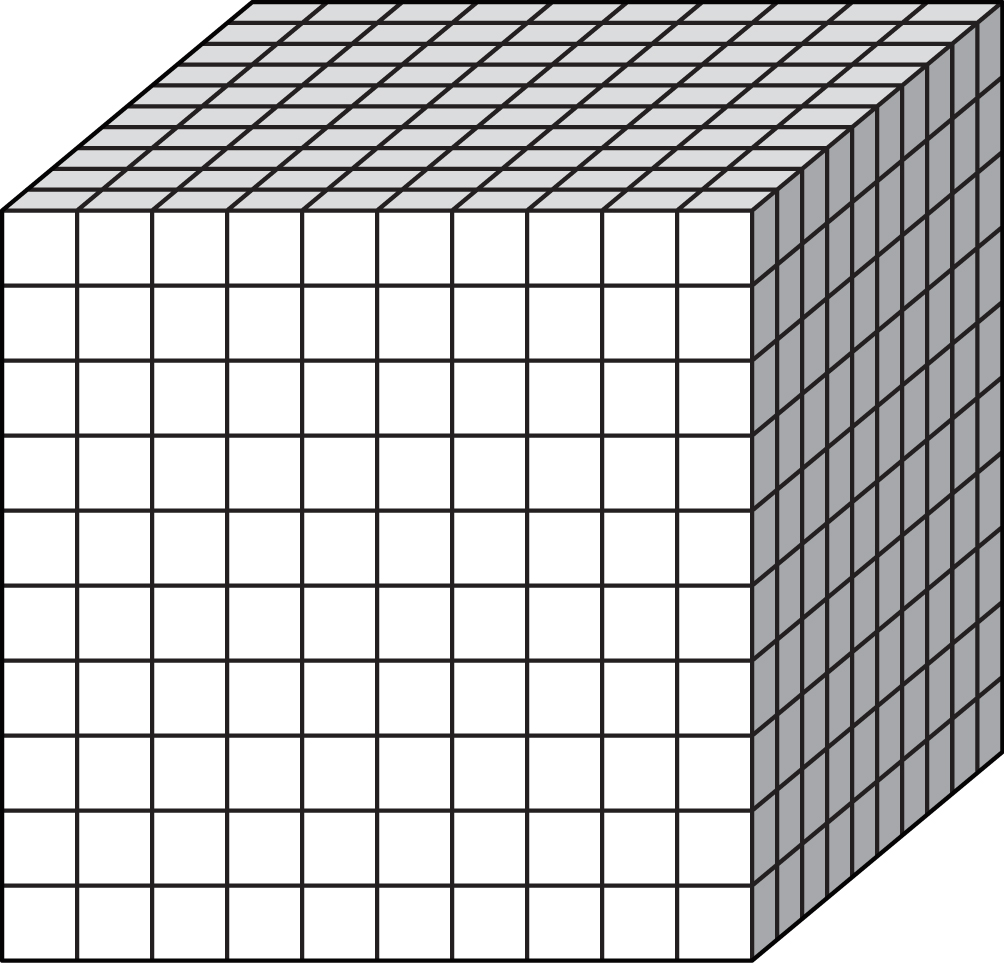 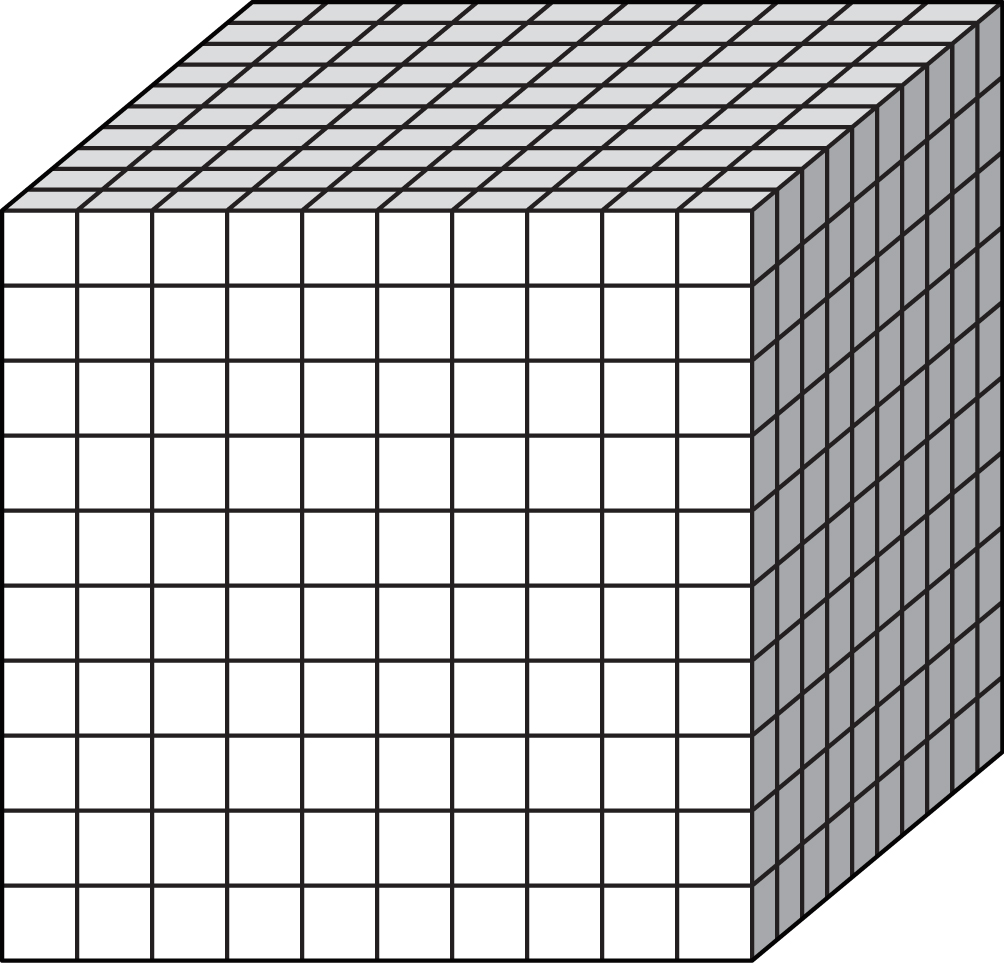 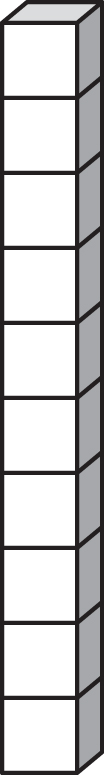 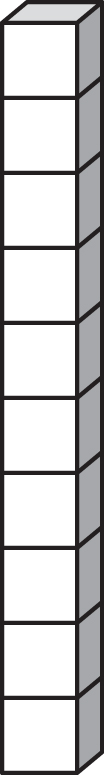 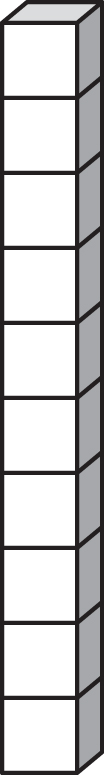 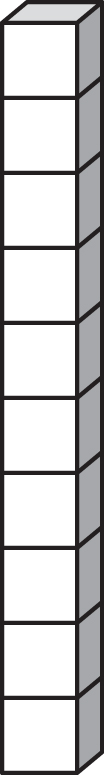 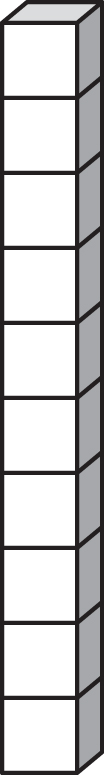 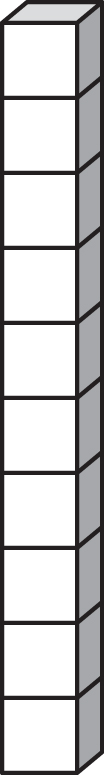 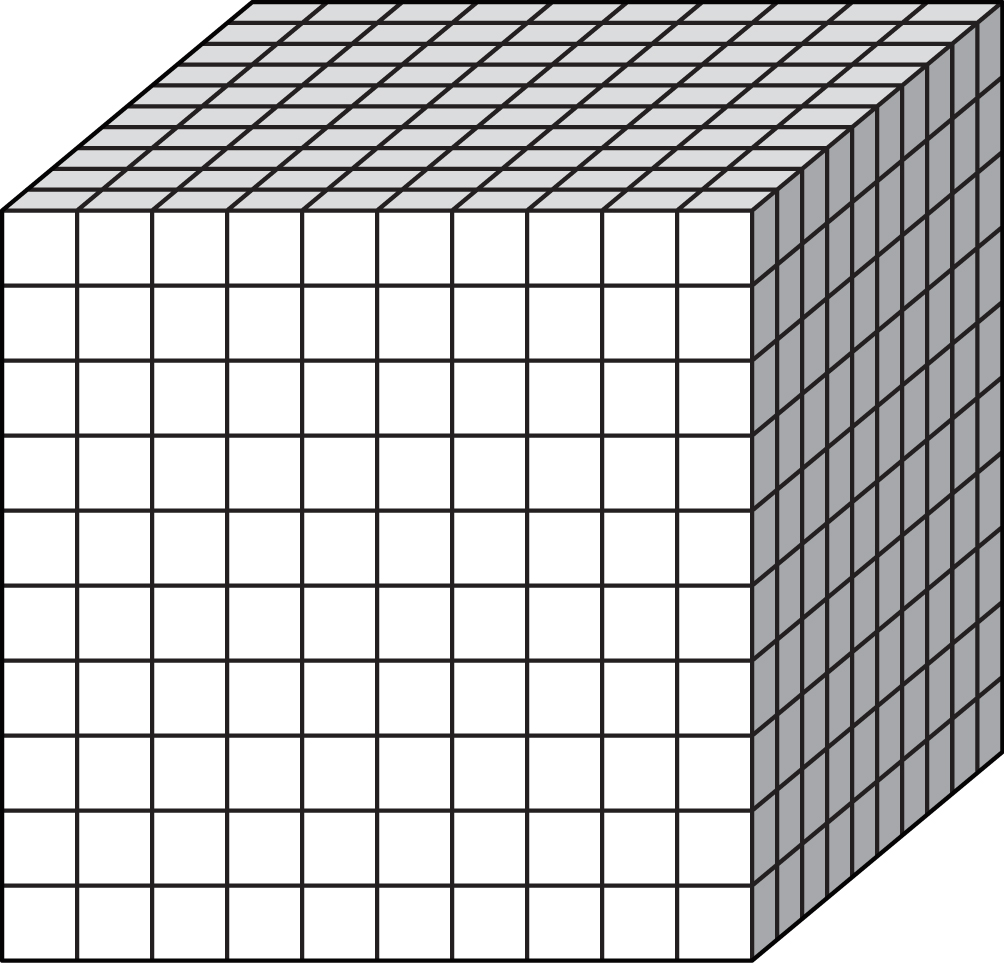 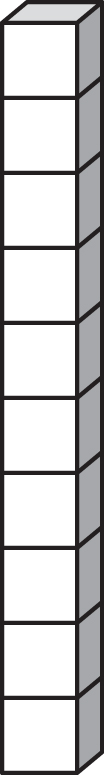 Equally separate each of the numbers show into the boxes provided. Put any remainders in the circle
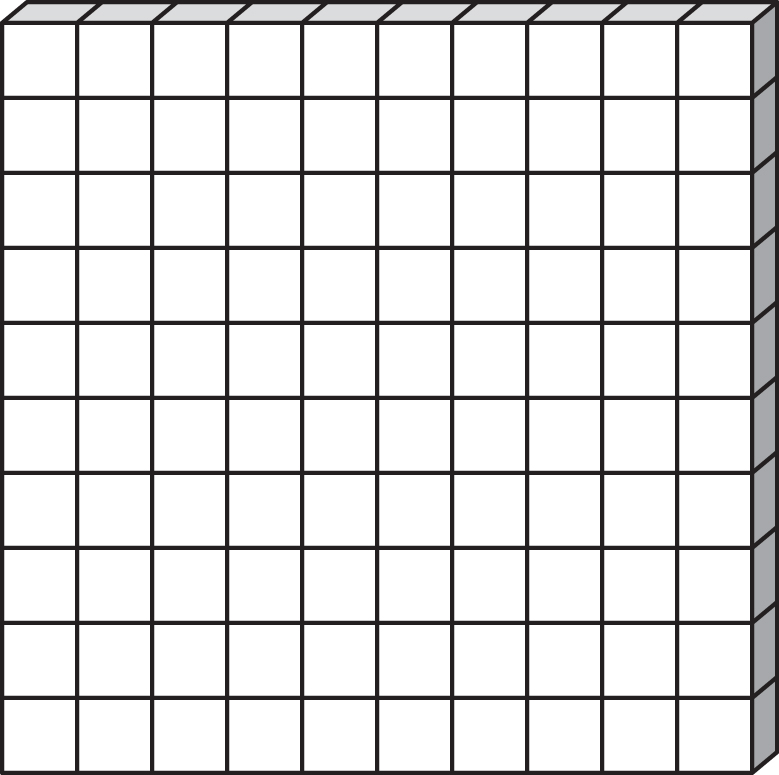 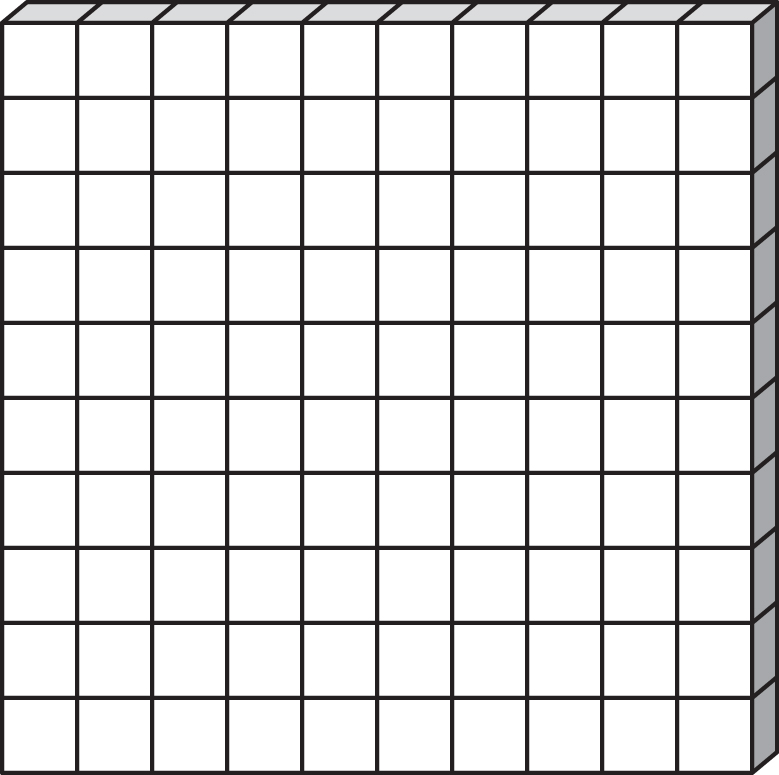 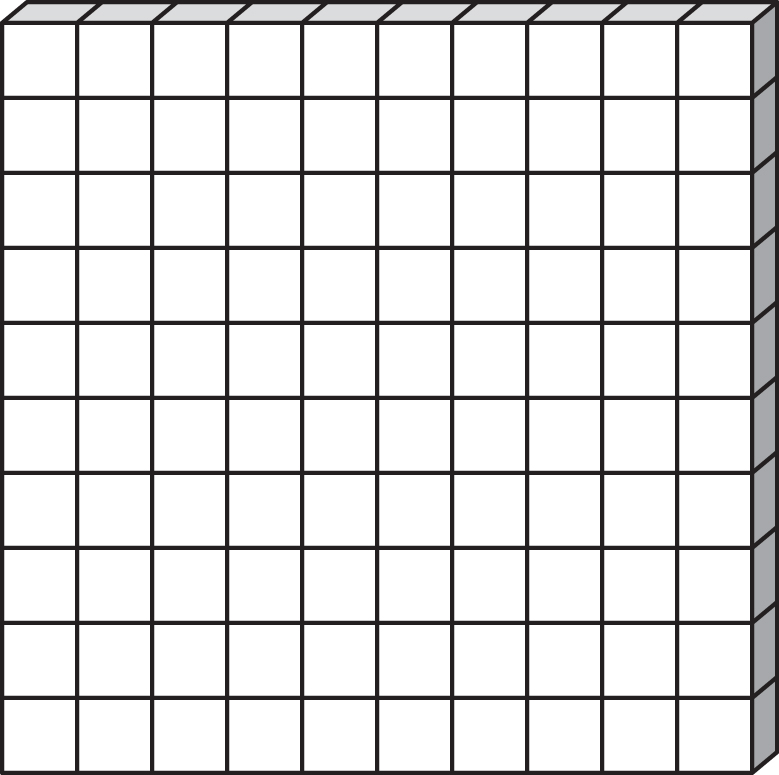 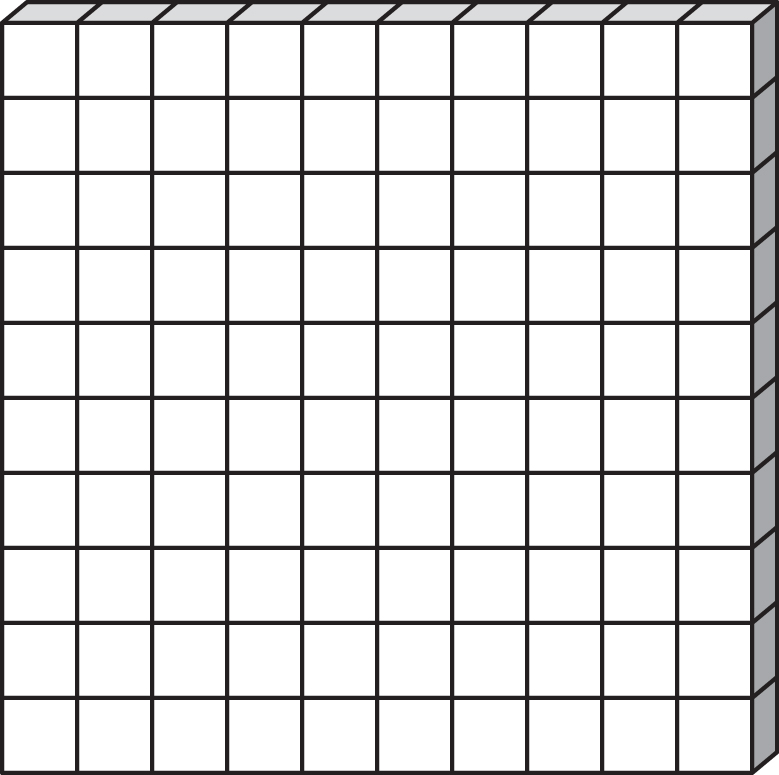 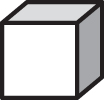 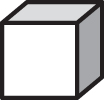 Remainder
11
Equally separate each of the numbers show into the boxes provided. Put any remainders in the circle
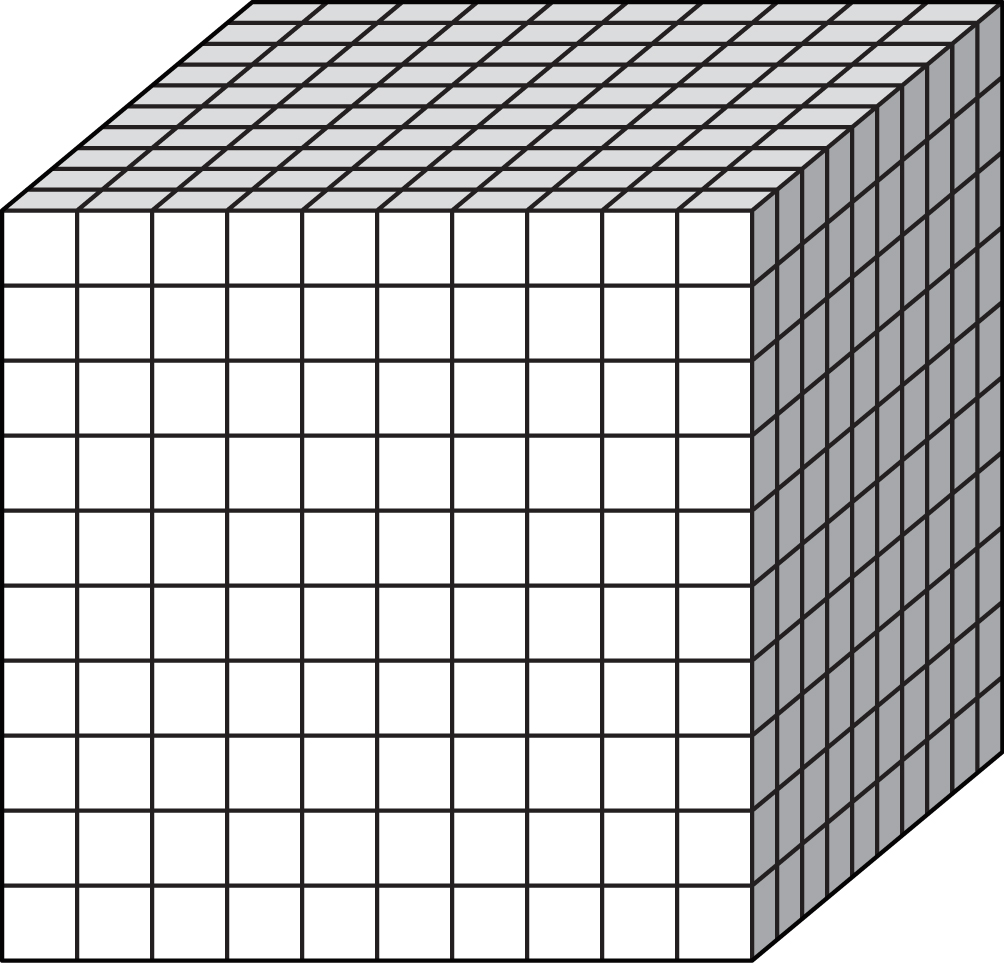 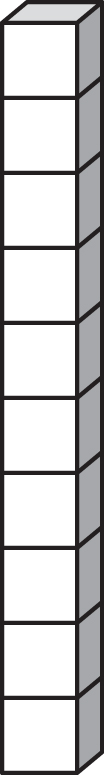 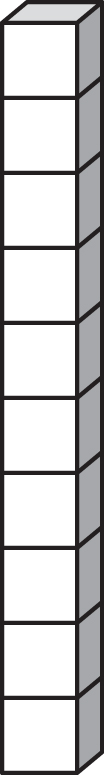 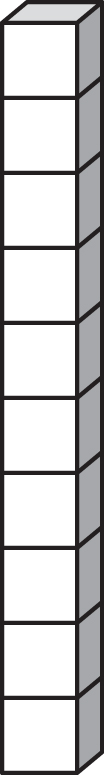 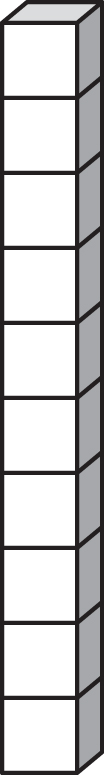 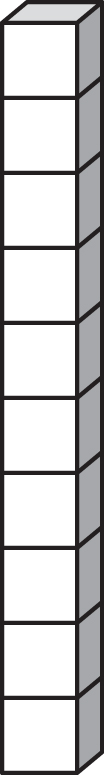 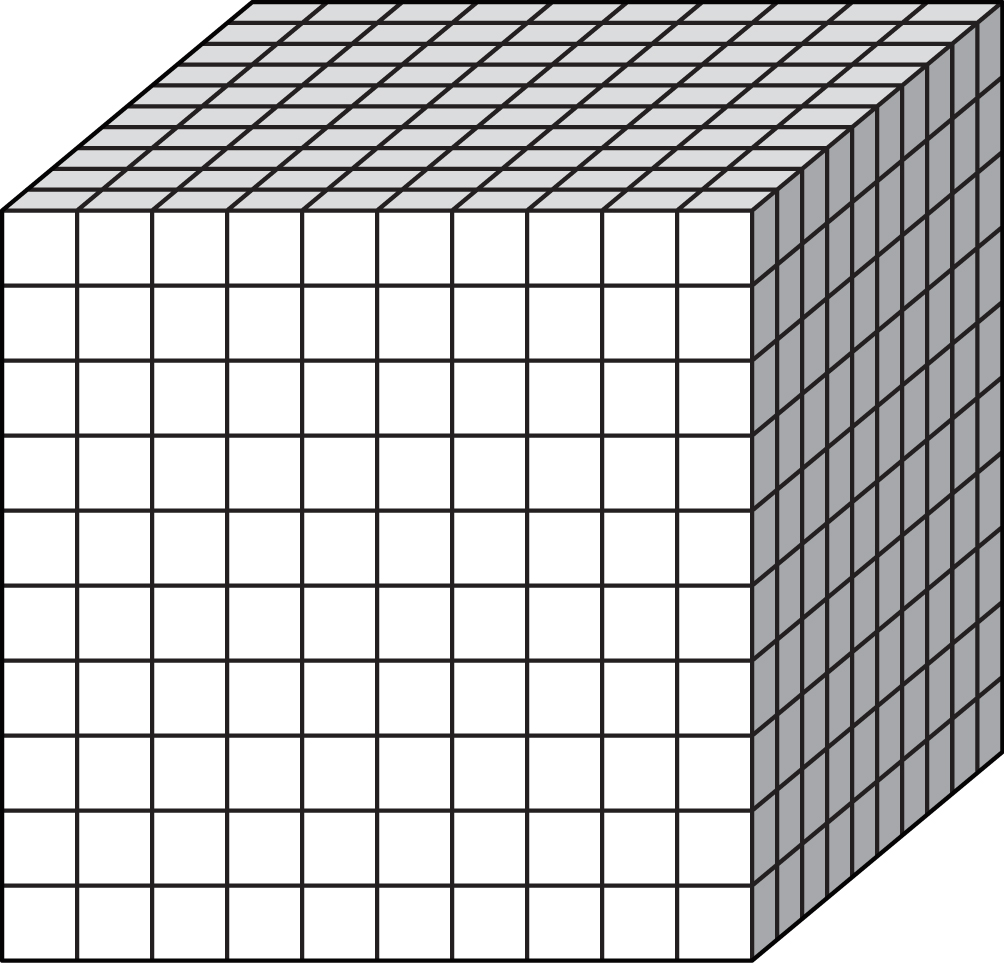 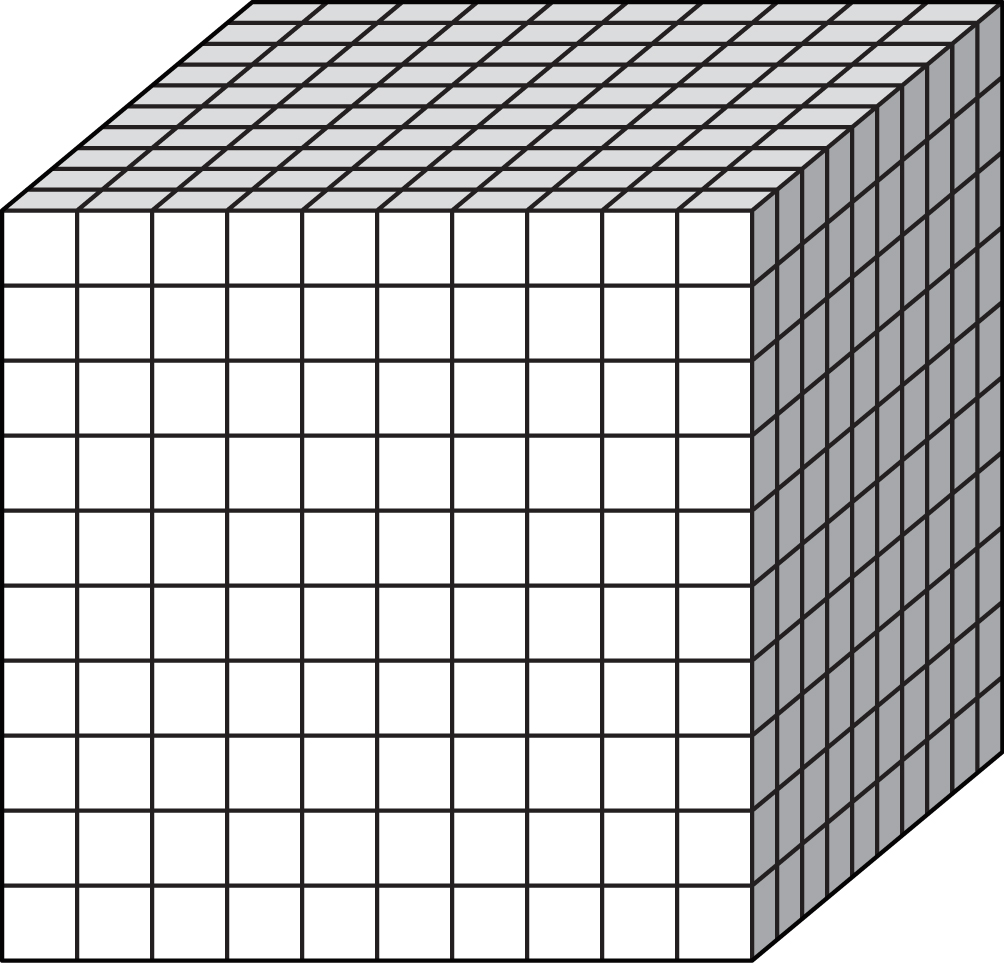 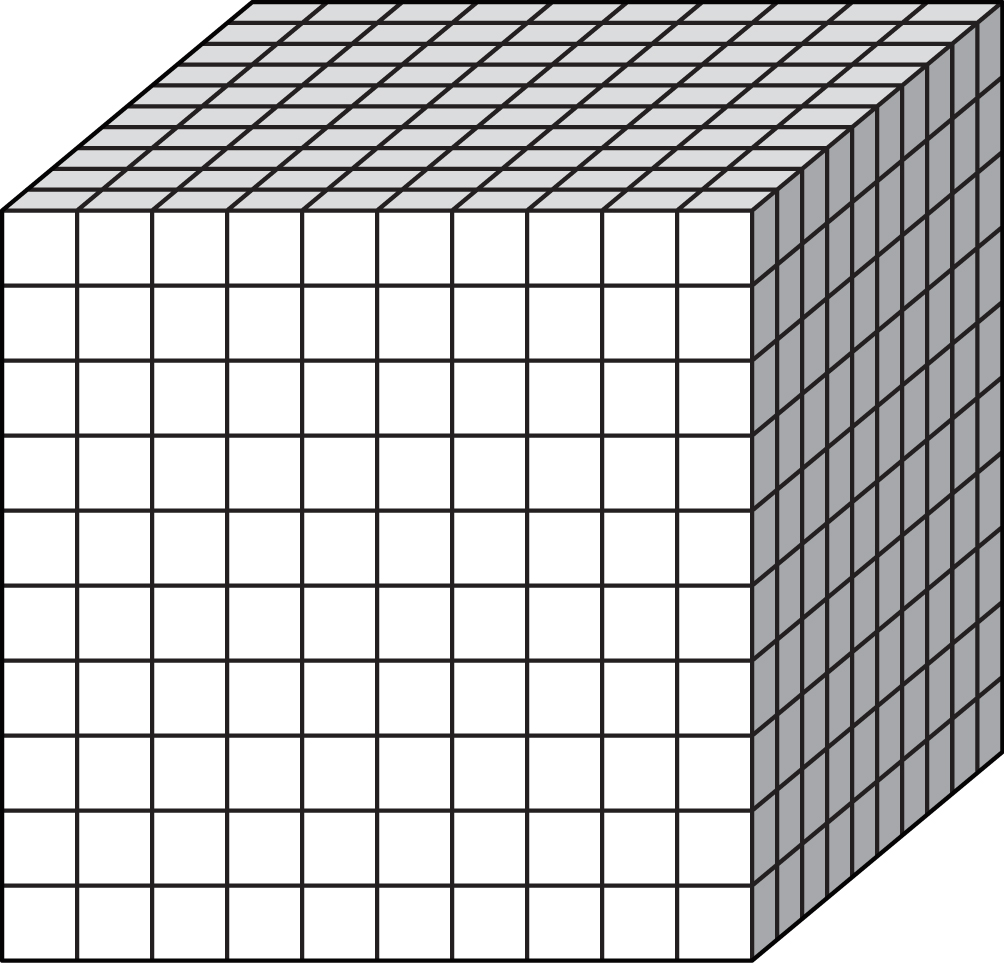 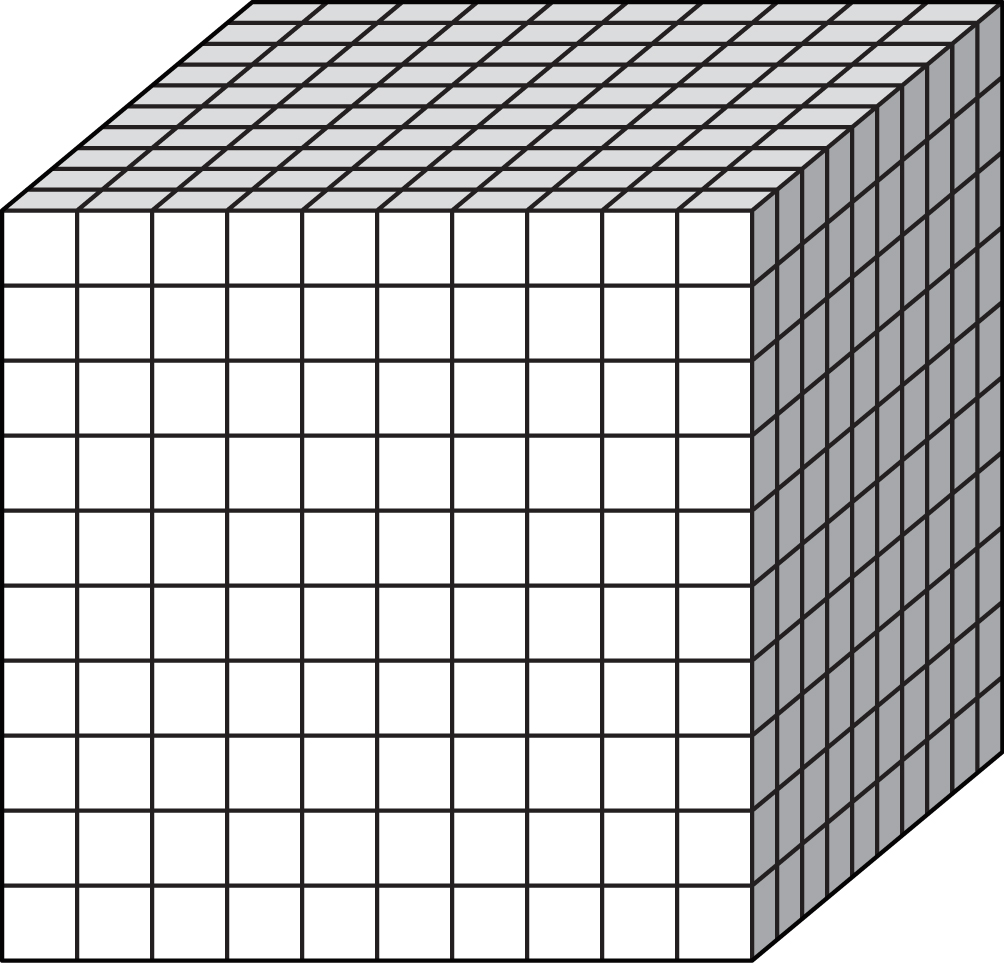 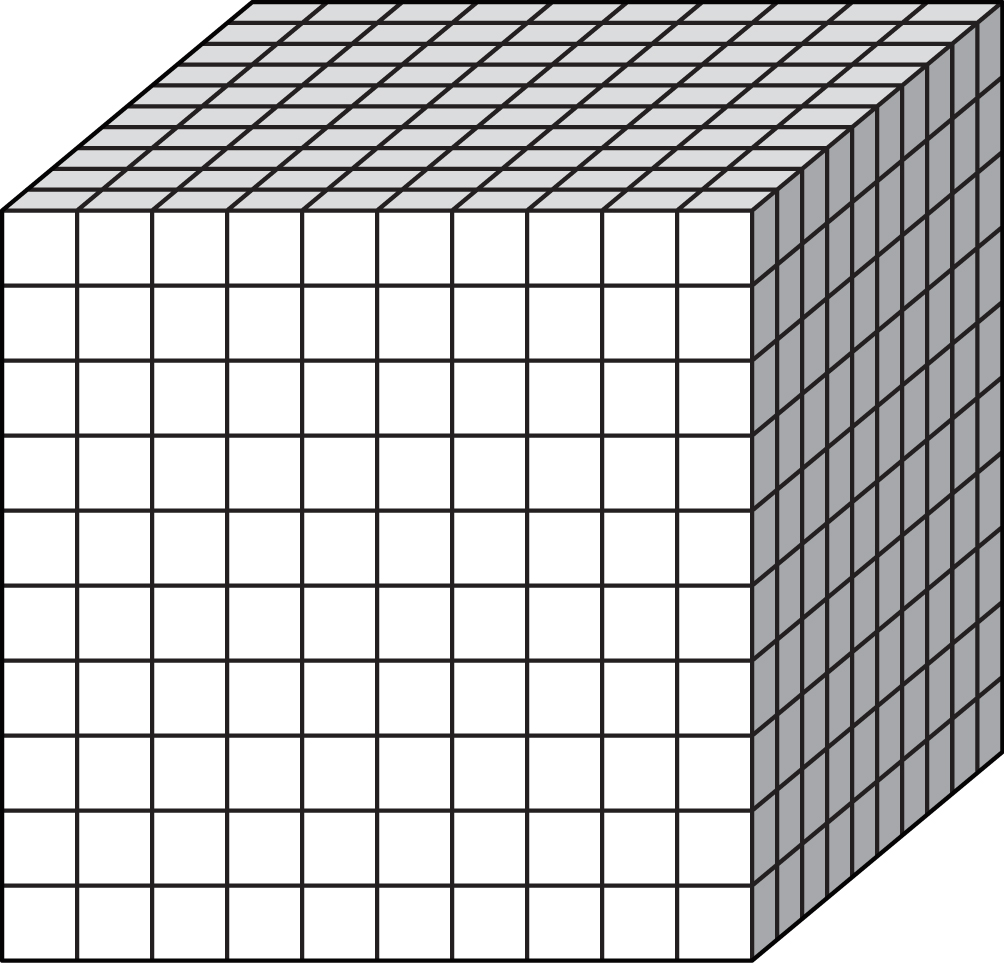 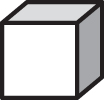 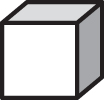 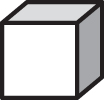 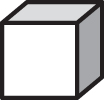 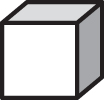 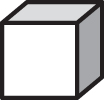 Remainder
12
Equally separate each of the numbers show into the boxes provided. Put any remainders in the circle
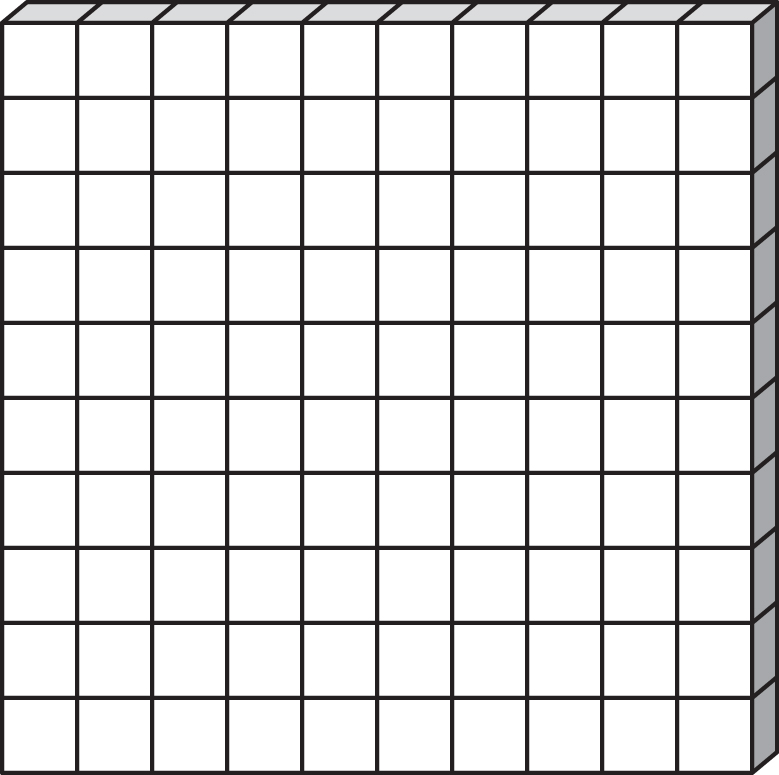 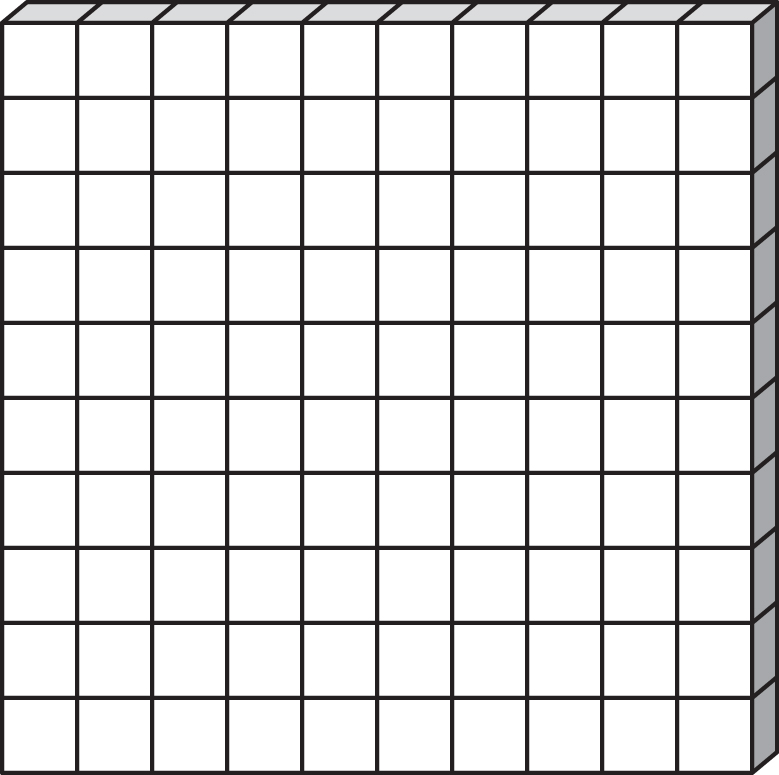 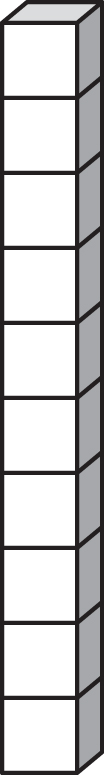 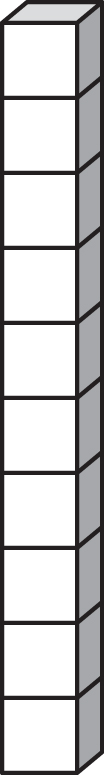 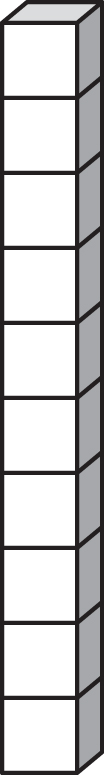 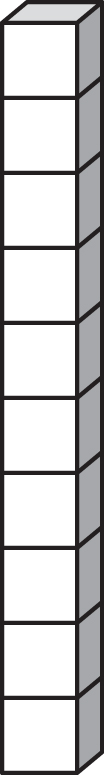 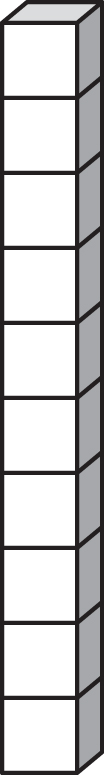 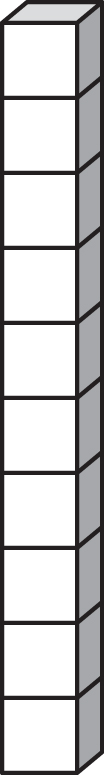 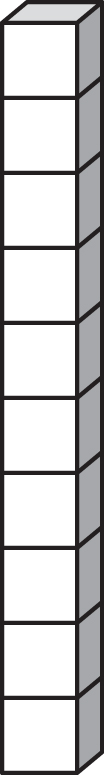 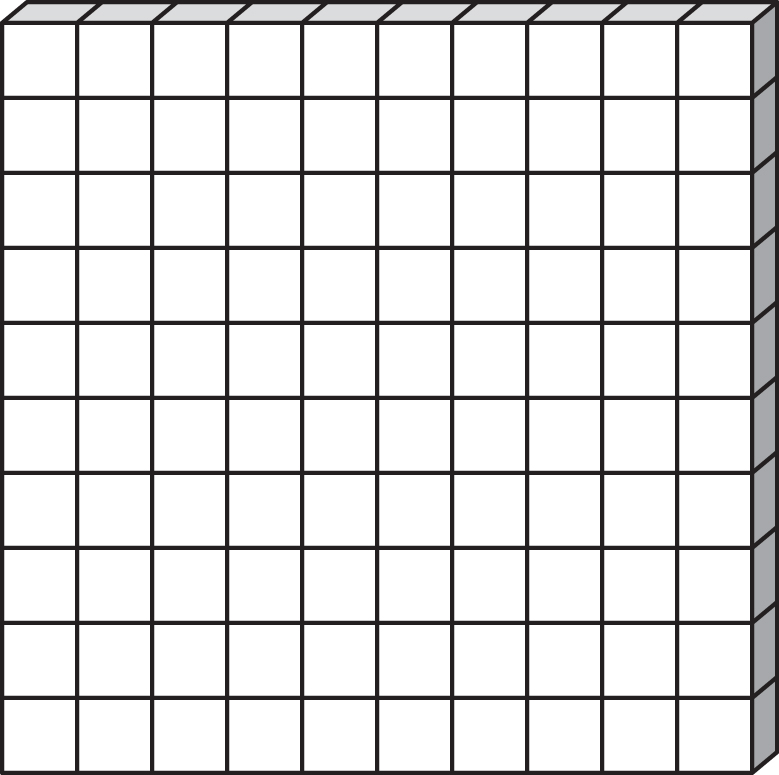 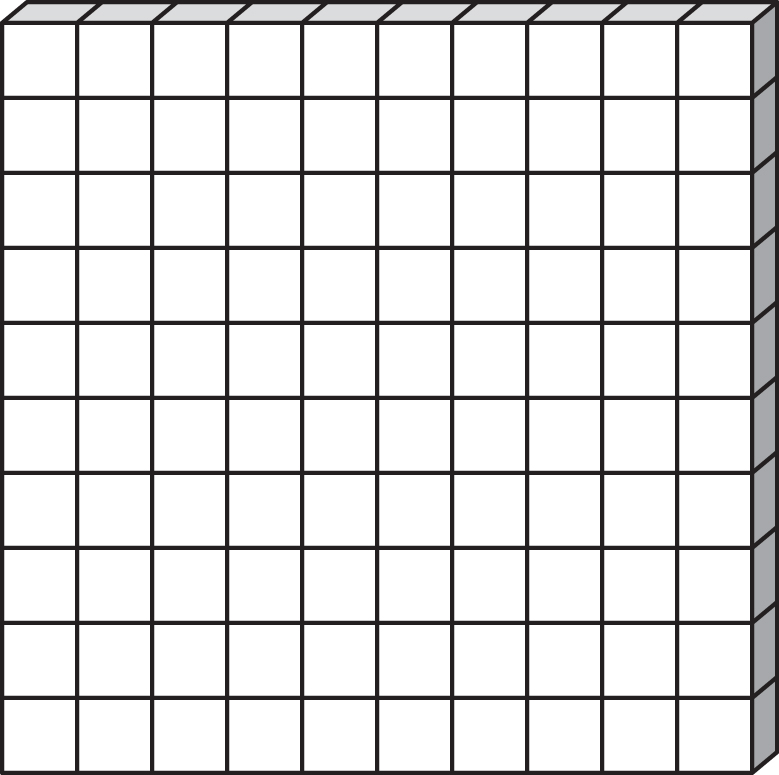 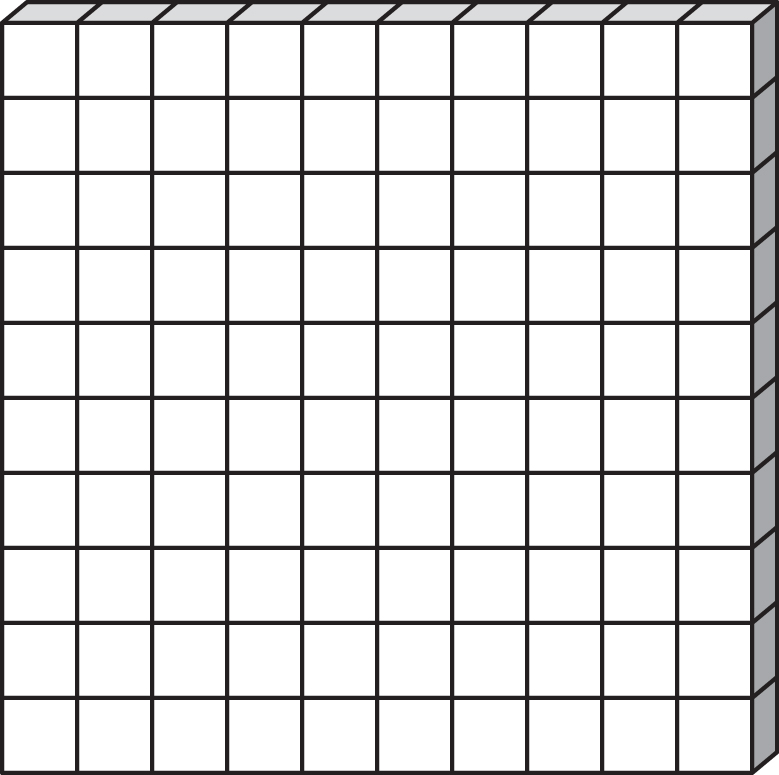 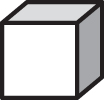 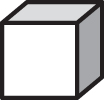 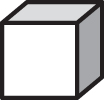 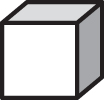 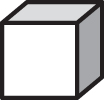 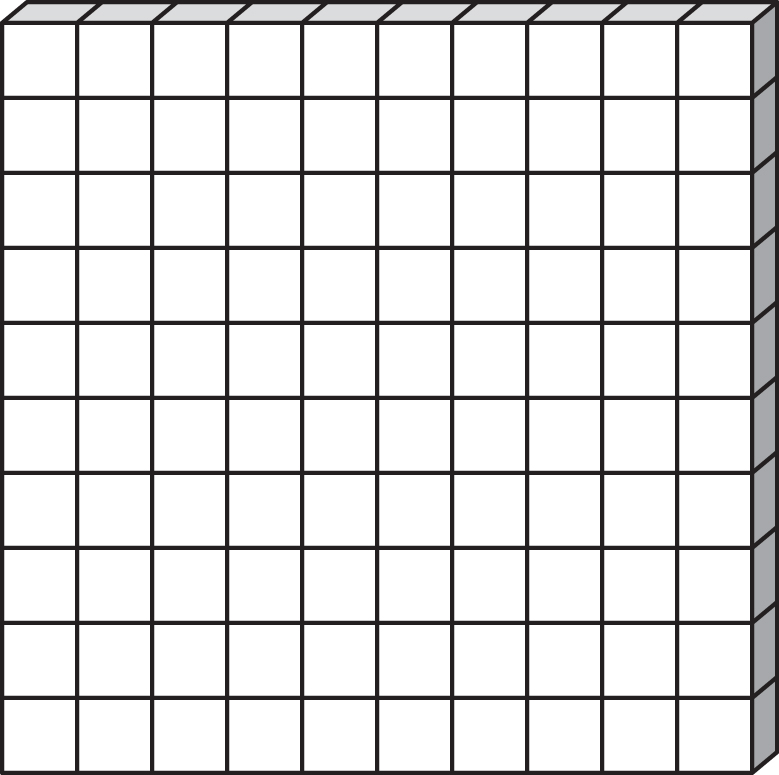 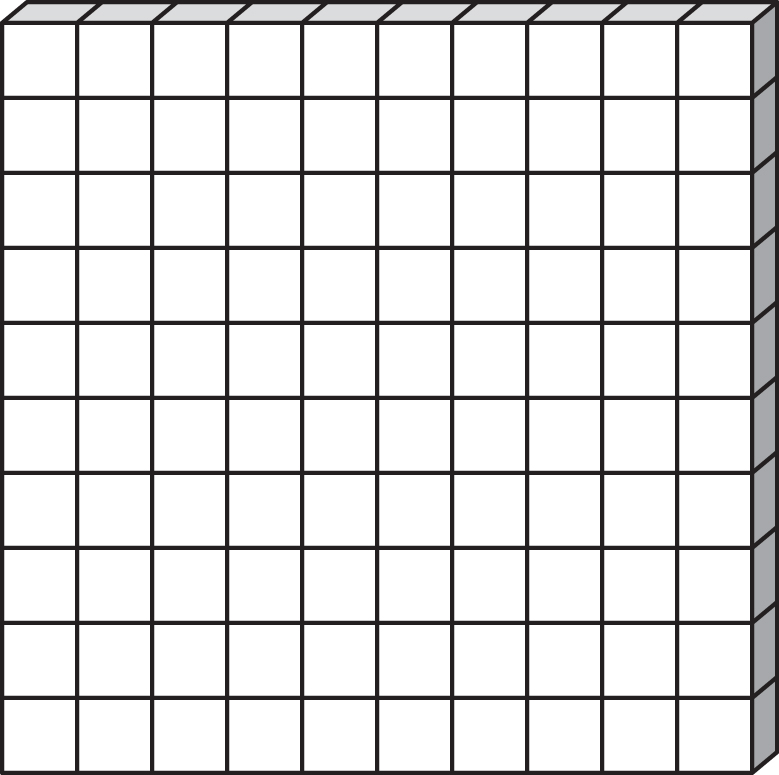 Remainder
13
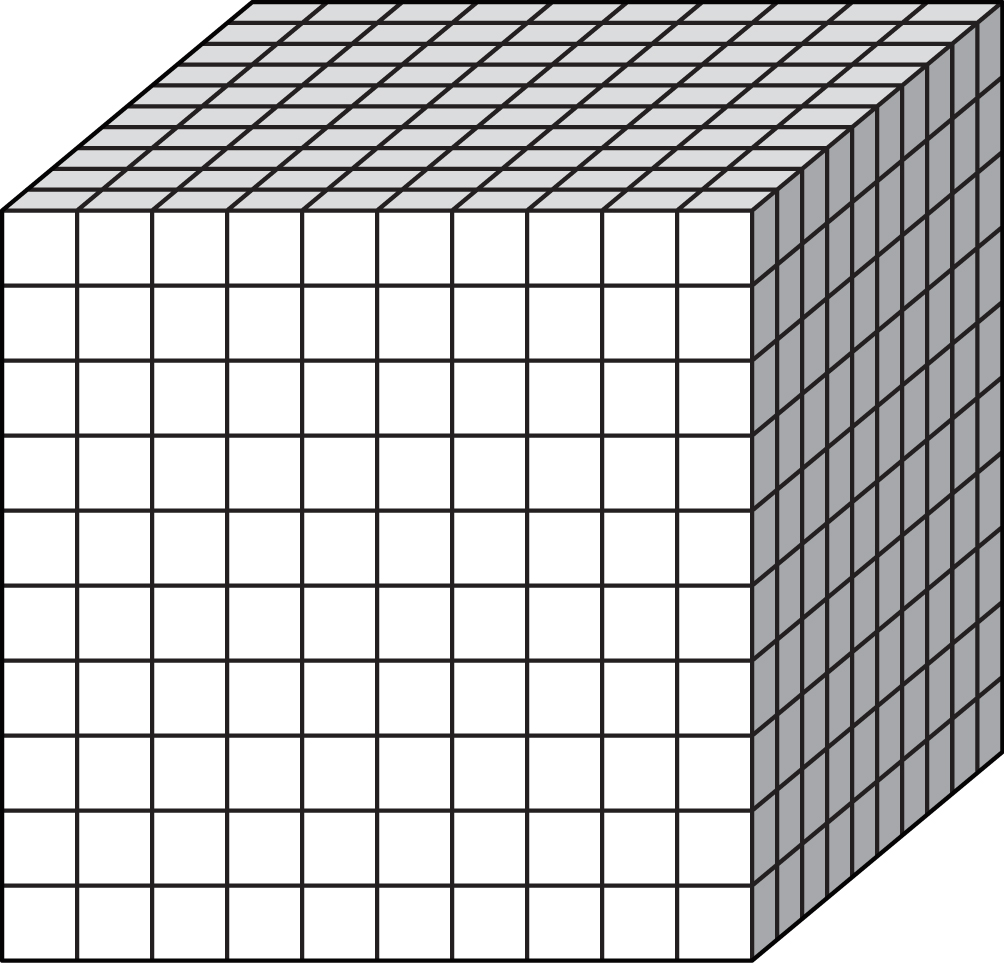 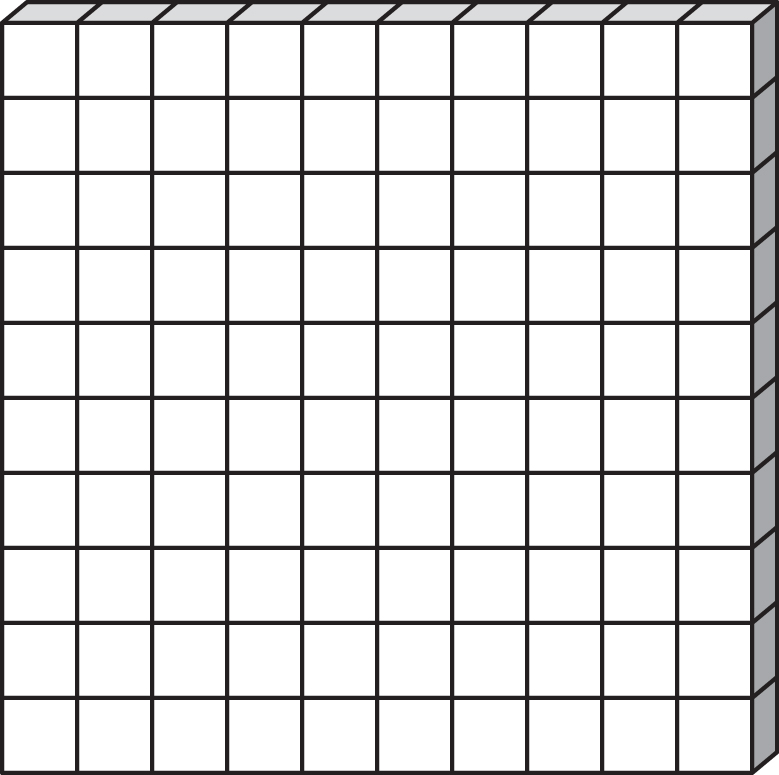 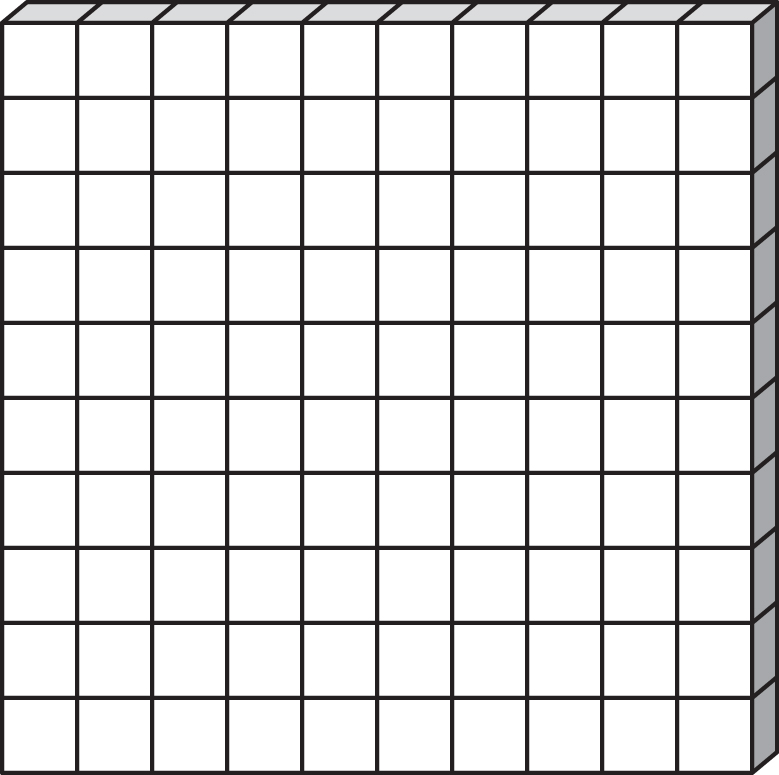 Equally separate each of the numbers show into the boxes provided. Put any remainders in the circle
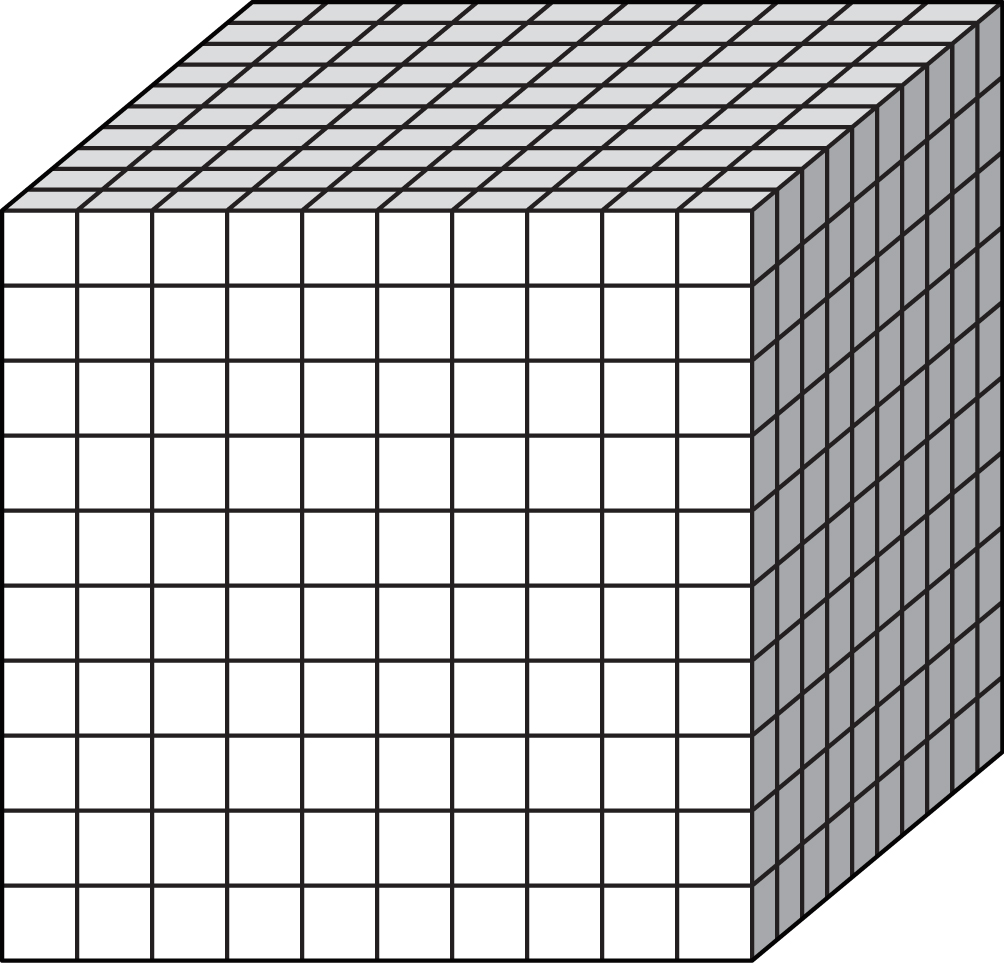 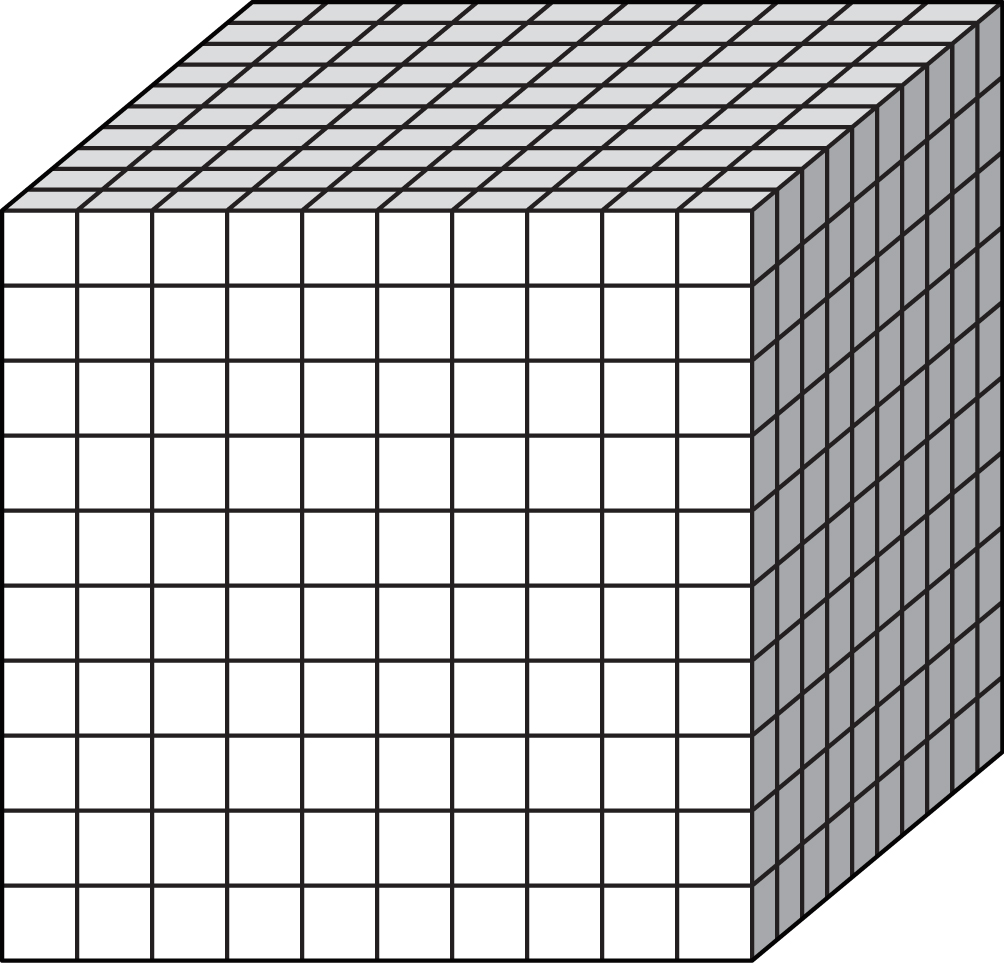 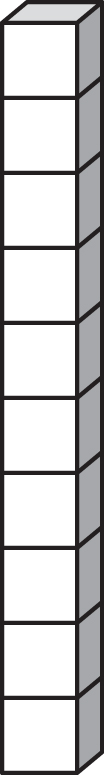 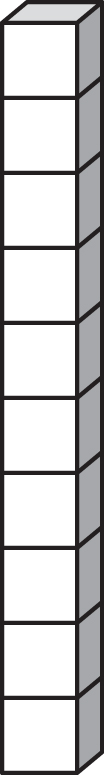 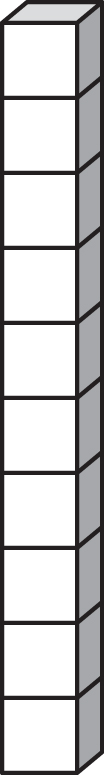 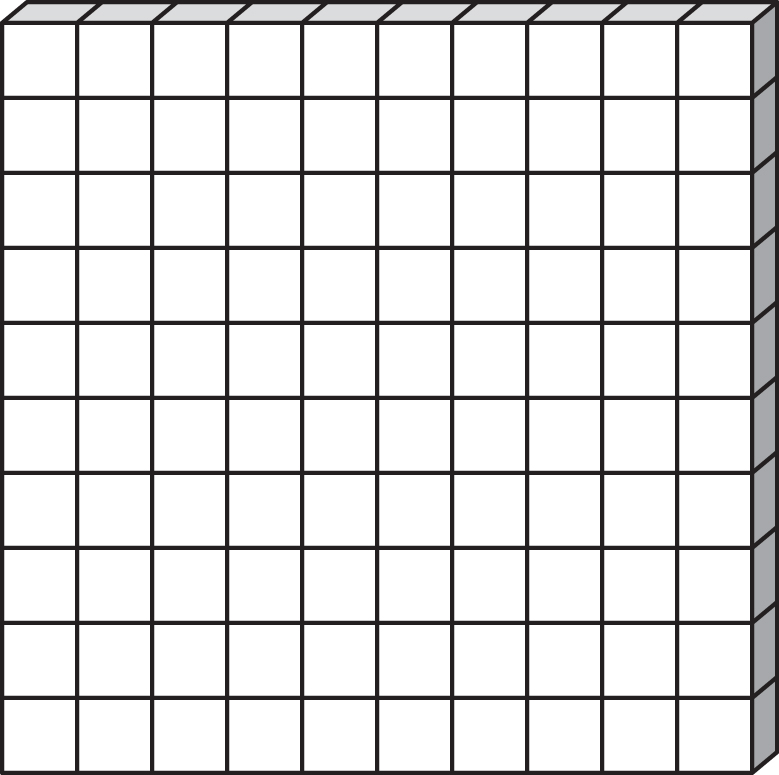 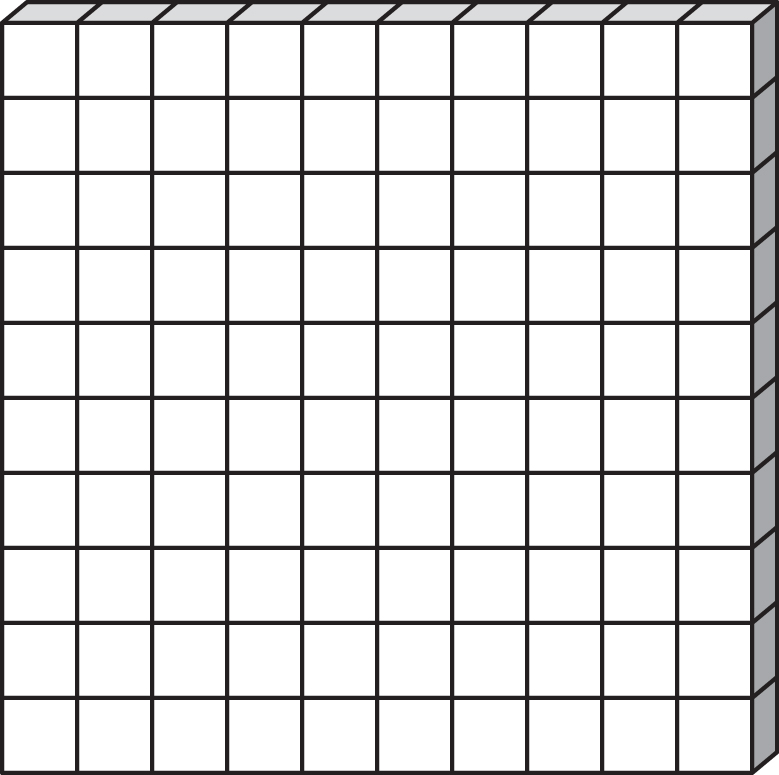 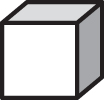 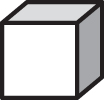 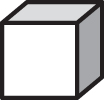 Remainder
14
Equally separate each of the numbers show into the boxes provided. Put any remainders in the circle
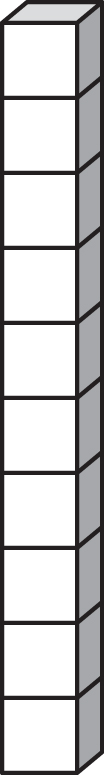 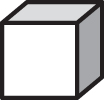 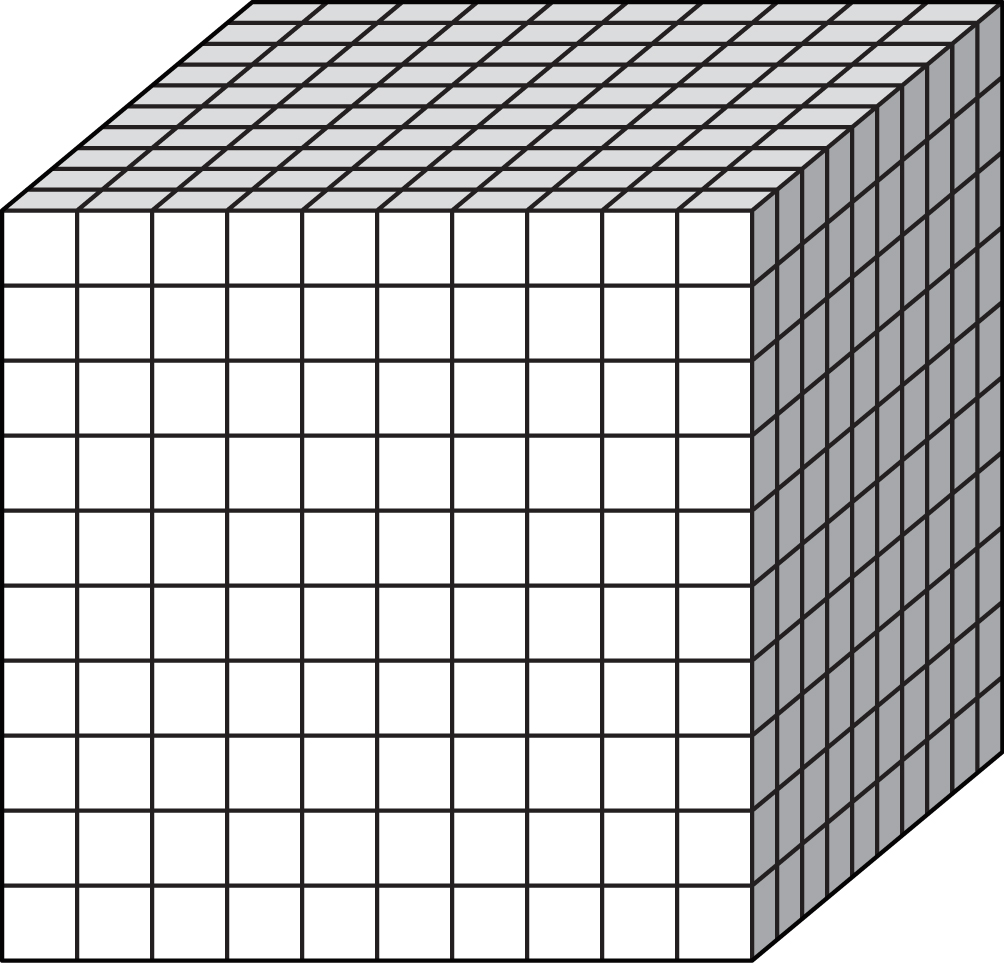 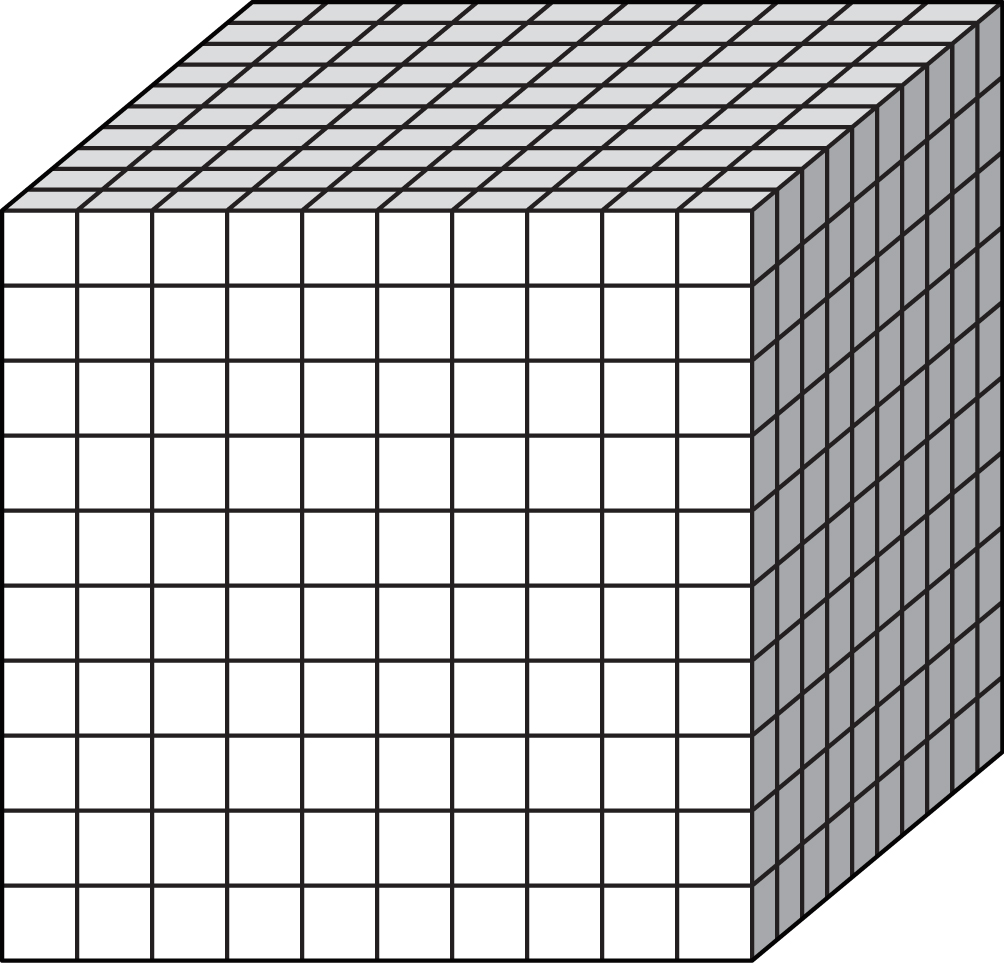 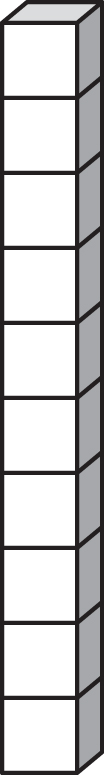 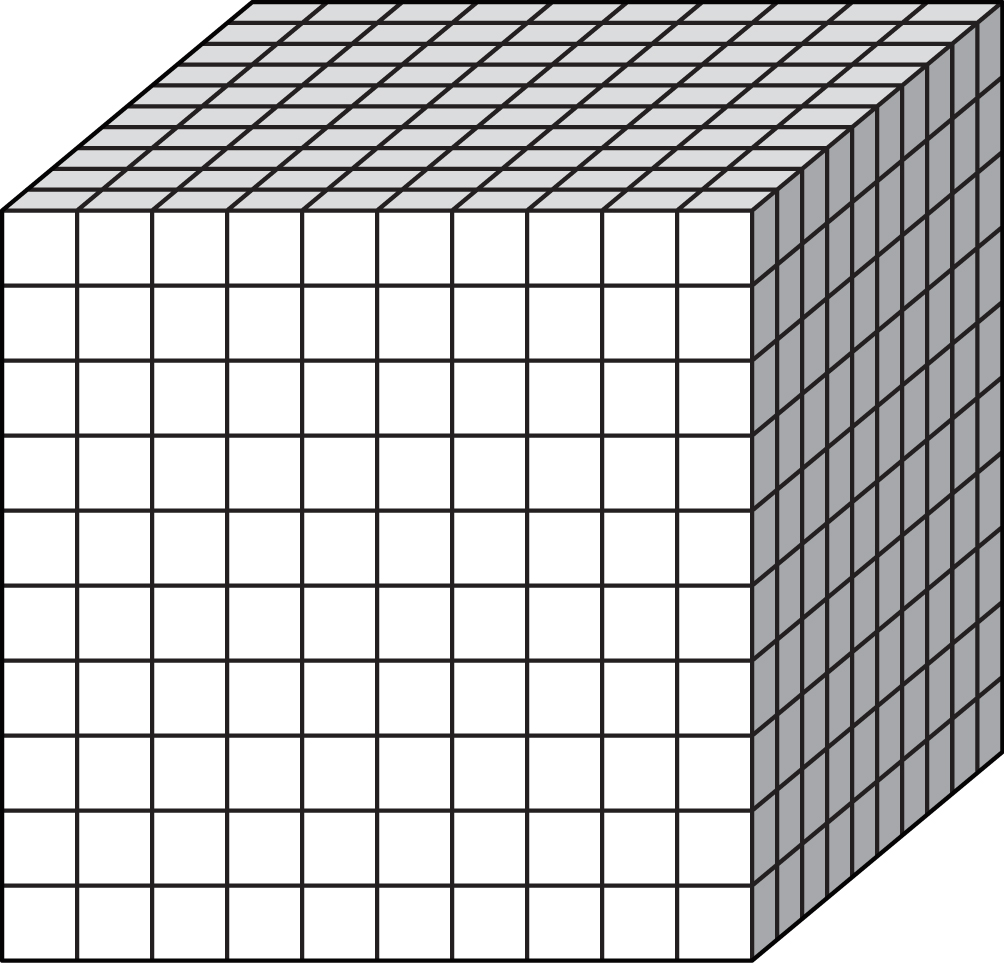 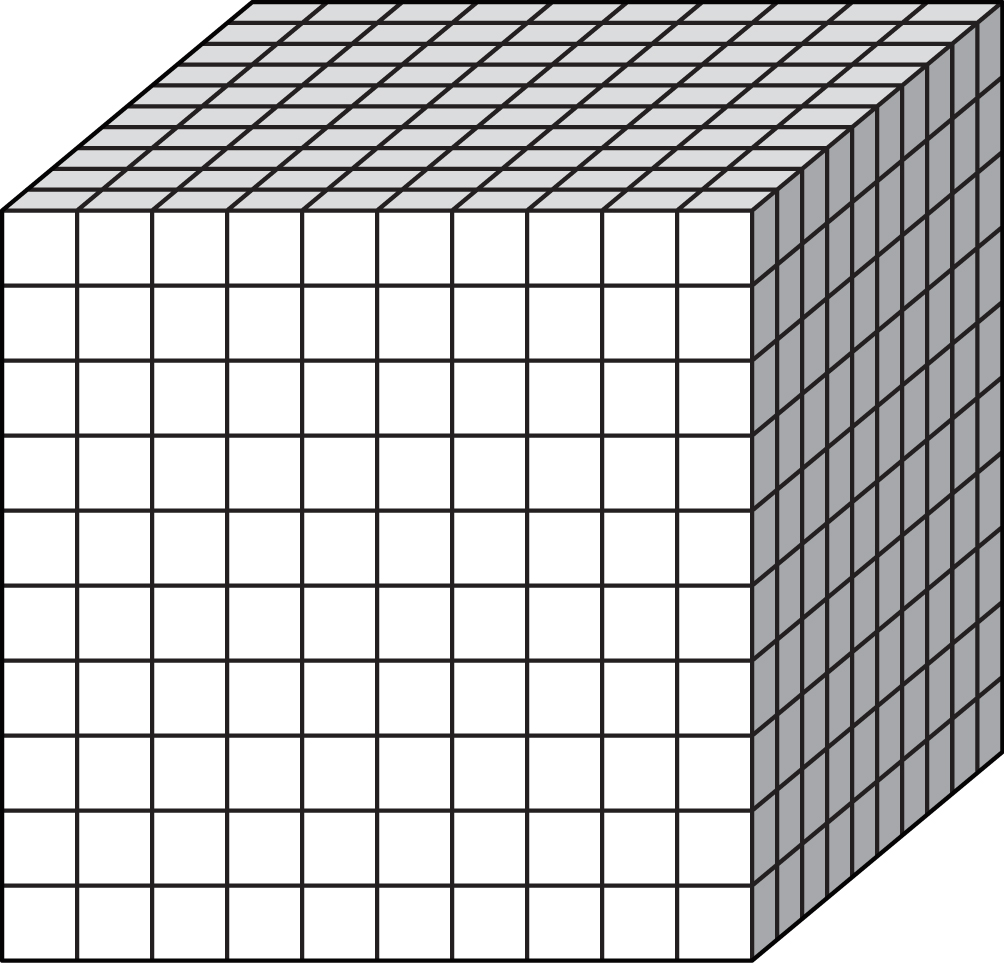 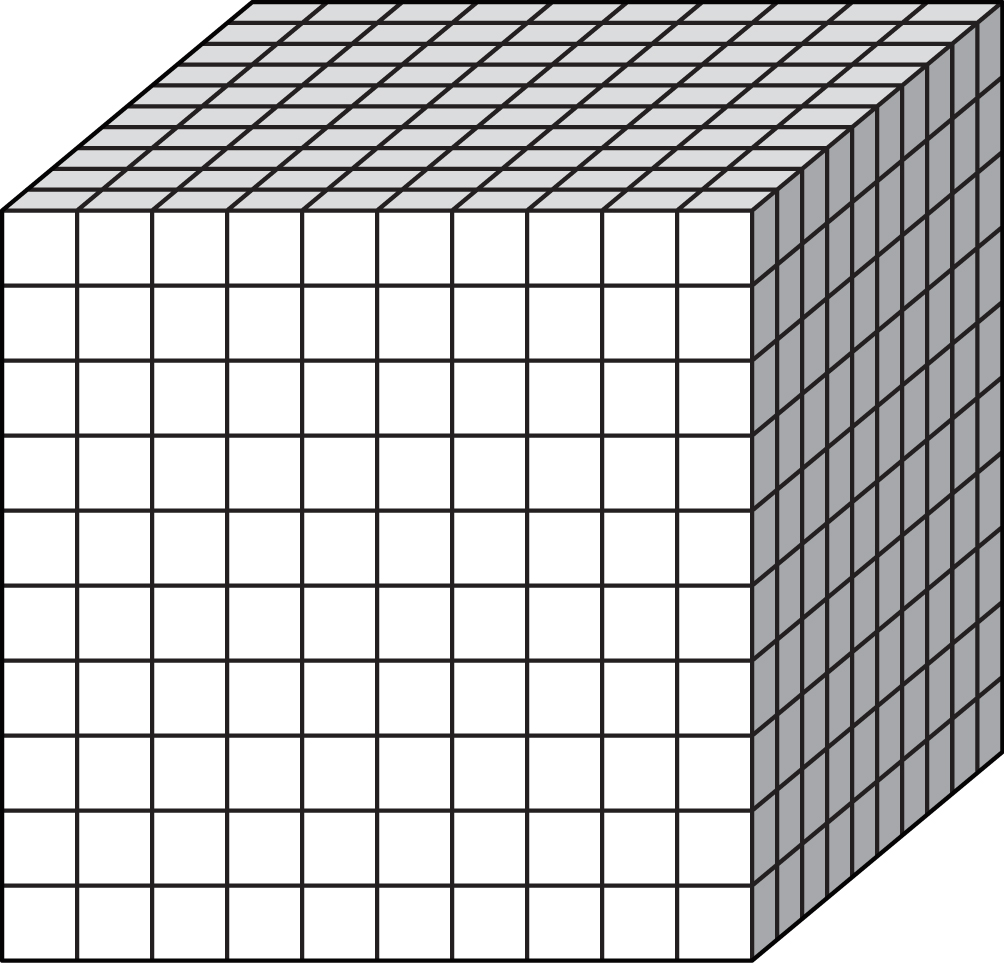 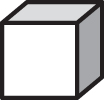 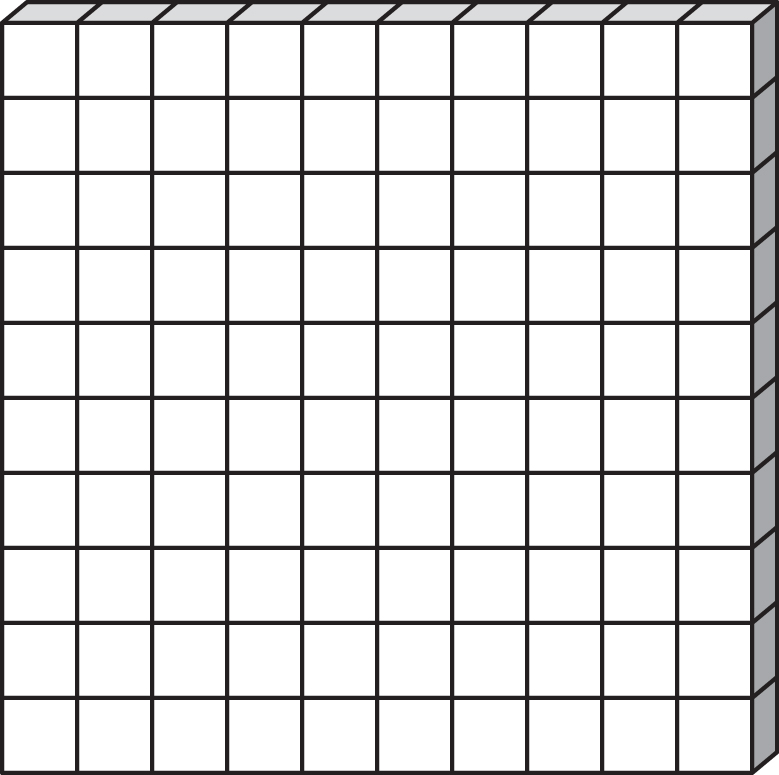 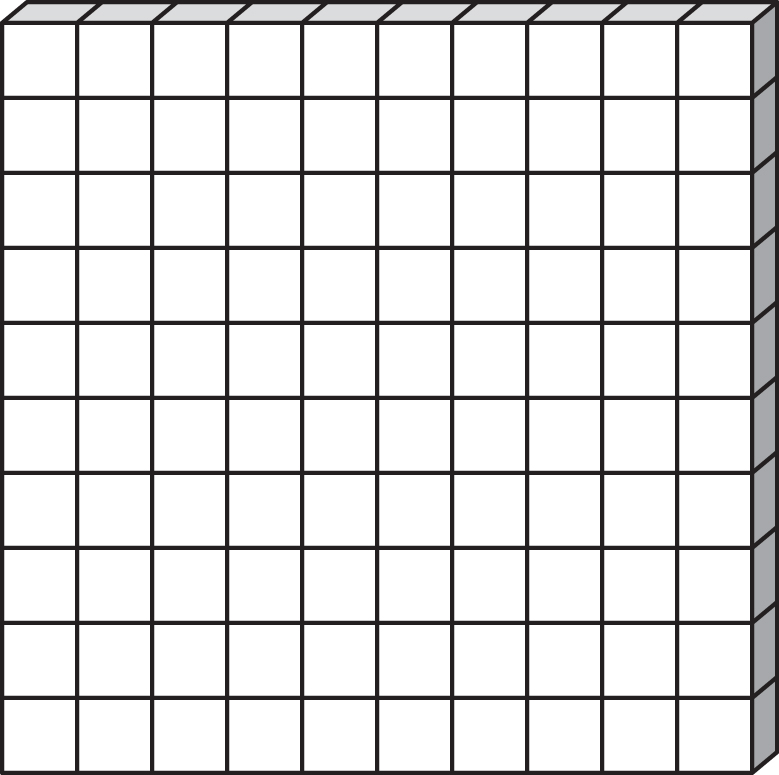 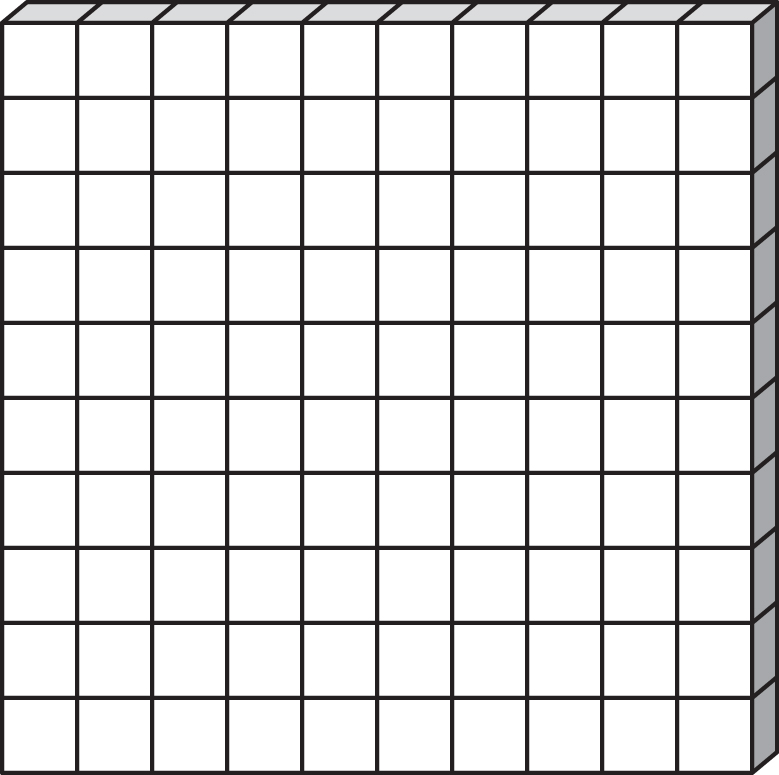 Remainder
15
Equally separate each of the numbers show into the boxes provided. Put any remainders in the circle
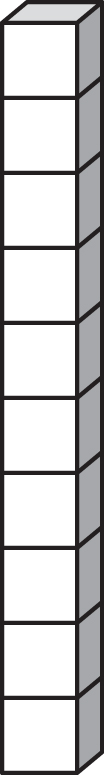 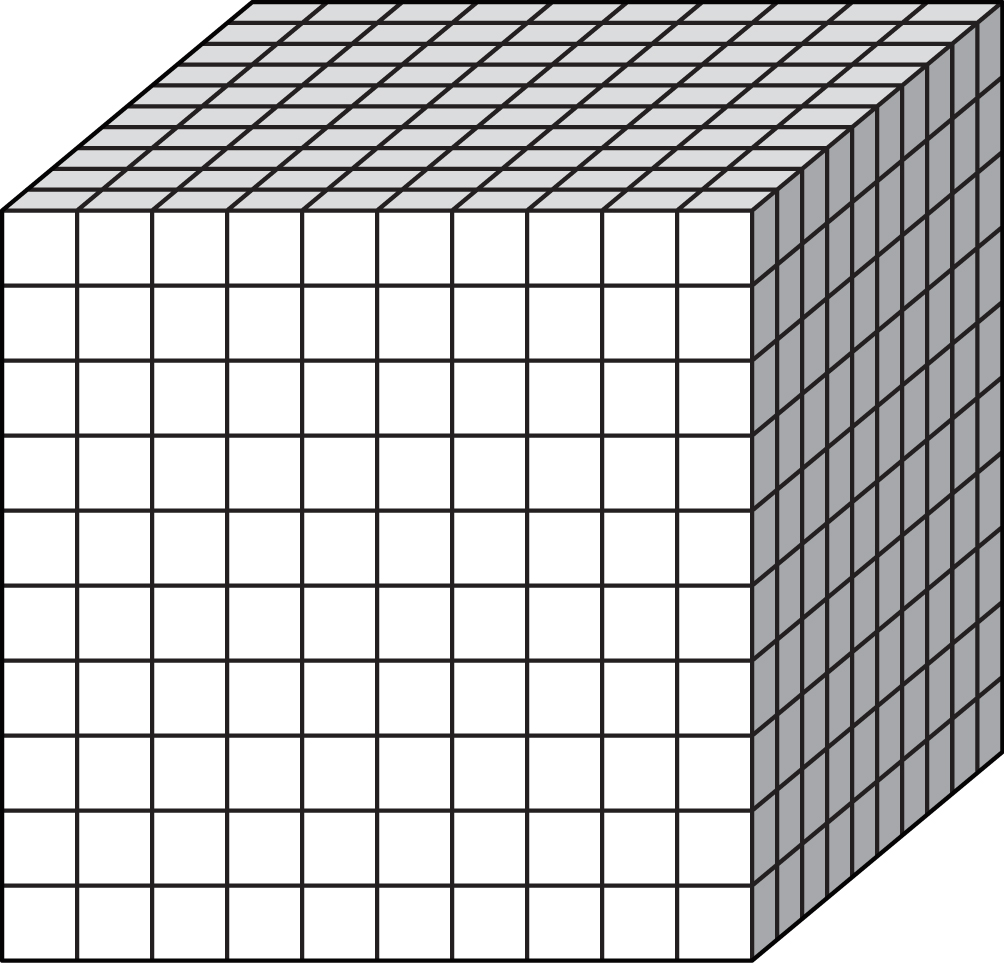 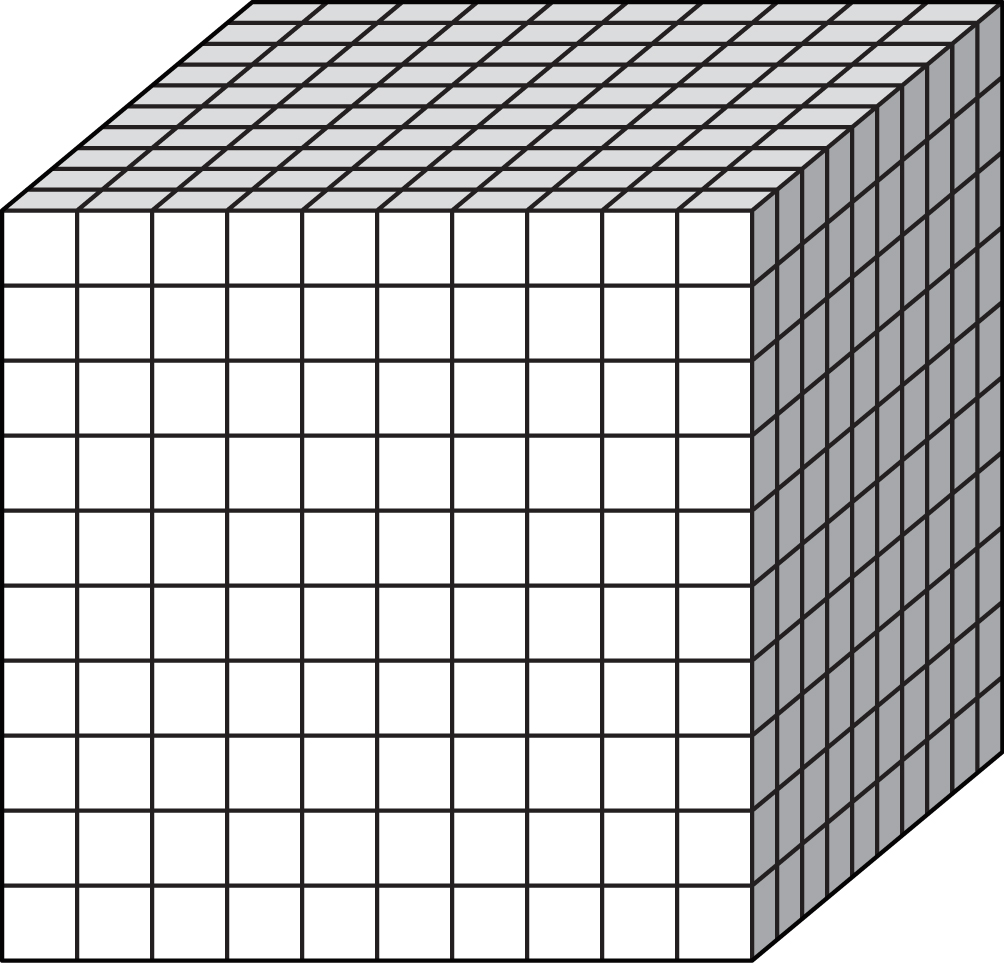 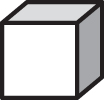 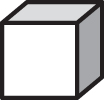 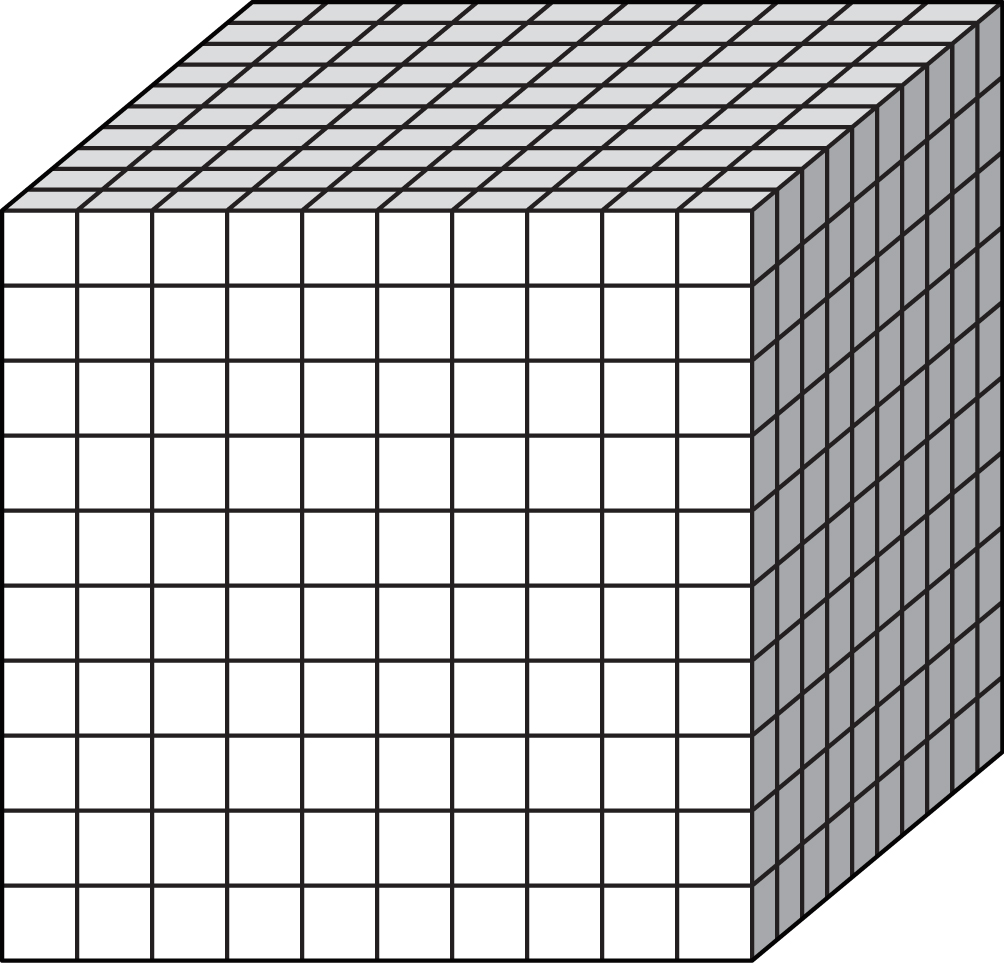 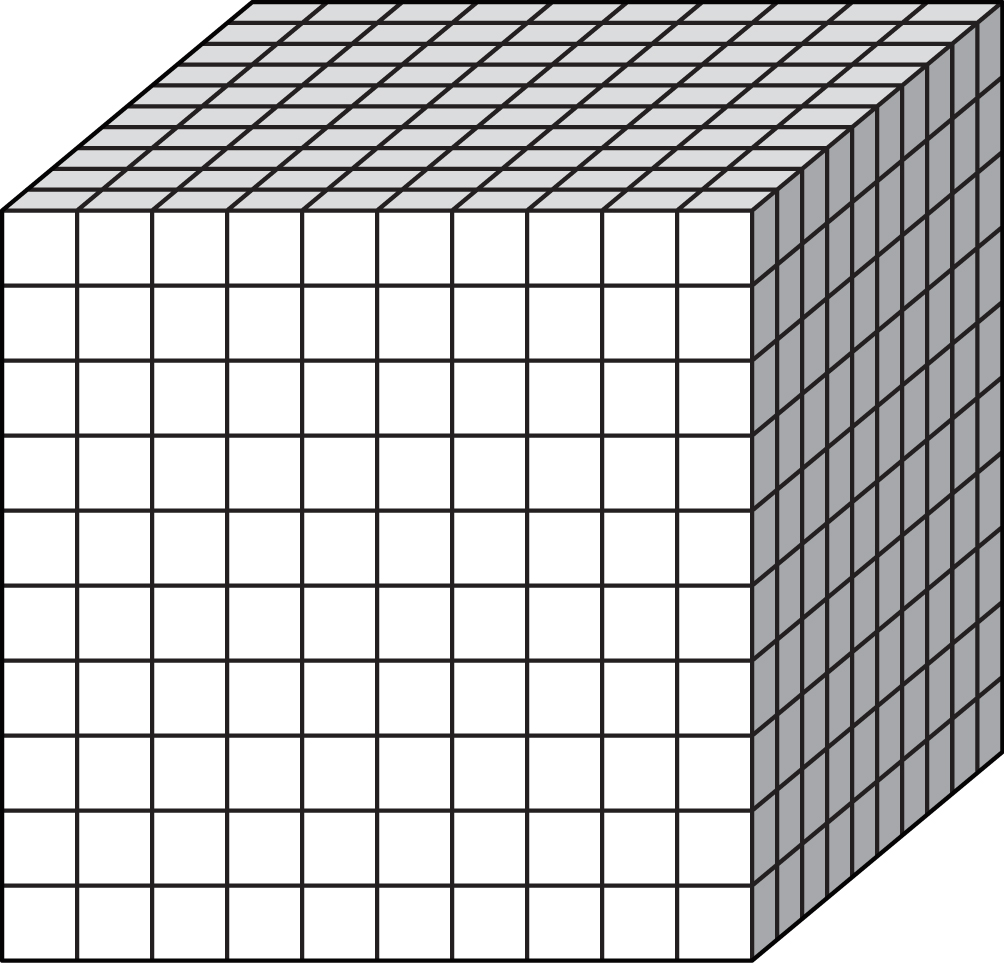 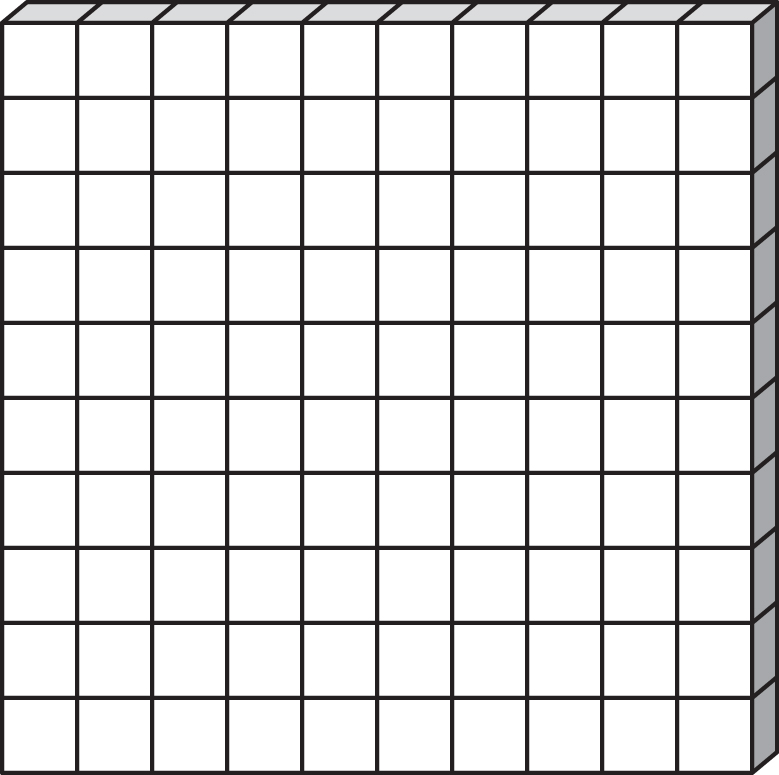 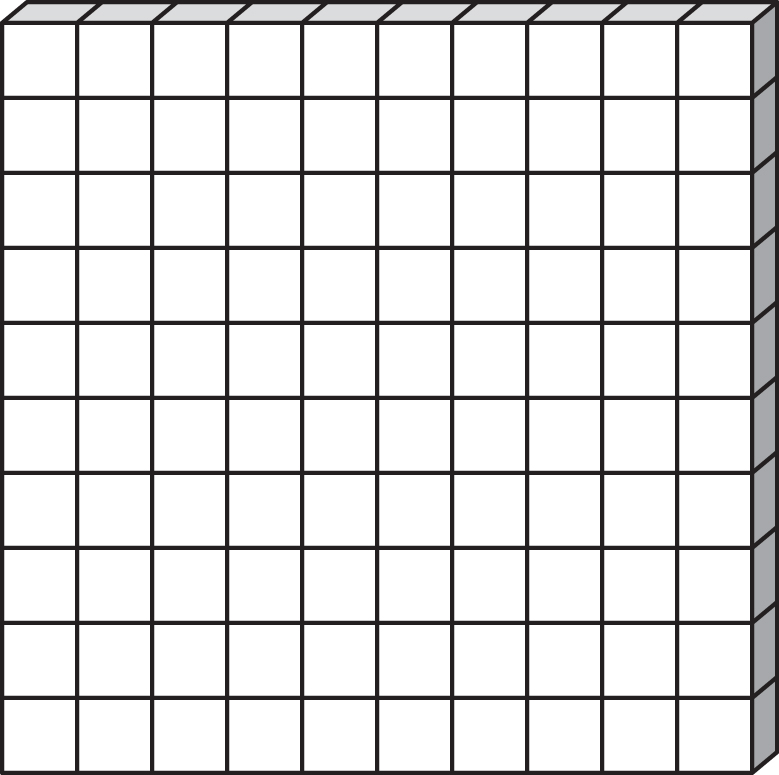 Remainder
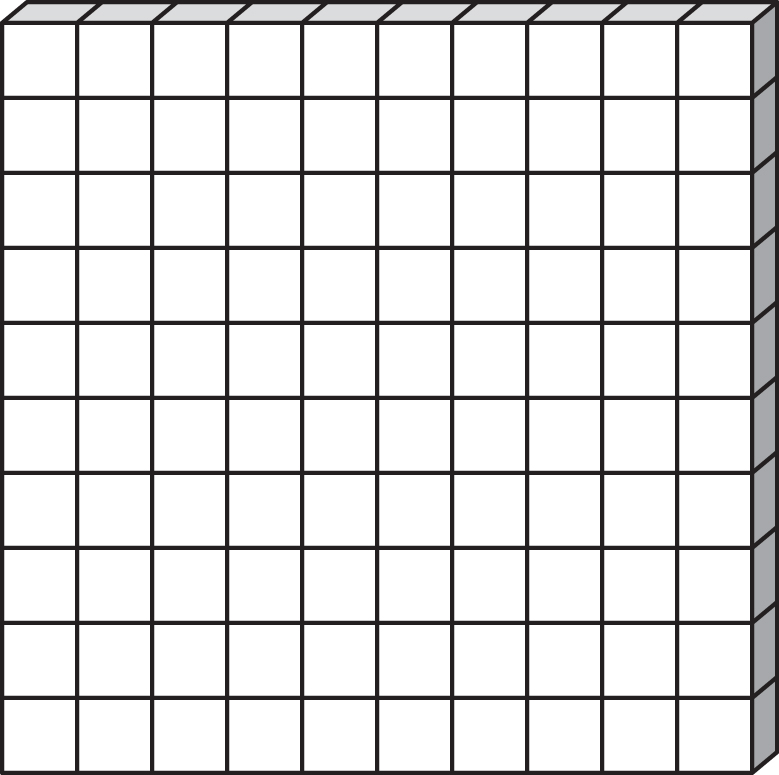 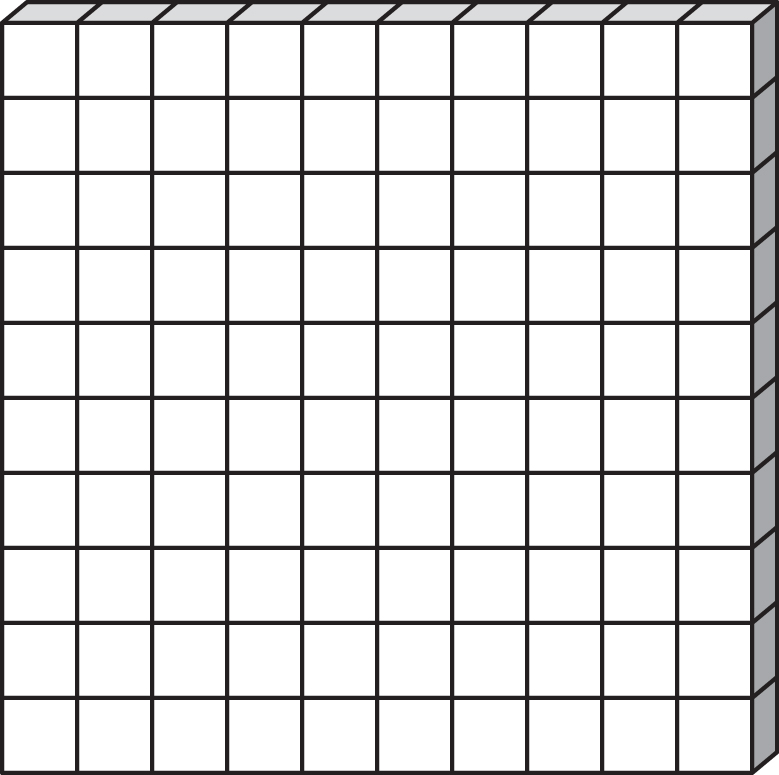 16
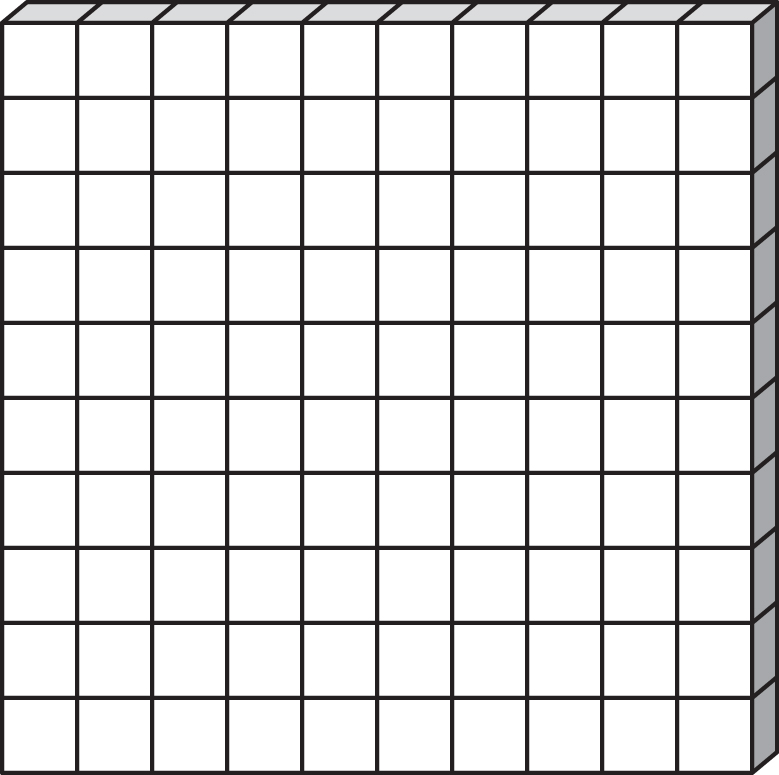 Equally separate each of the numbers show into the boxes provided. Put any remainders in the circle
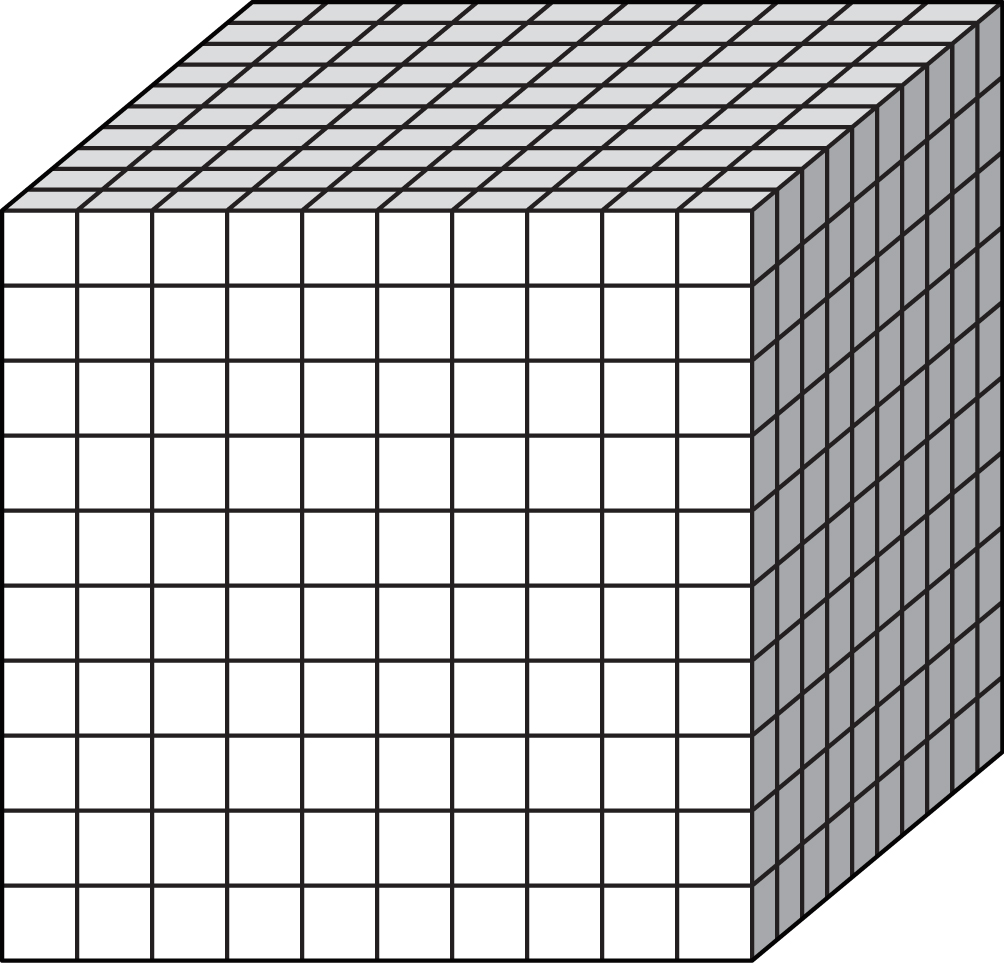 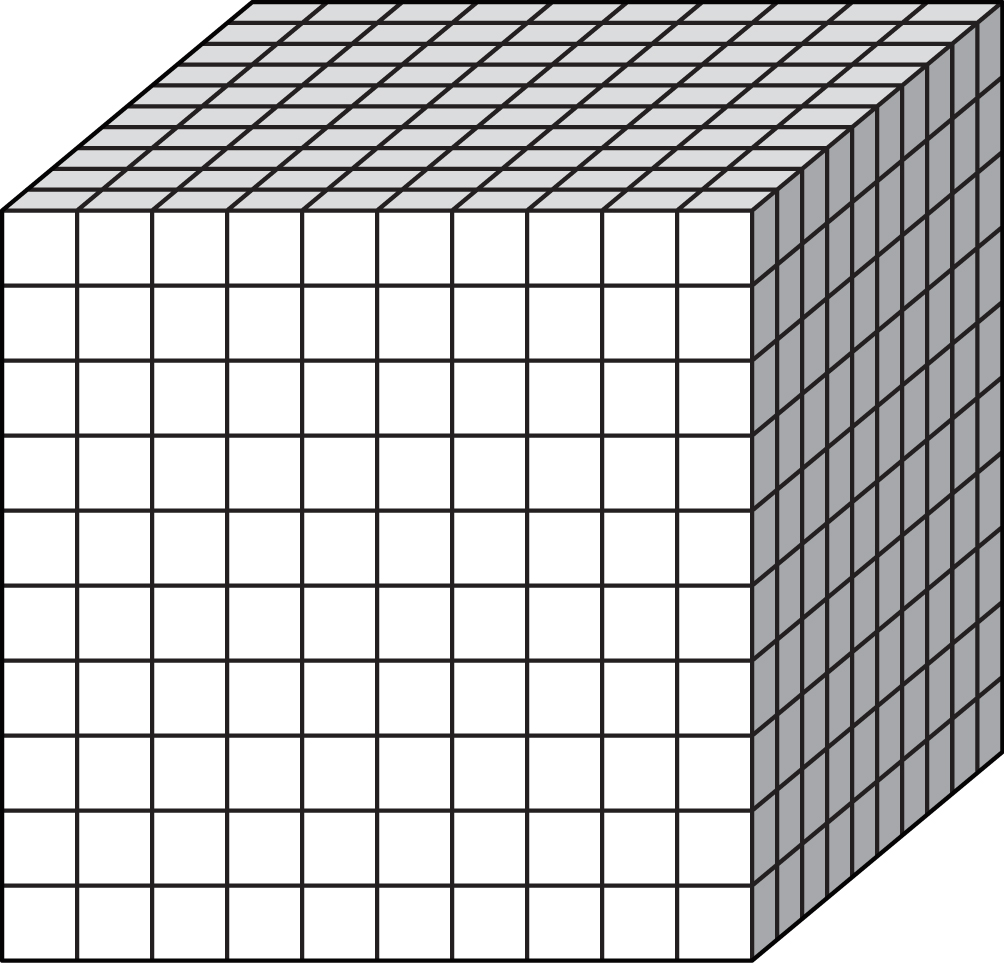 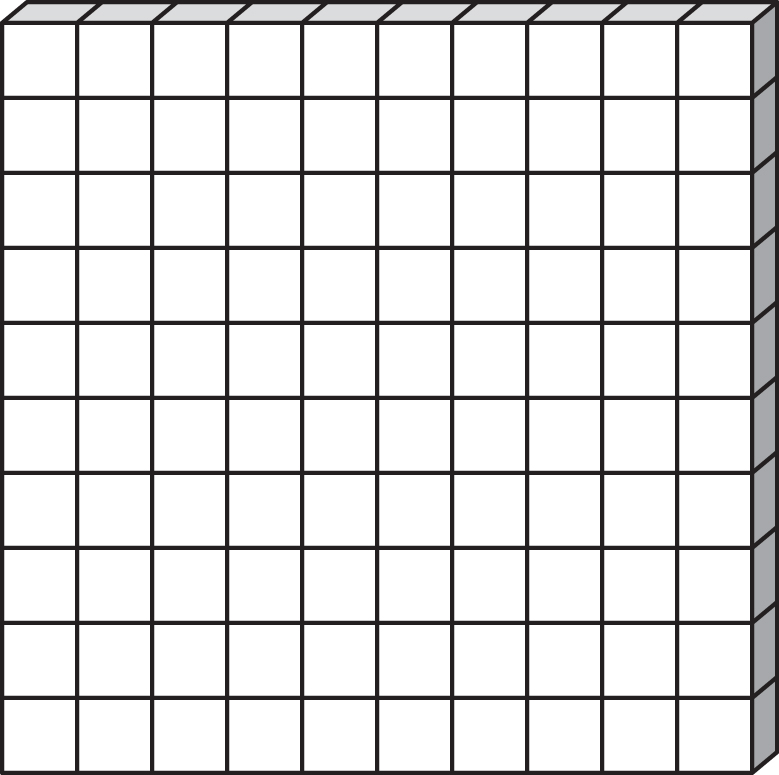 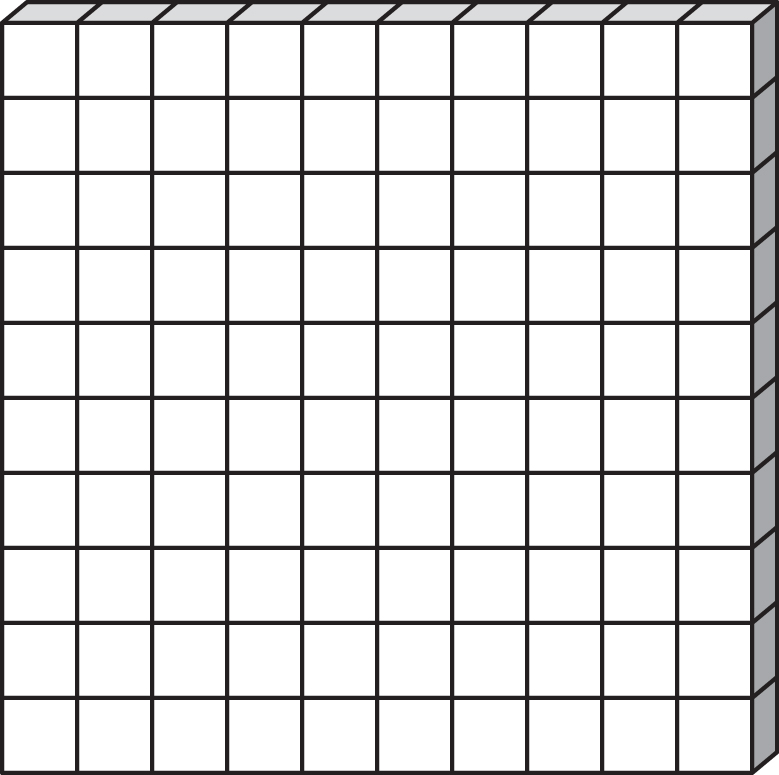 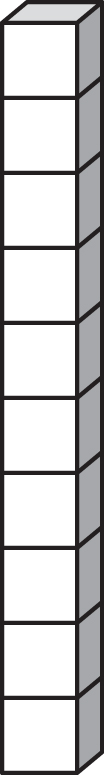 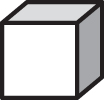 Remainder
17
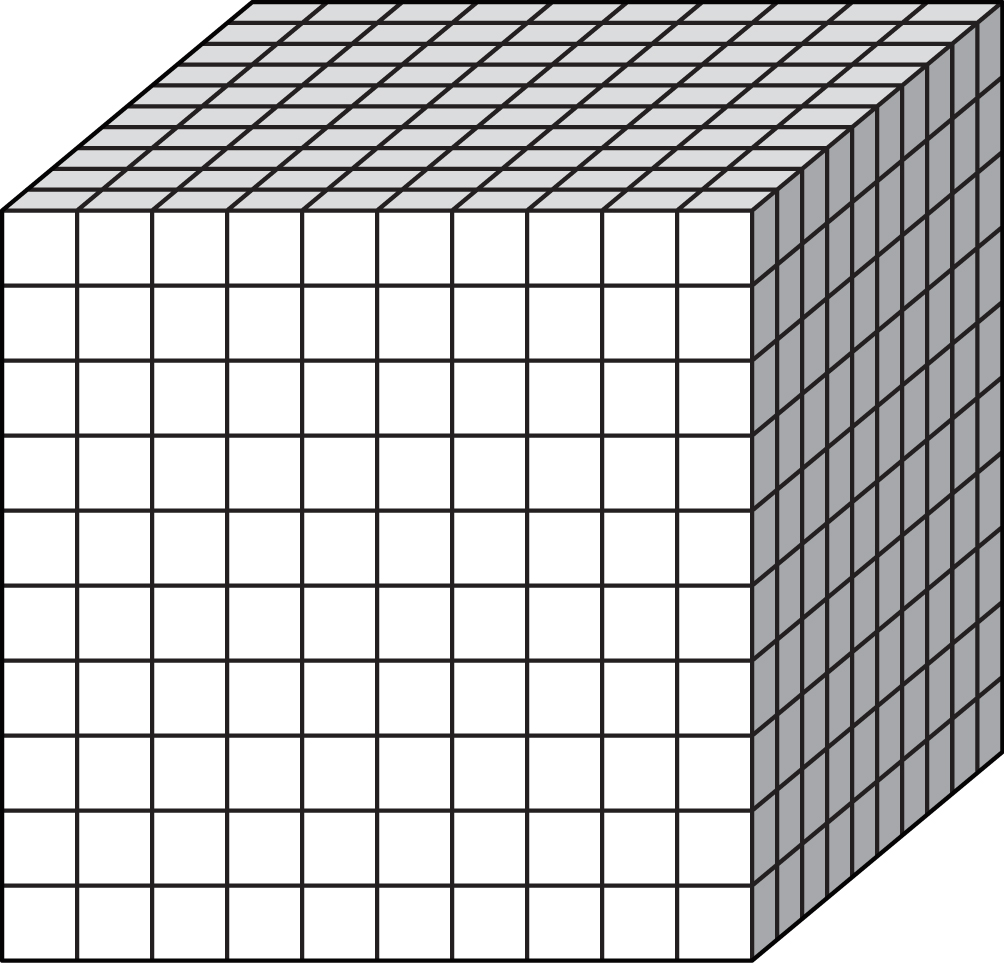 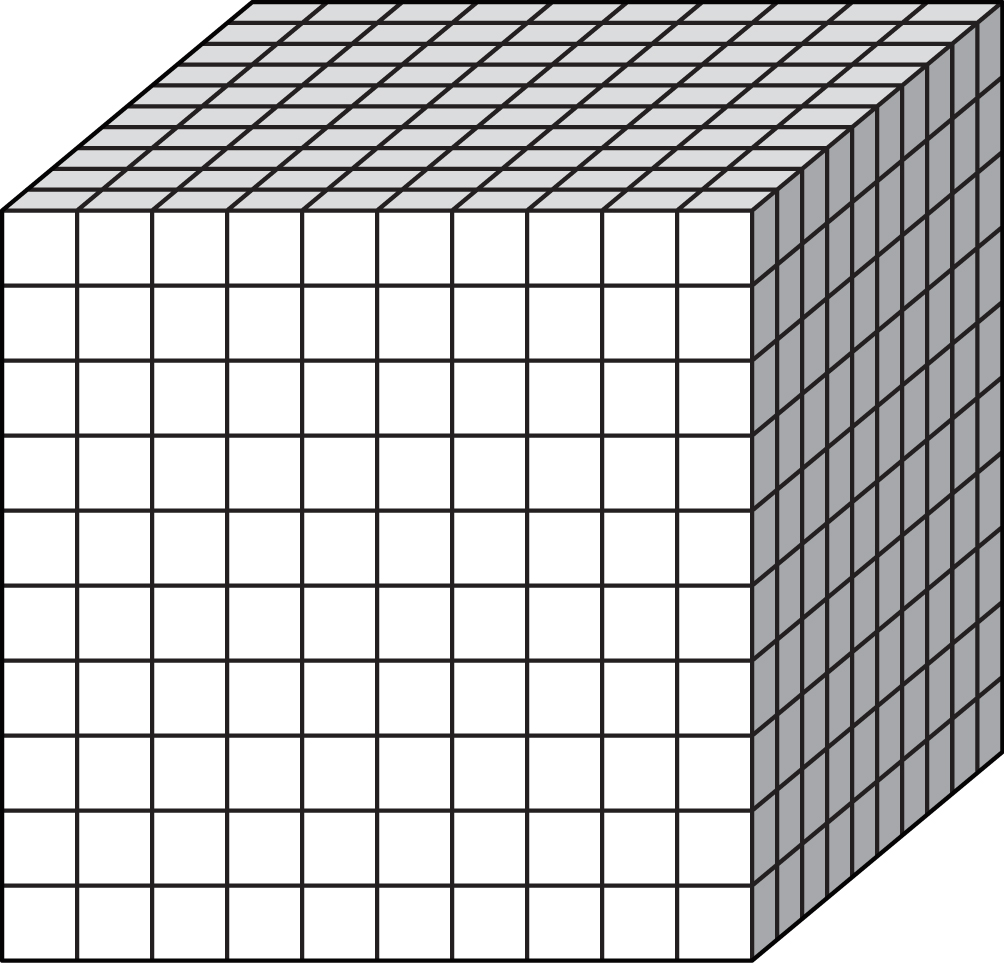 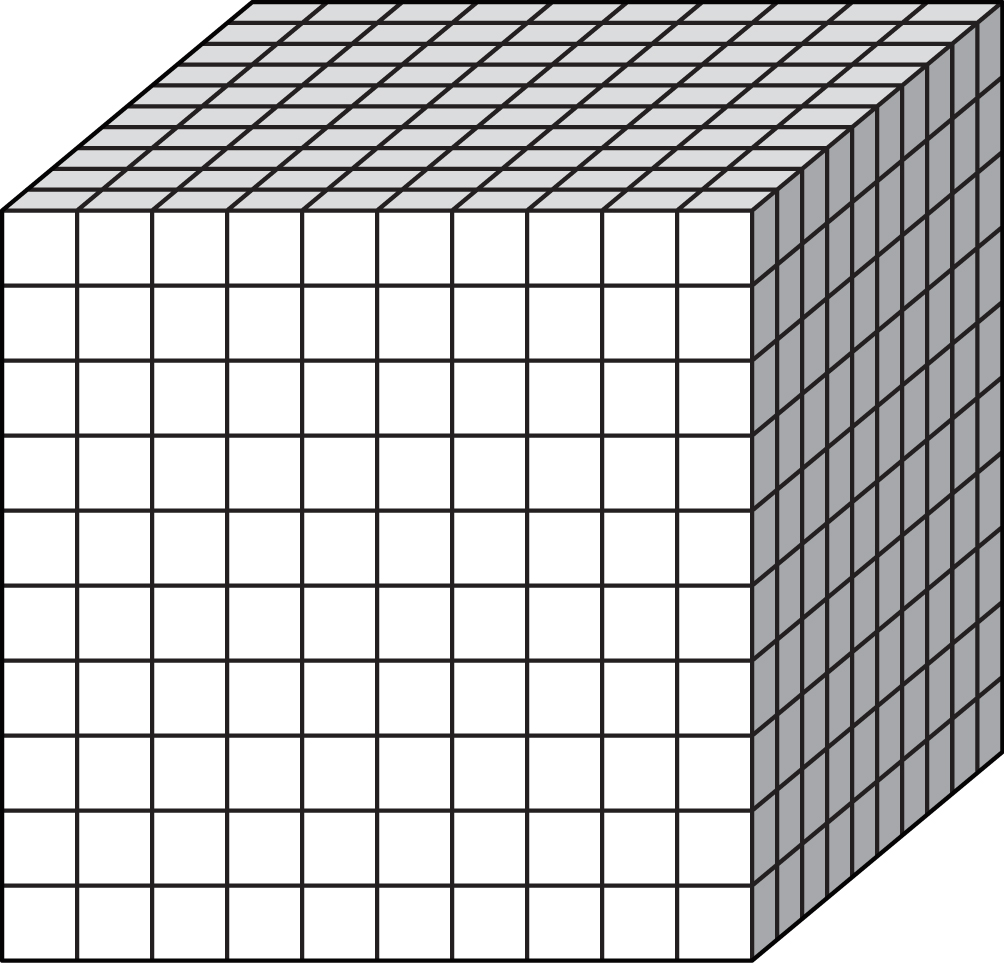 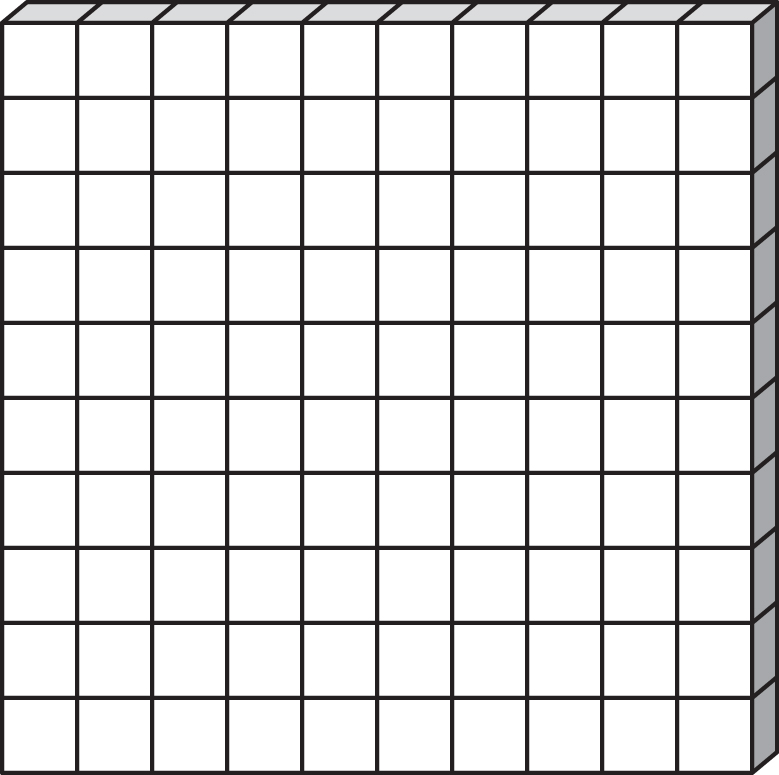 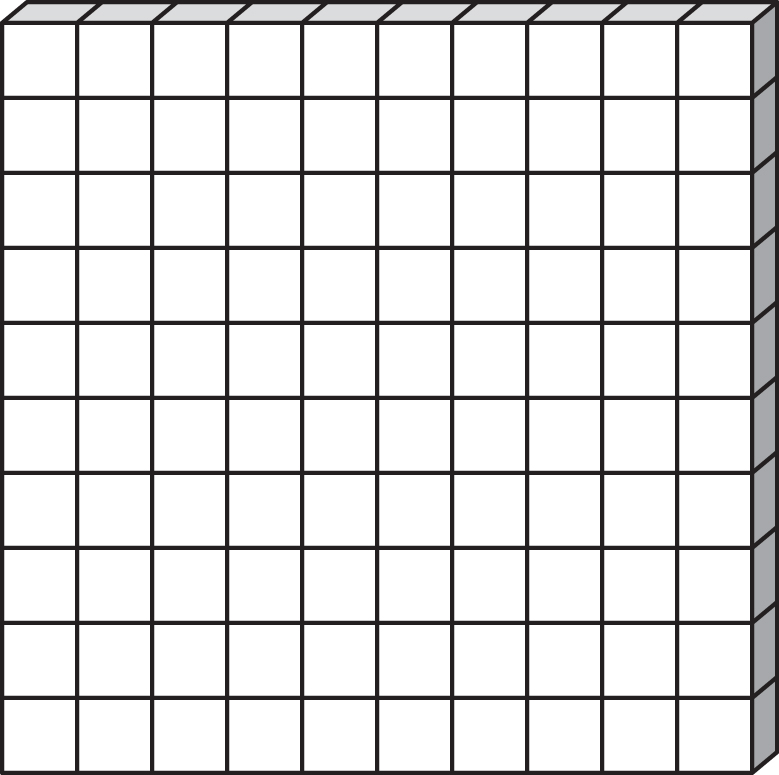 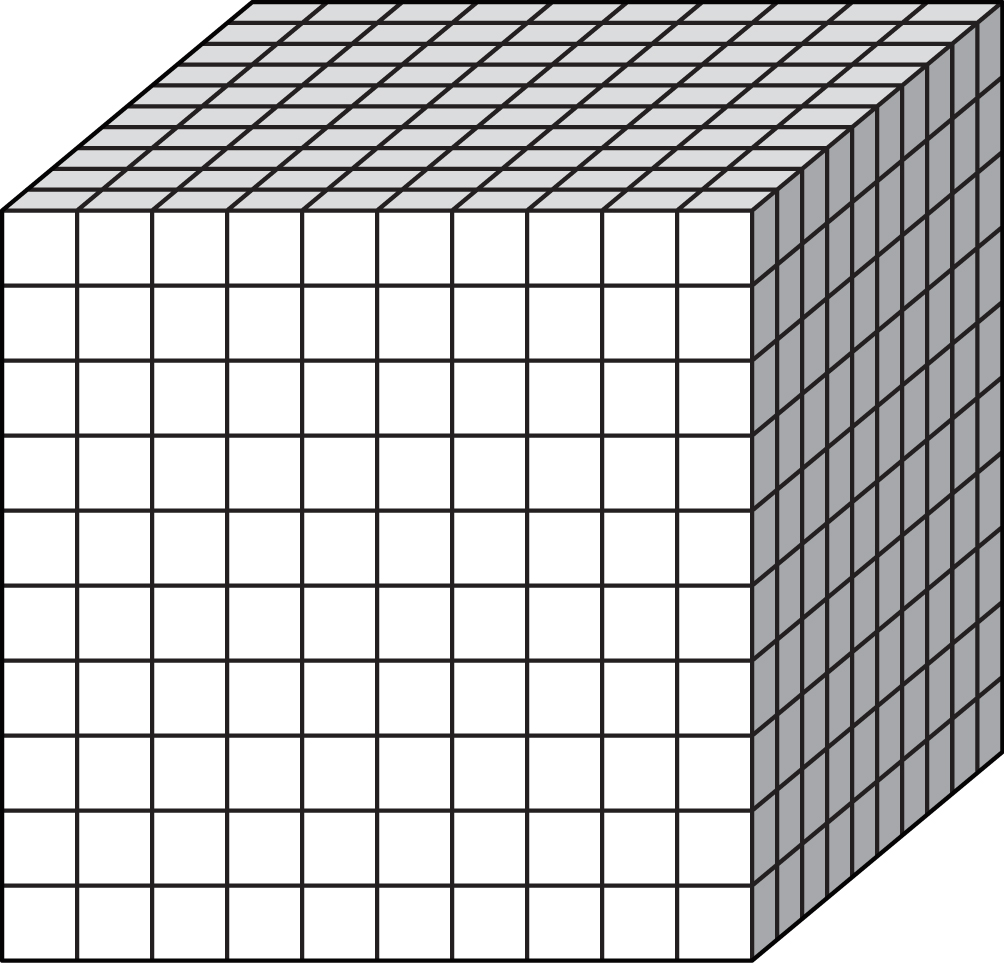 Equally separate each of the numbers show into the boxes provided. Put any remainders in the circle
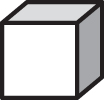 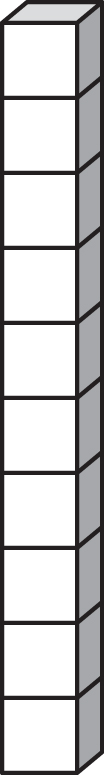 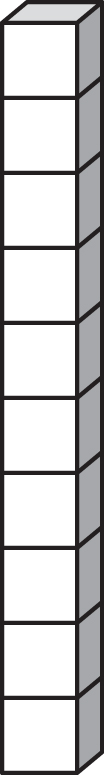 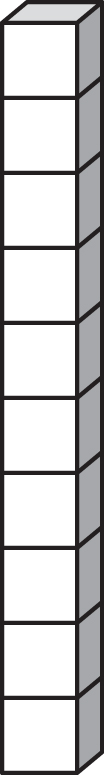 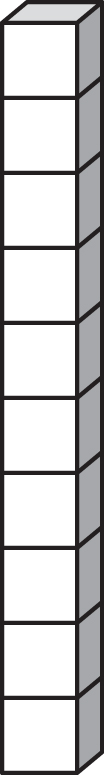 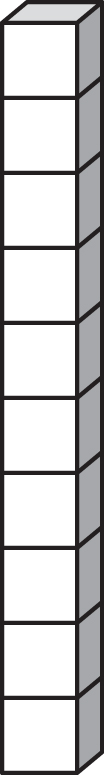 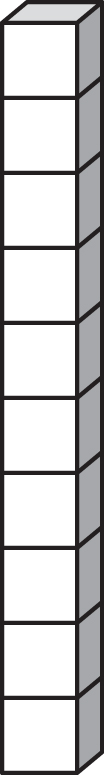 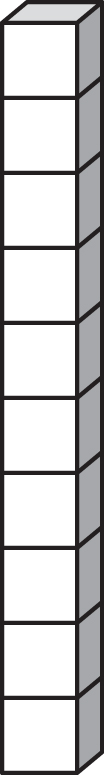 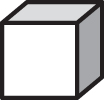 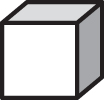 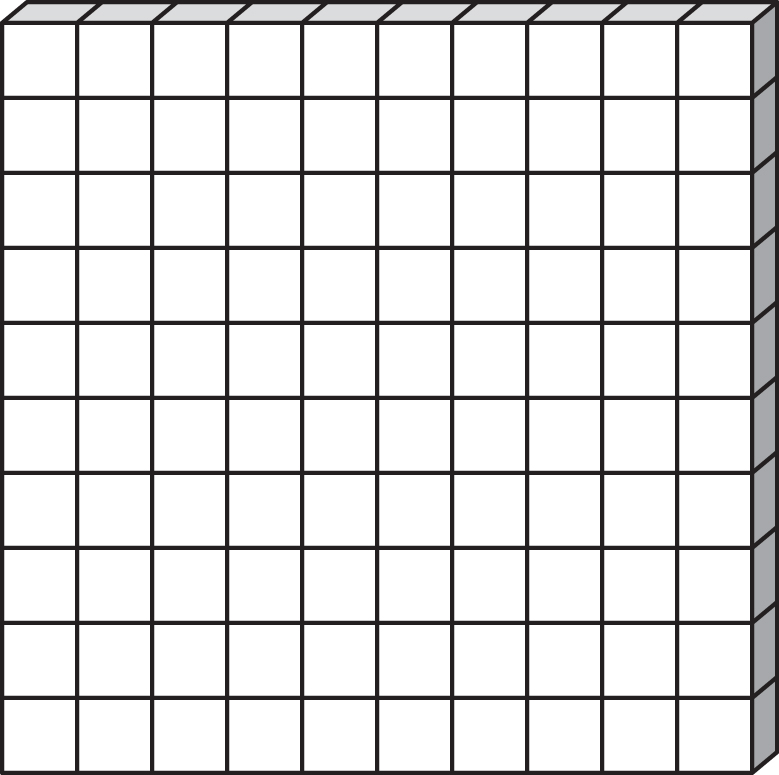 Remainder
18
Equally separate each of the numbers show into the boxes provided. Put any remainders in the circle
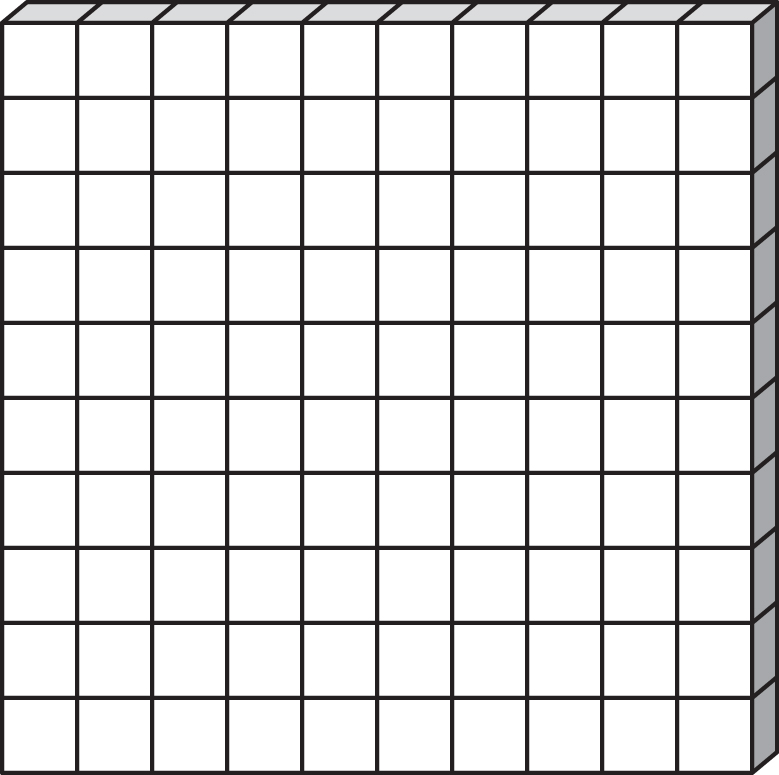 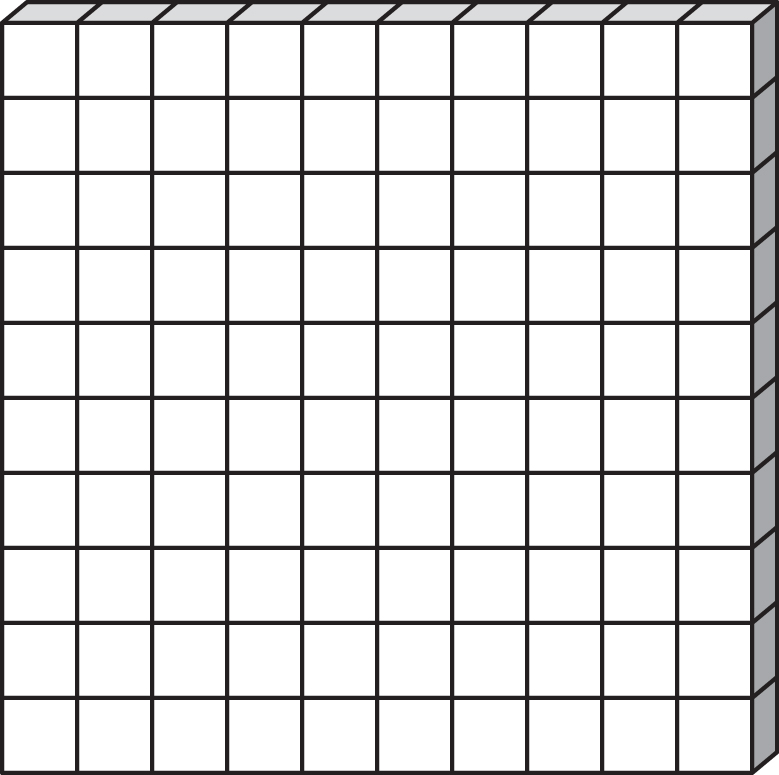 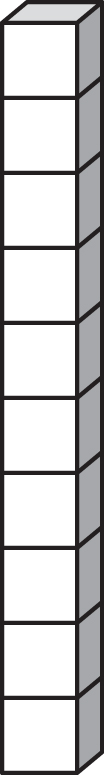 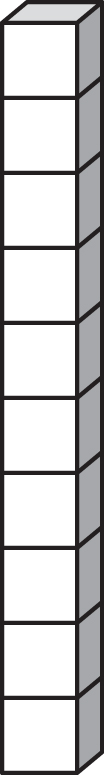 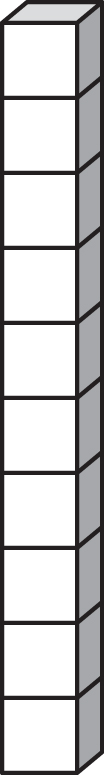 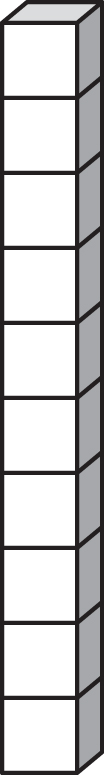 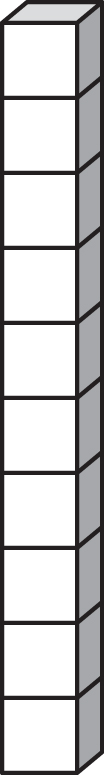 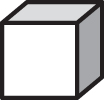 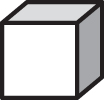 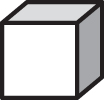 Remainder
19
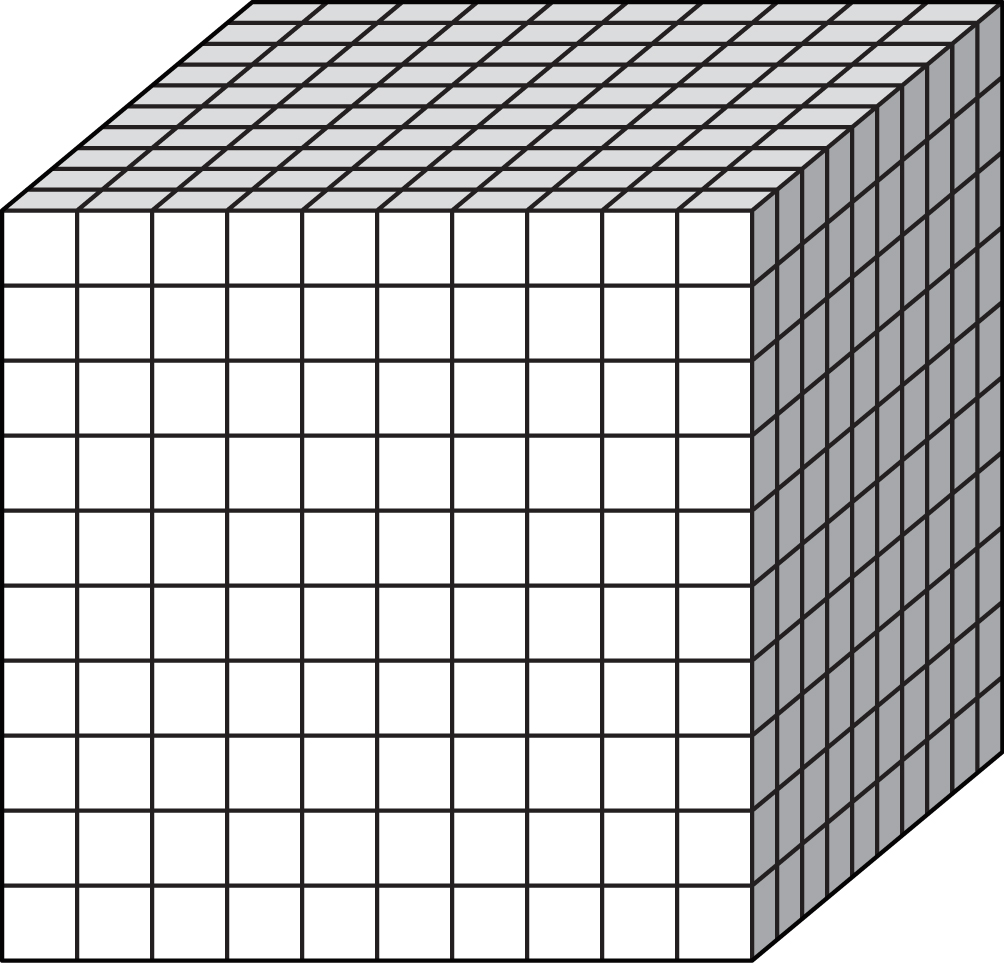 Equally separate each of the numbers show into the boxes provided. Put any remainders in the circle
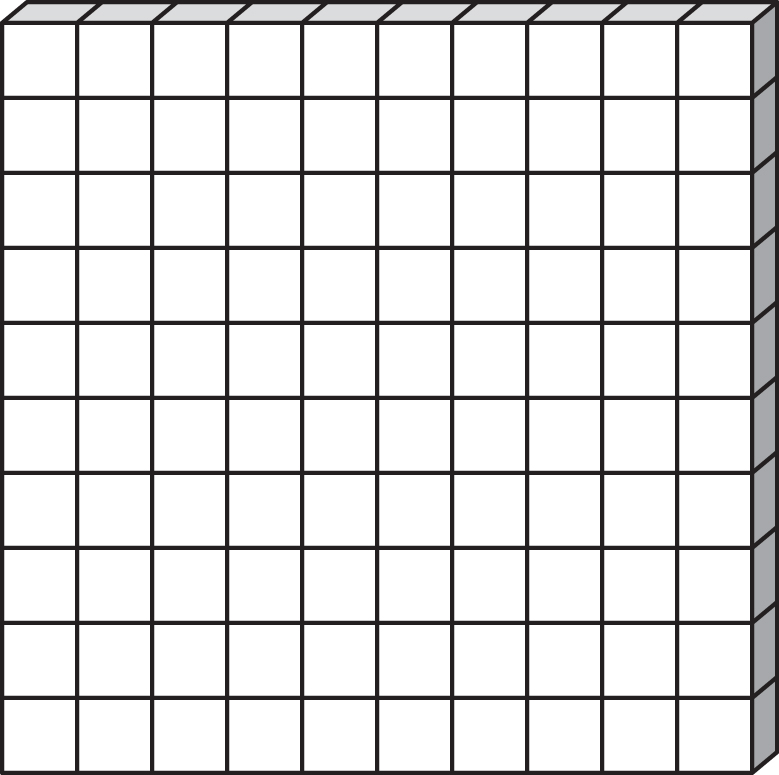 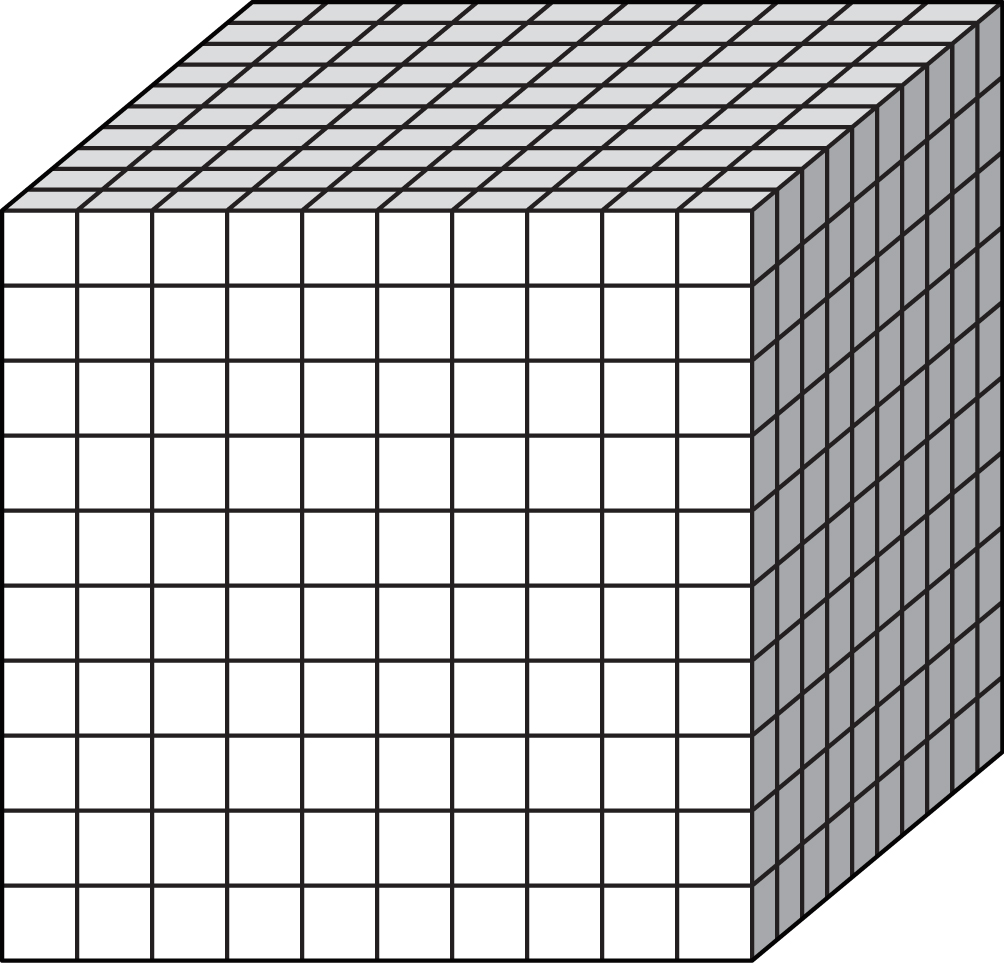 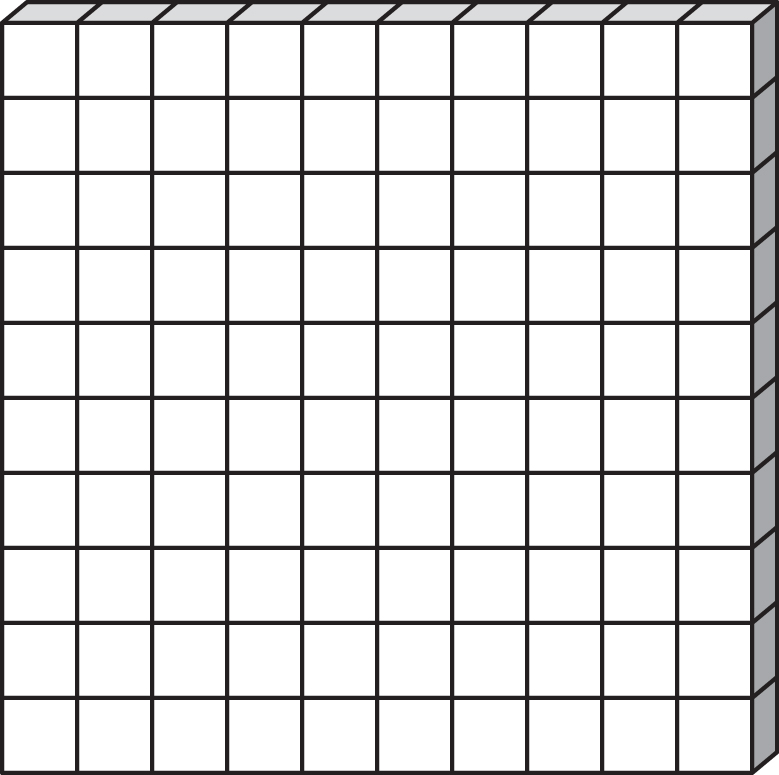 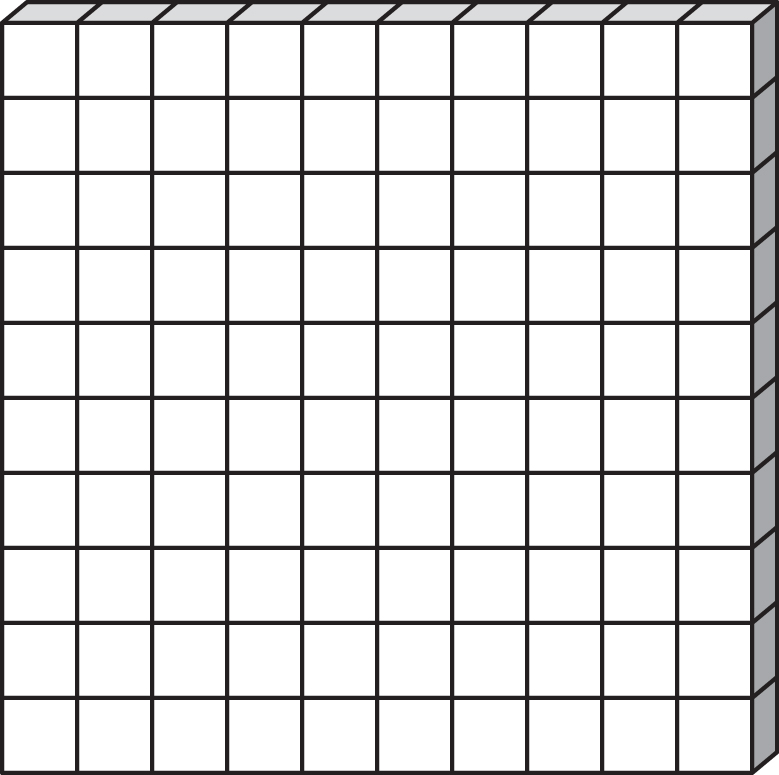 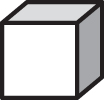 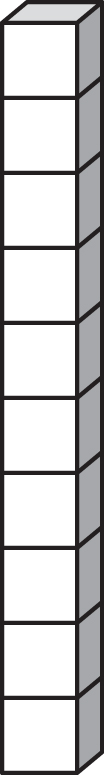 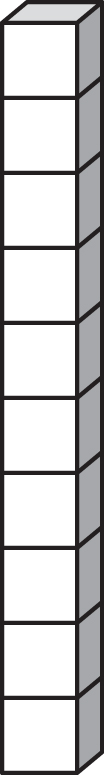 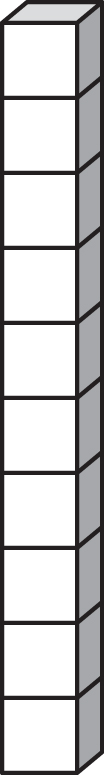 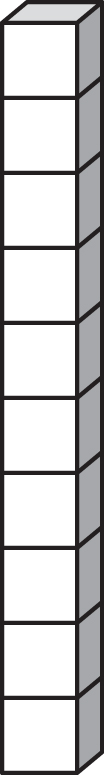 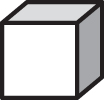 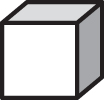 Remainder
20